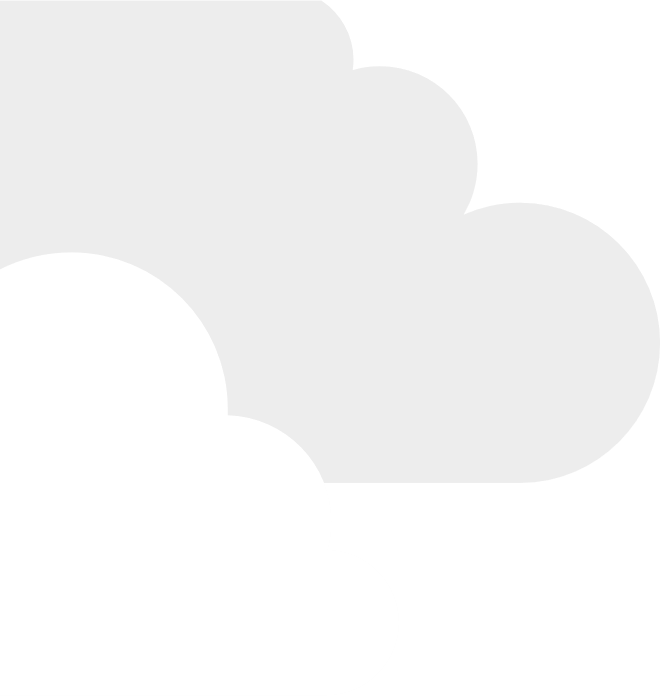 Thứ năm ngày 26 tháng 09 năm 2024
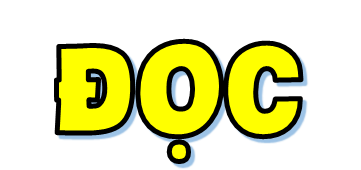 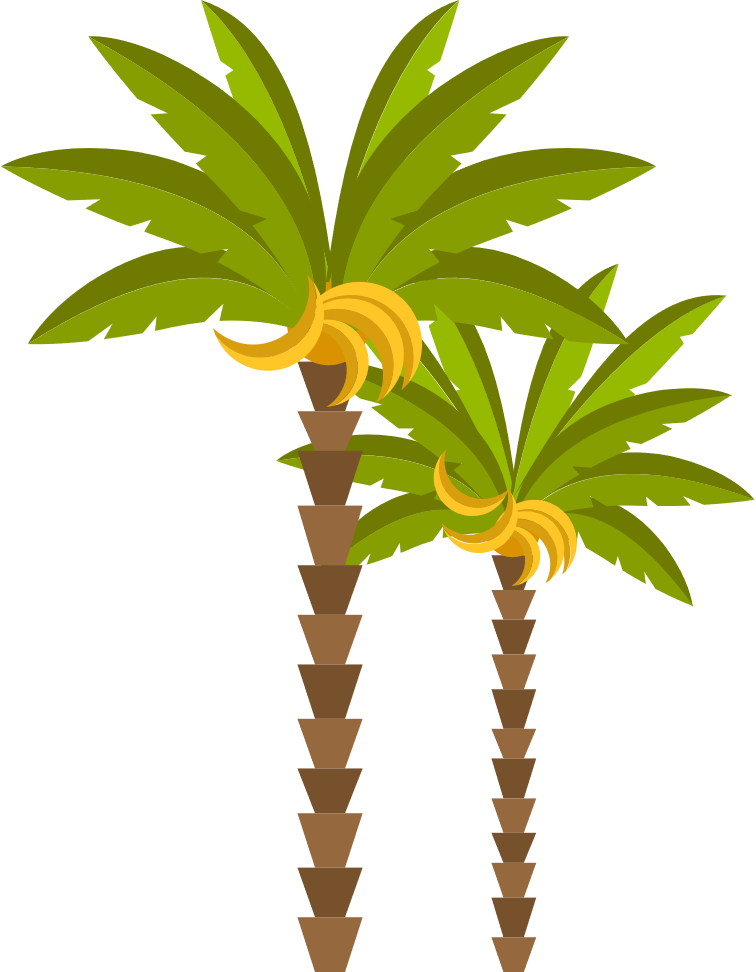 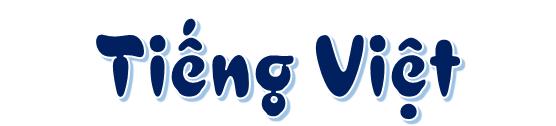 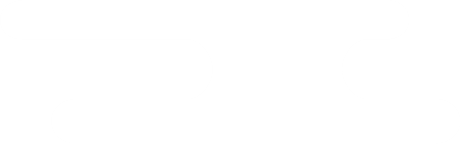 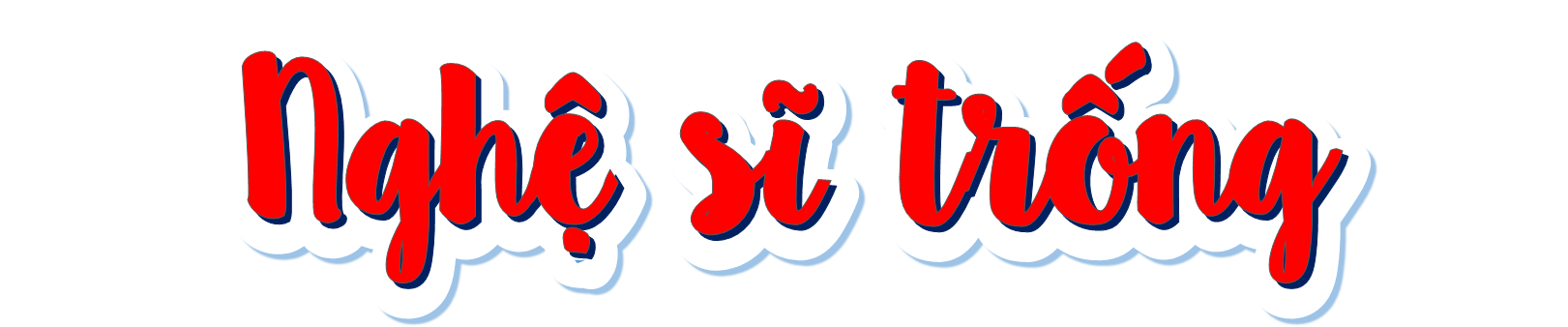 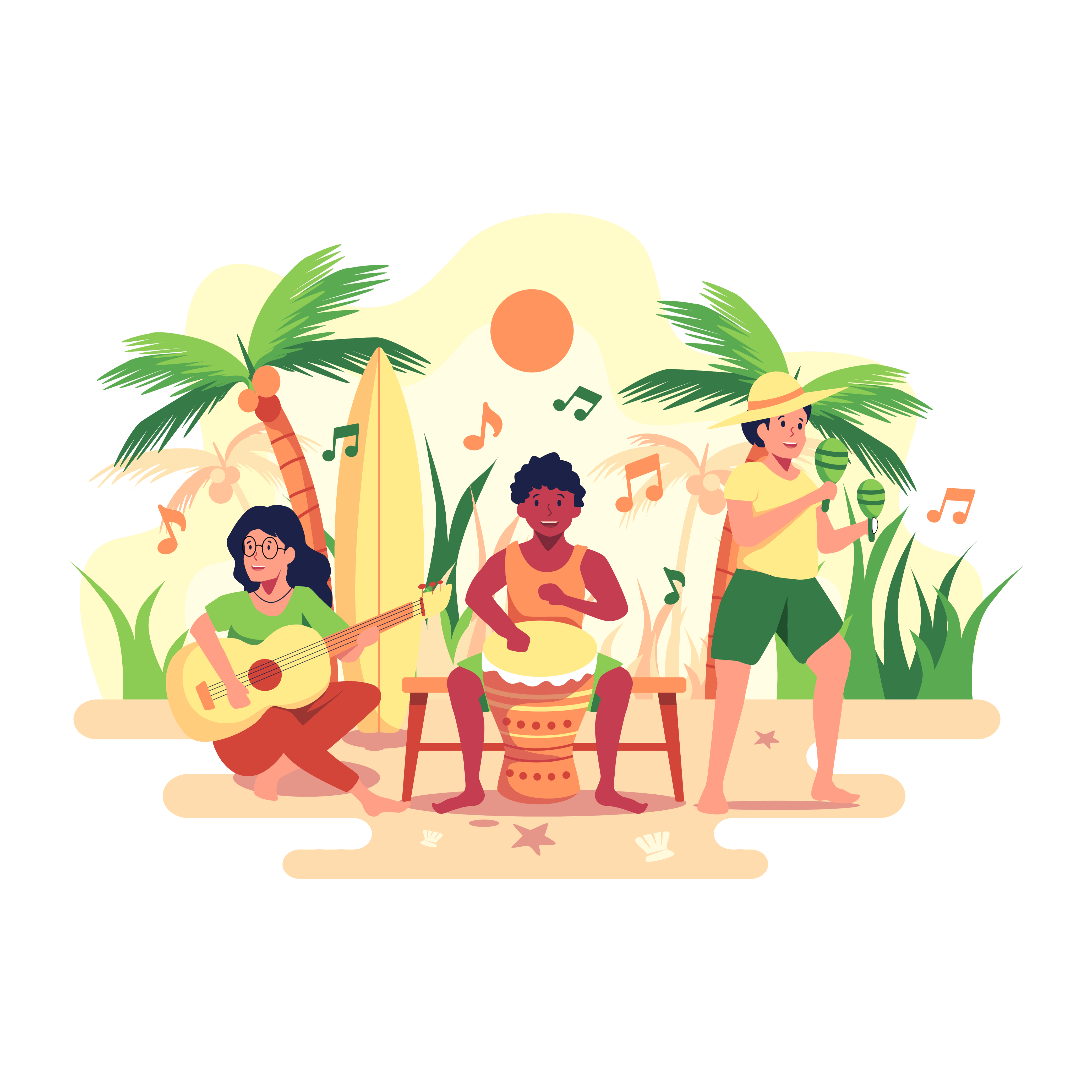 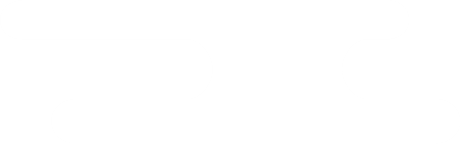 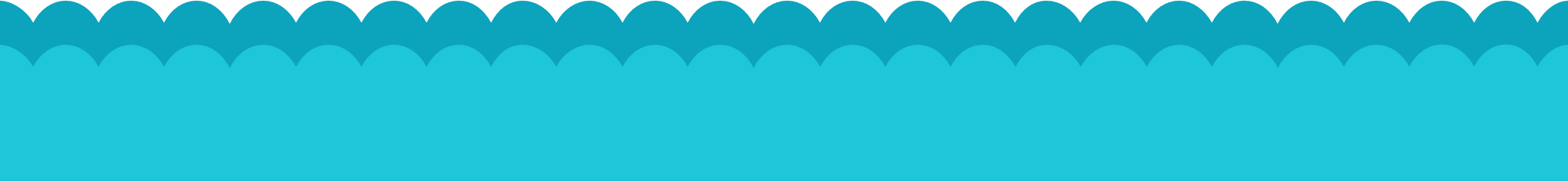 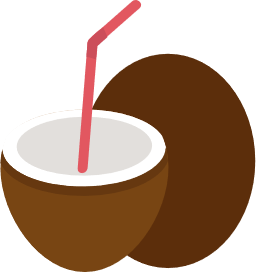 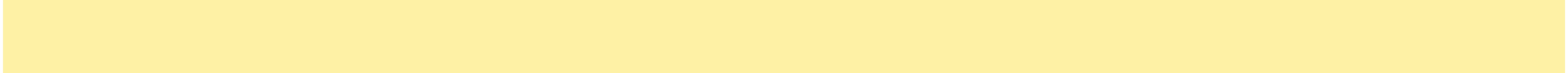 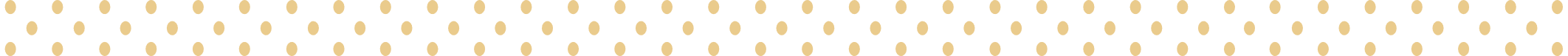 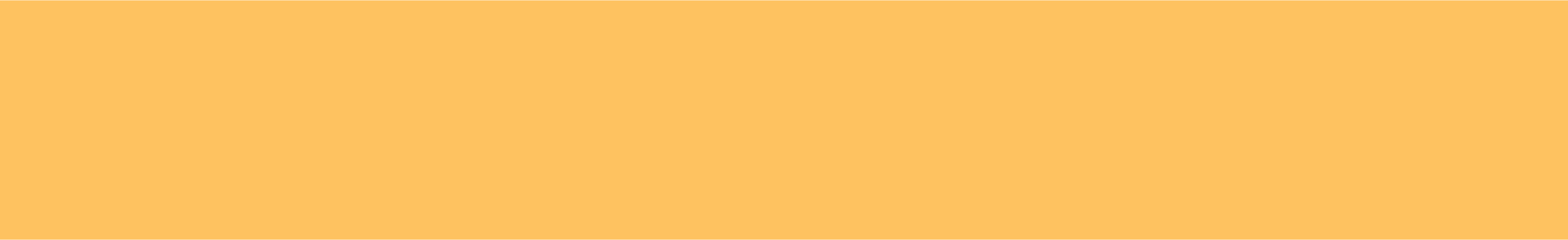 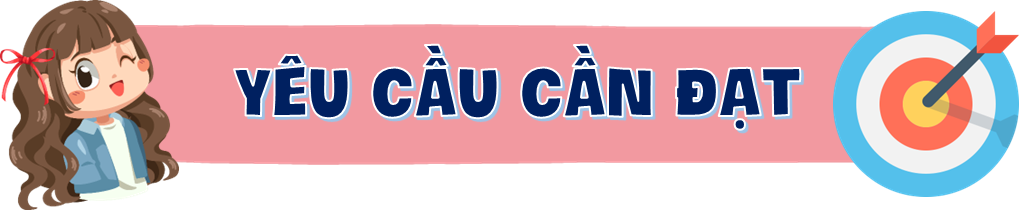 Đọc đúng từ ngữ, câu, đoạn và toàn bộ câu chuyện Nghệ sĩ trống.
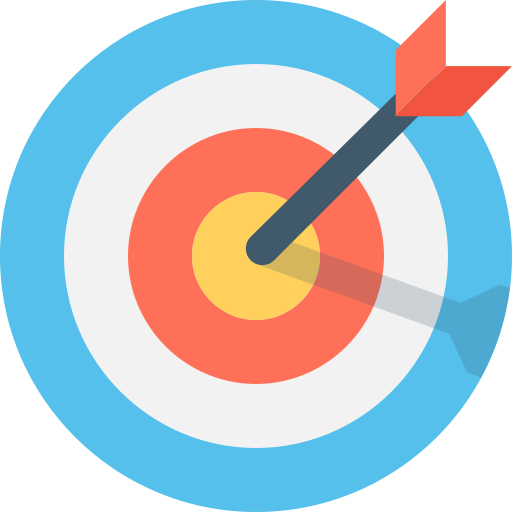 Biết đọc lời người dẫn chuyện, lời nói của người dân trên đảo, lời độc thoại của cô bé Mi-lô,... với giọng điệu phù hợp.
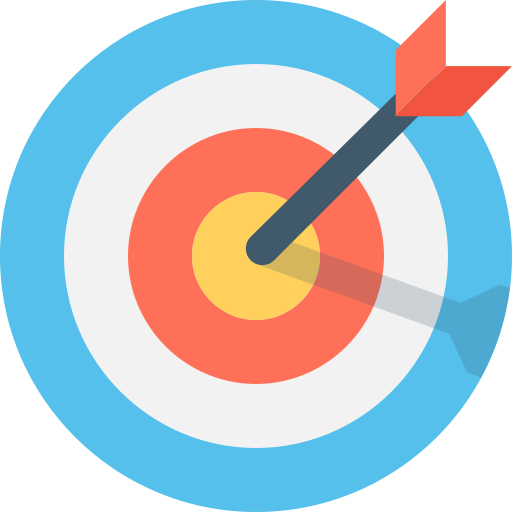 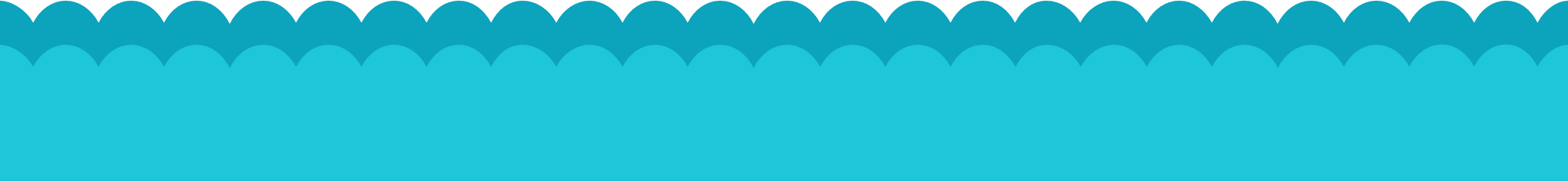 Nhận biết được đặc điểm của cô bé Mi-lô thể hiện qua hình dáng, điệu bộ, hành động, suy nghĩ,...; nhận biết được cách liên tưởng, so sánh, nhân hoá,... trong việc xây dựng nhân vật.
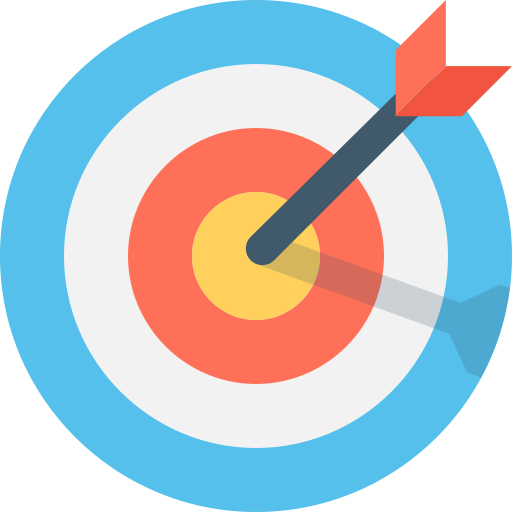 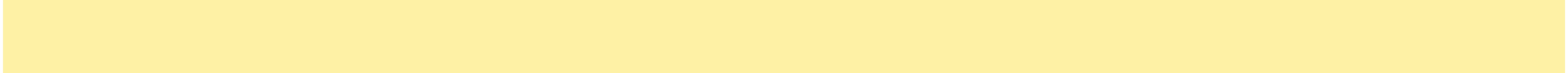 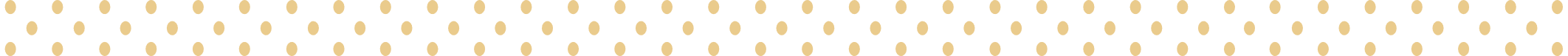 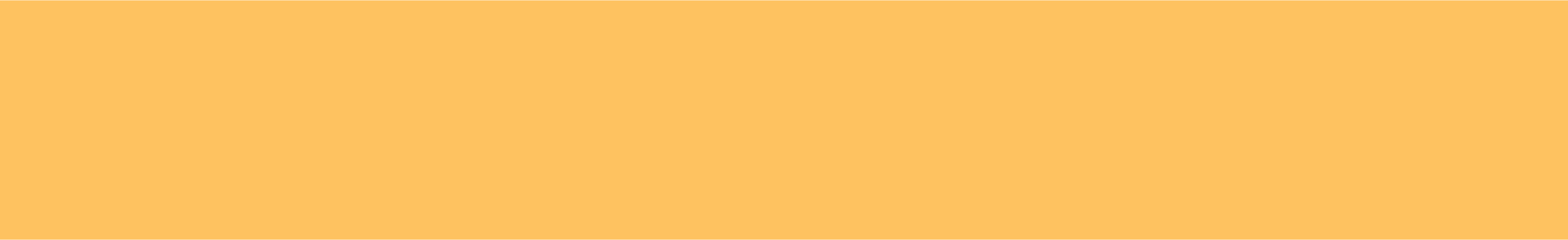 Hiểu điều tác giả muốn nói qua câu chuyện: Để thực hiện ước mơ, mỗi người cần nỗ lực, cố gắng vượt lên hoàn cảnh, vượt lên khó khăn.
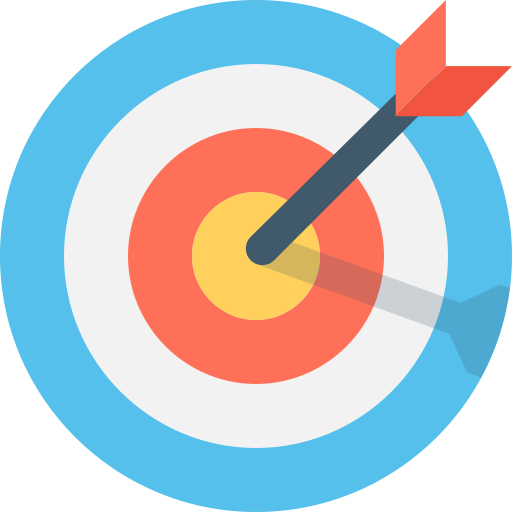 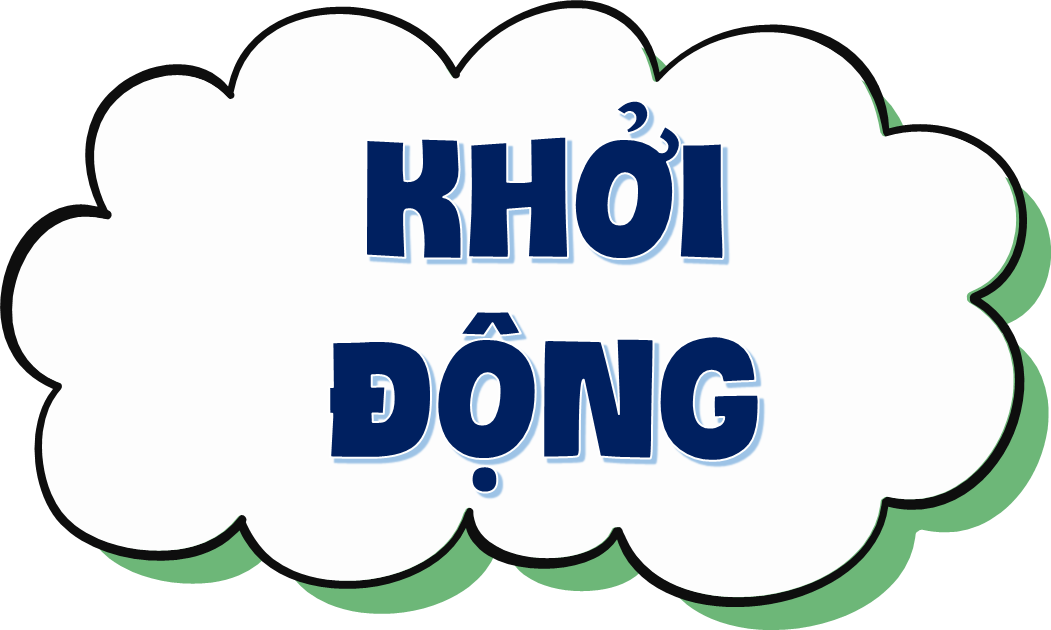 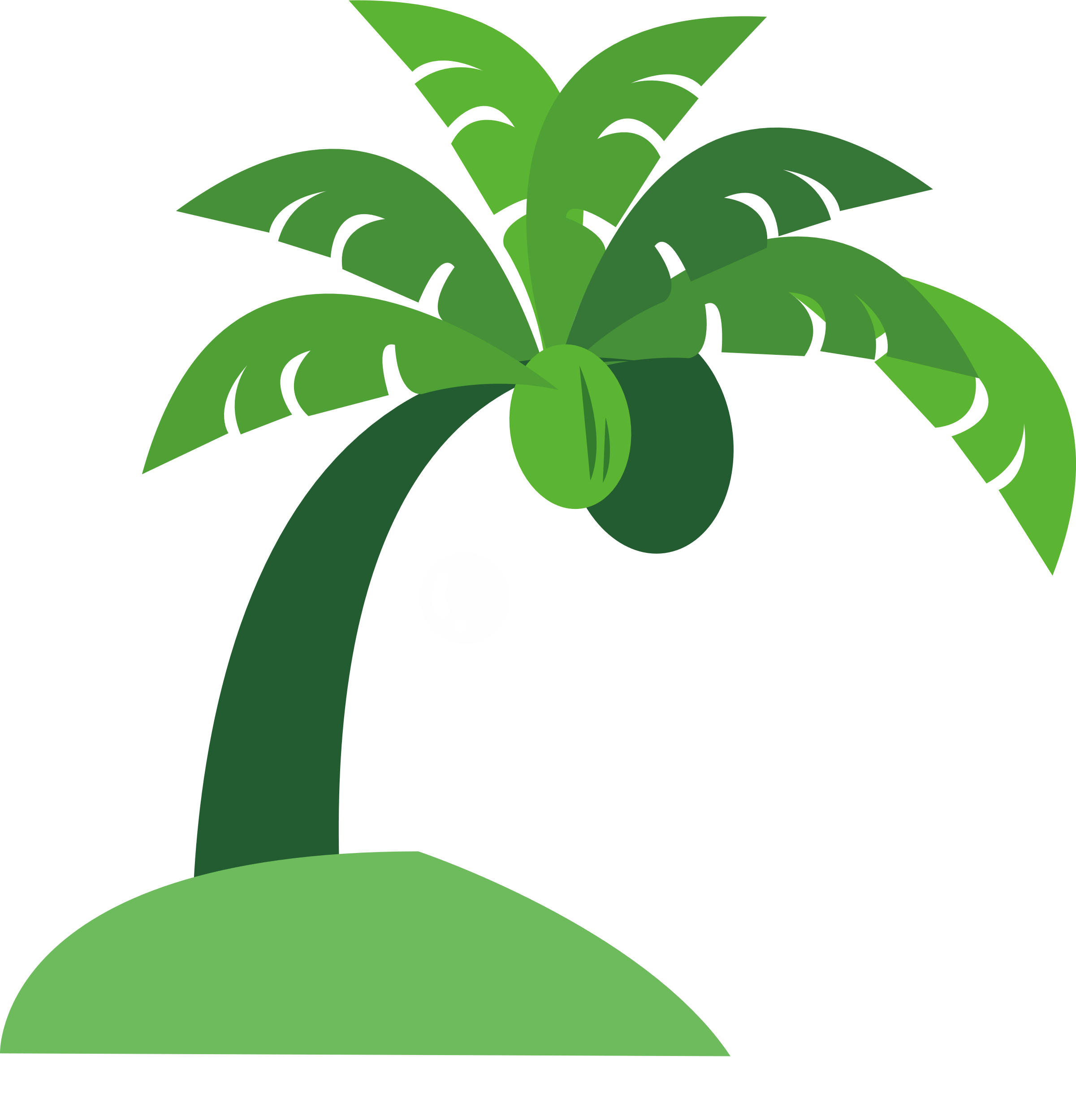 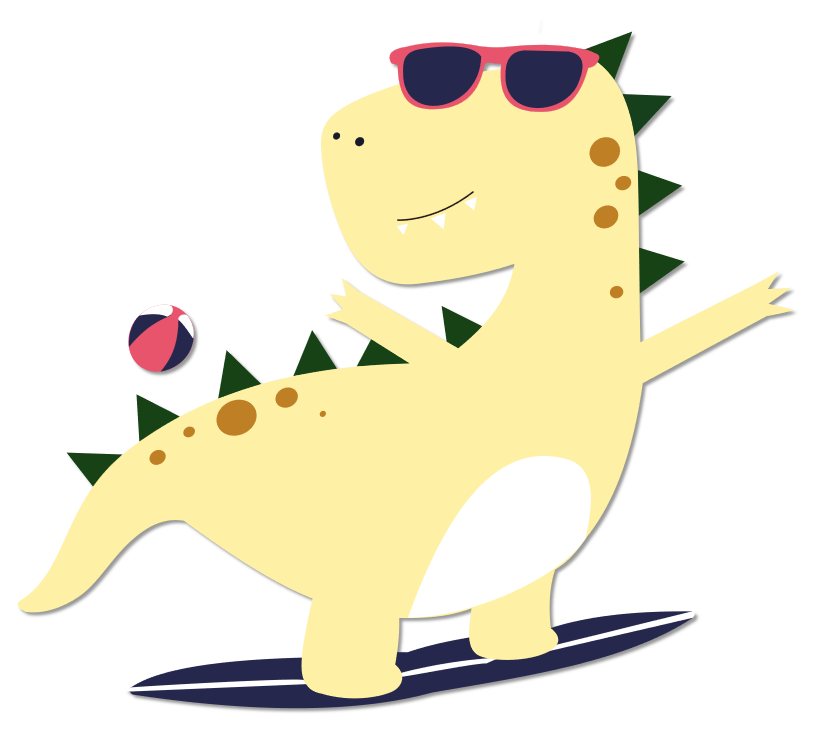 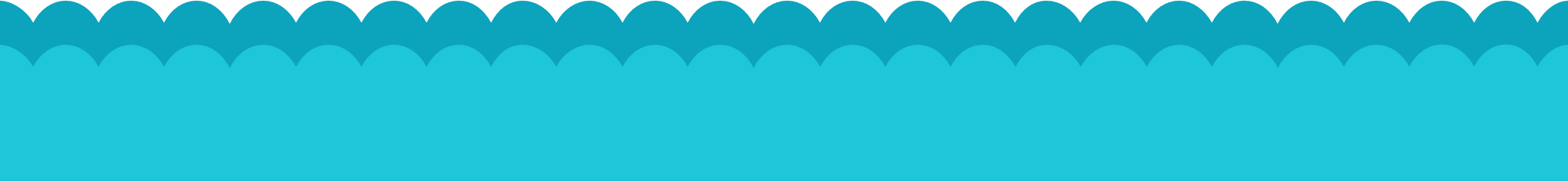 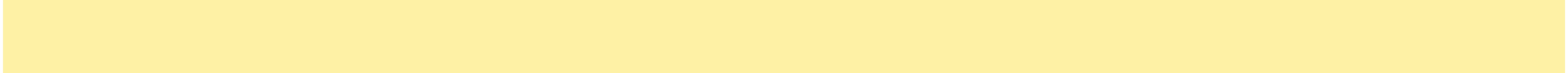 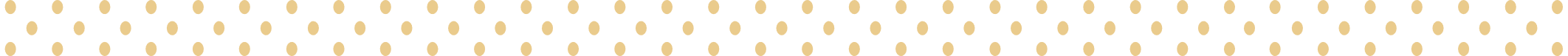 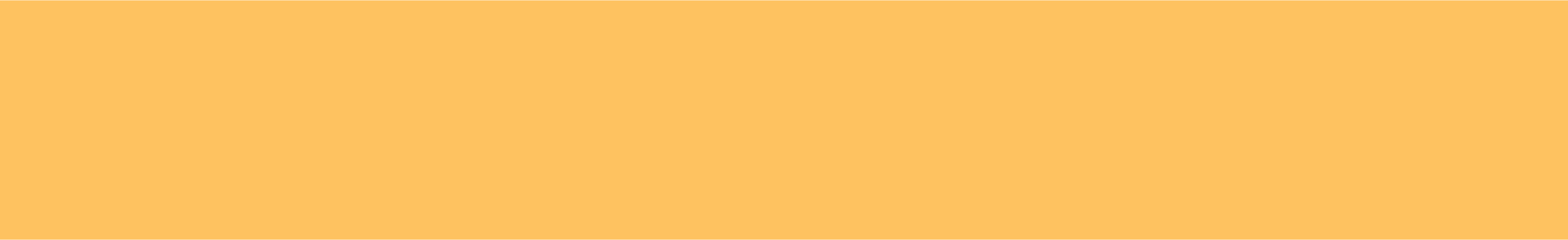 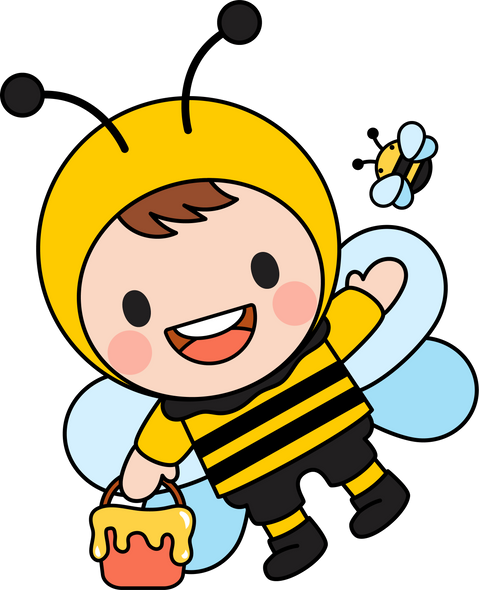 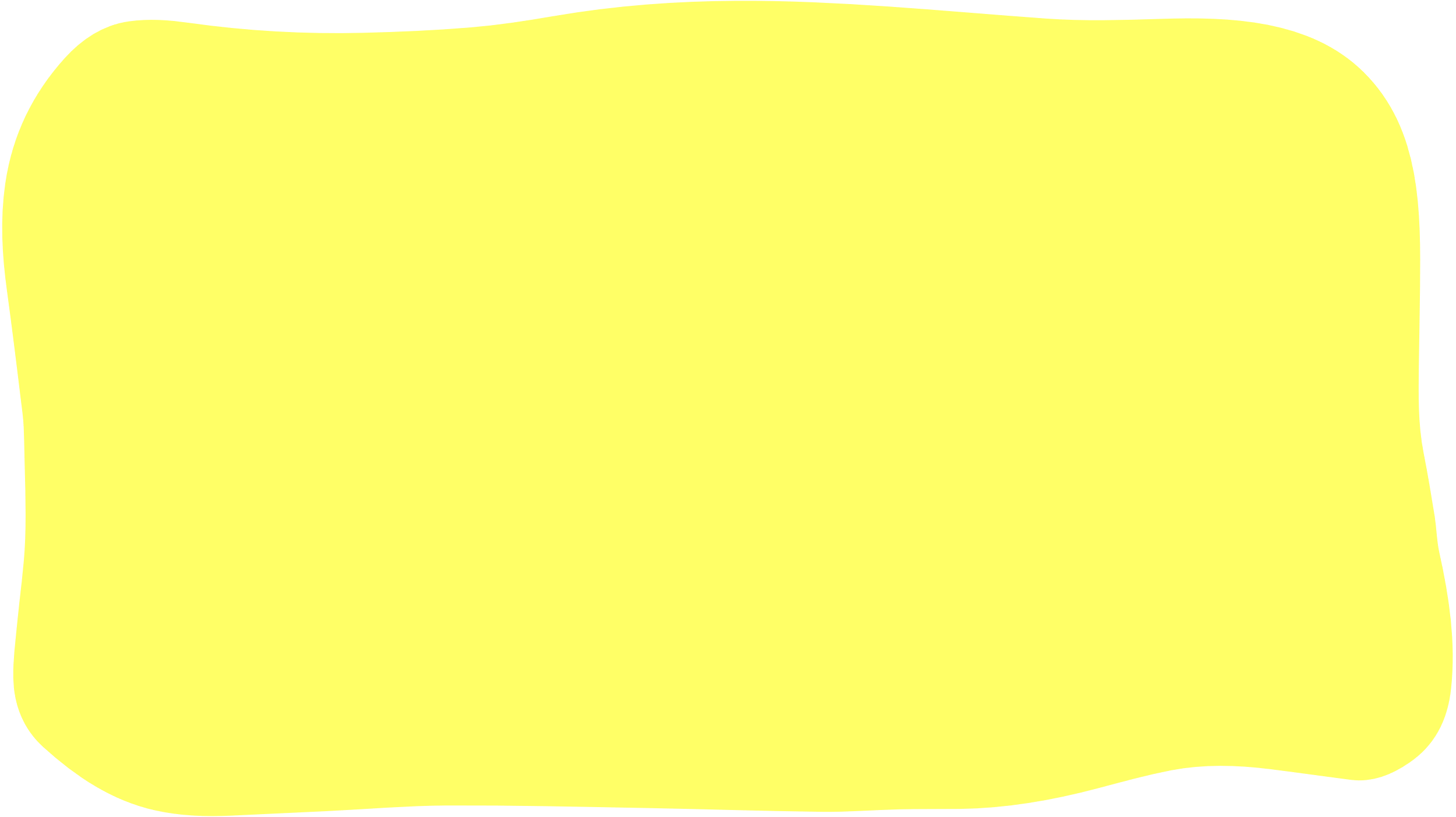 Trao đổi với bạn về một nhạc cụ em yêu thích.
Theo em, nam hay nữ chơi nhạc cụ đó thì phù hợp?
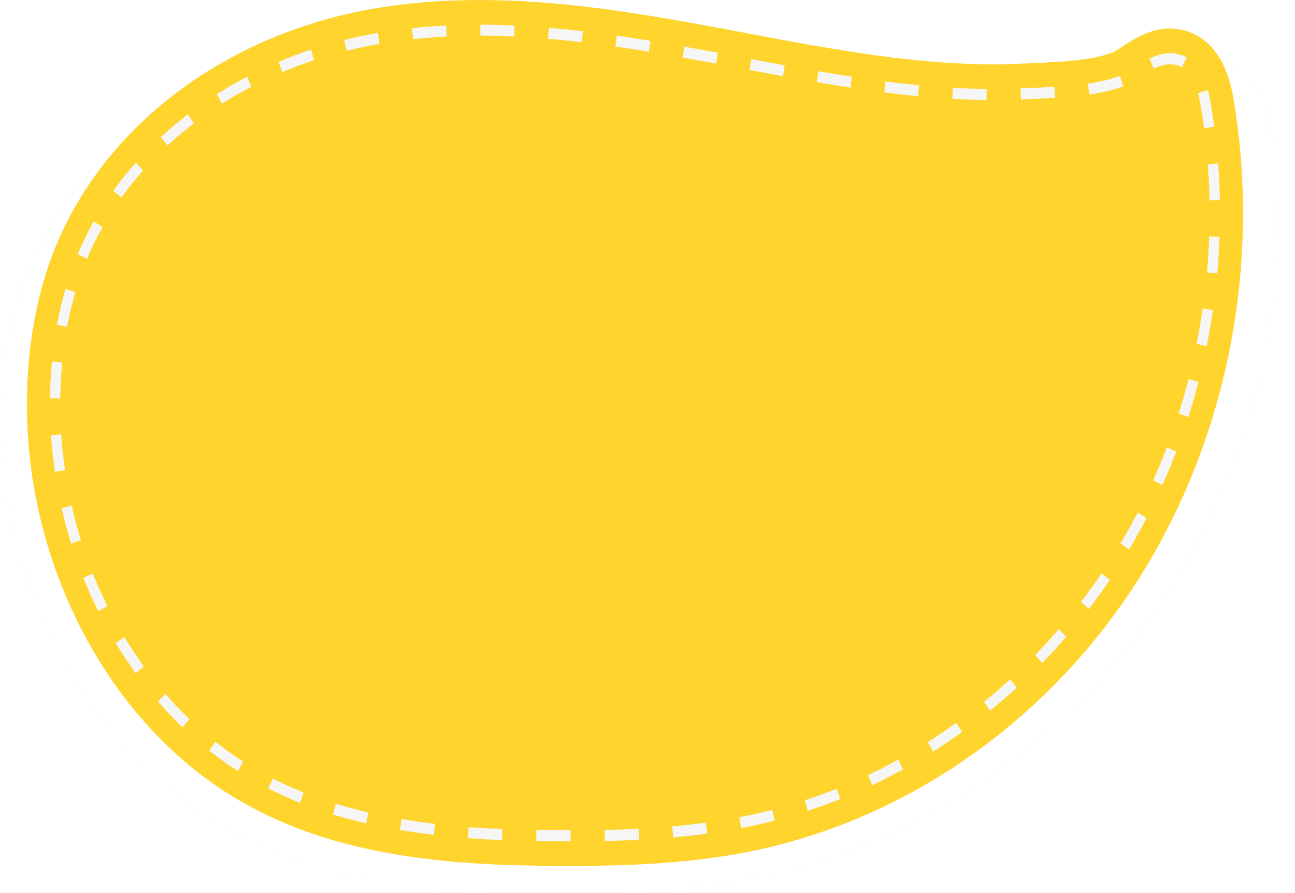 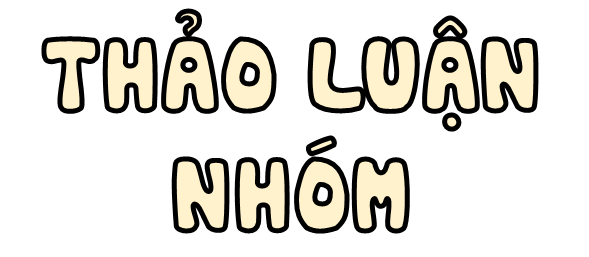 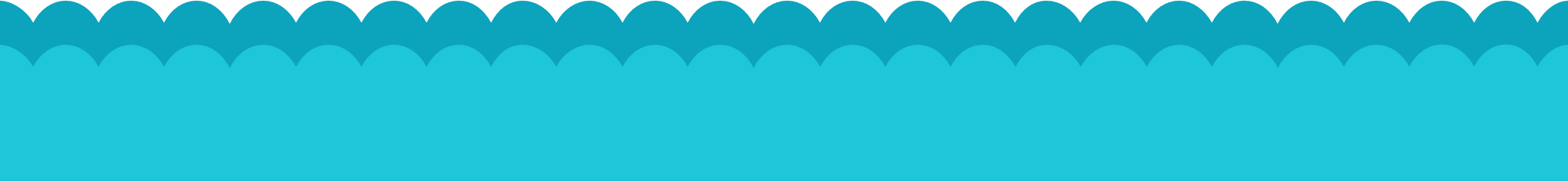 Mẫu: Nhạc cụ em yêu thích là đàn ghi-ta.
Cả nam và nữ đều có thể chơi đàn ghi-ta.
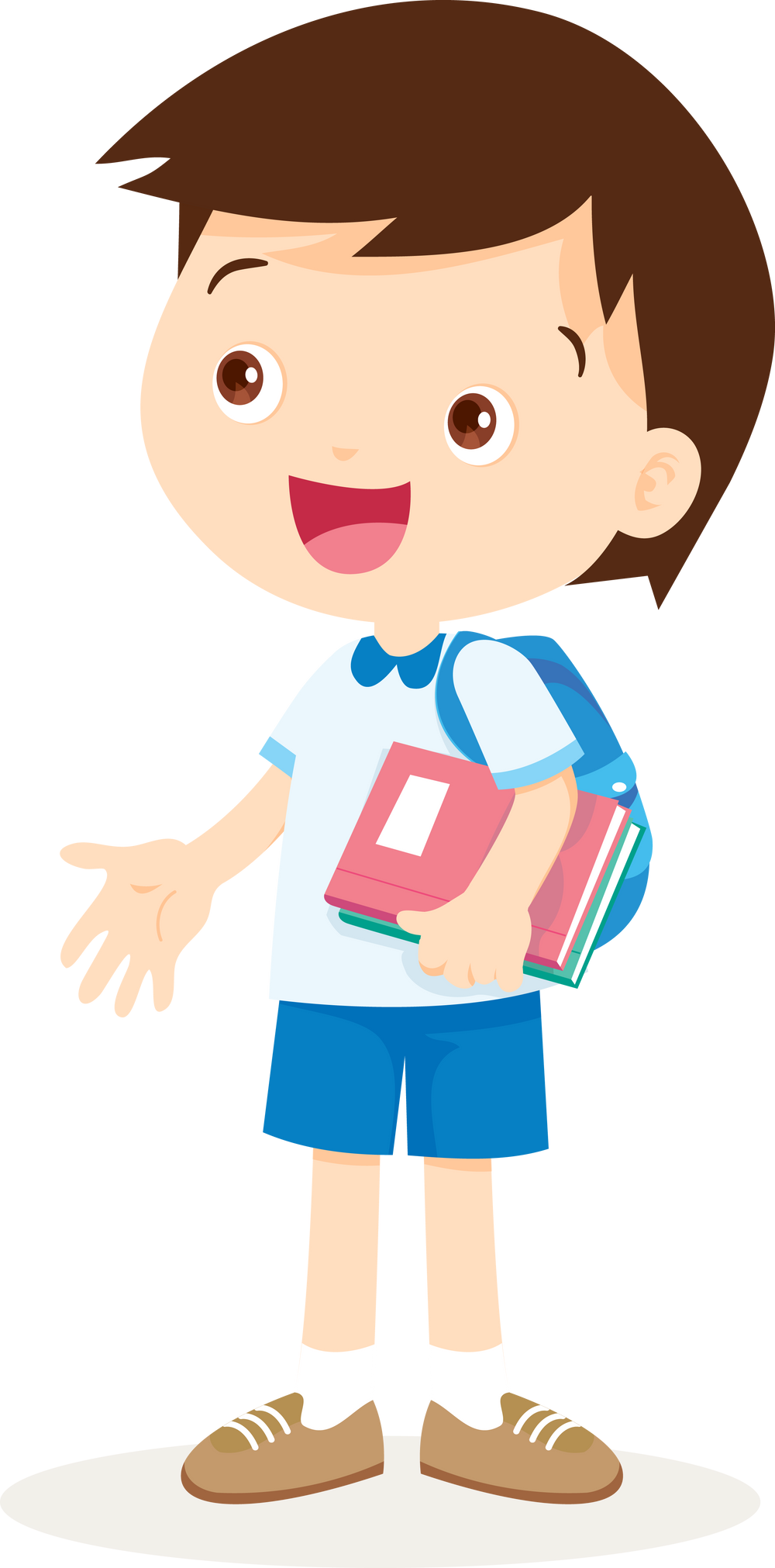 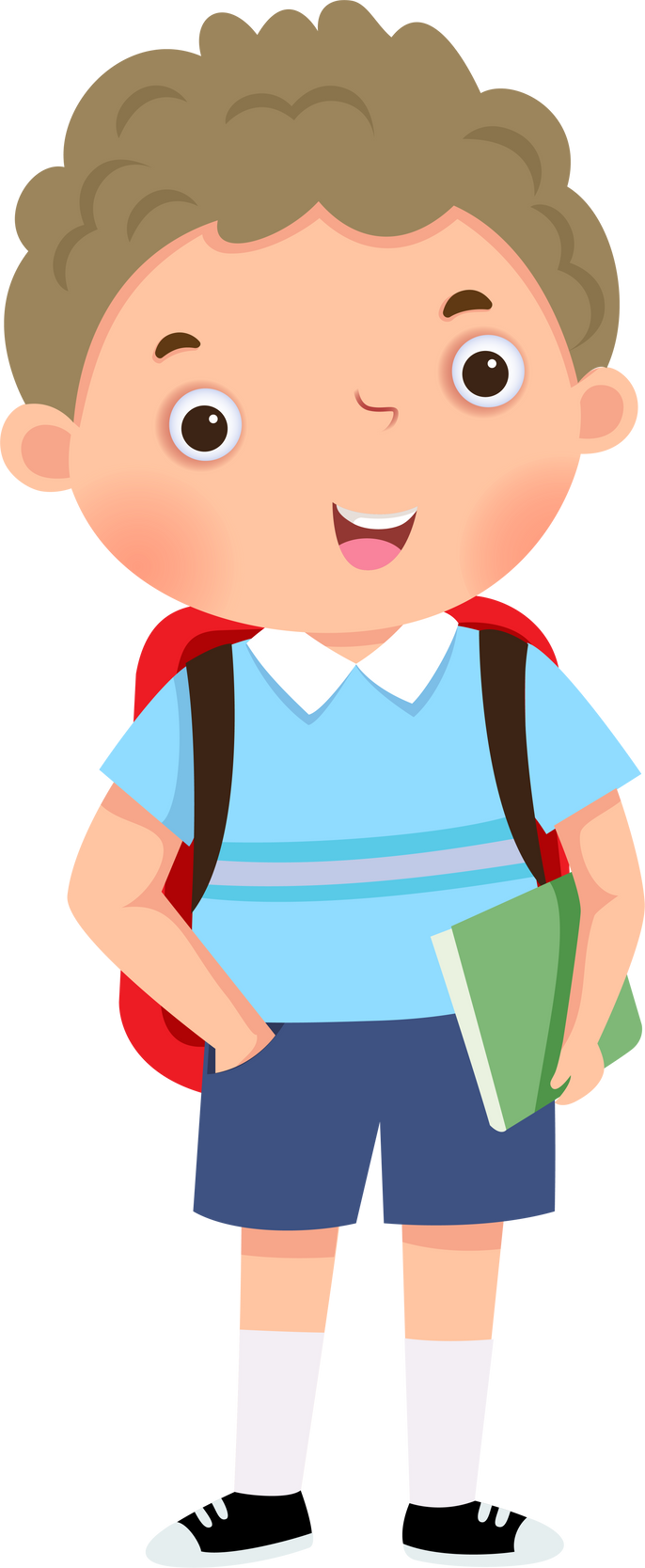 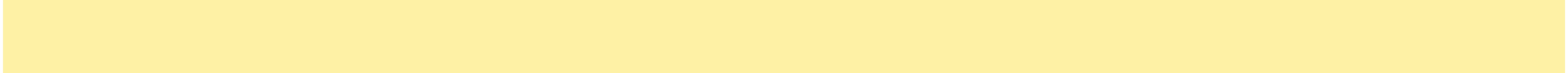 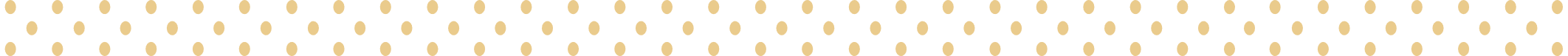 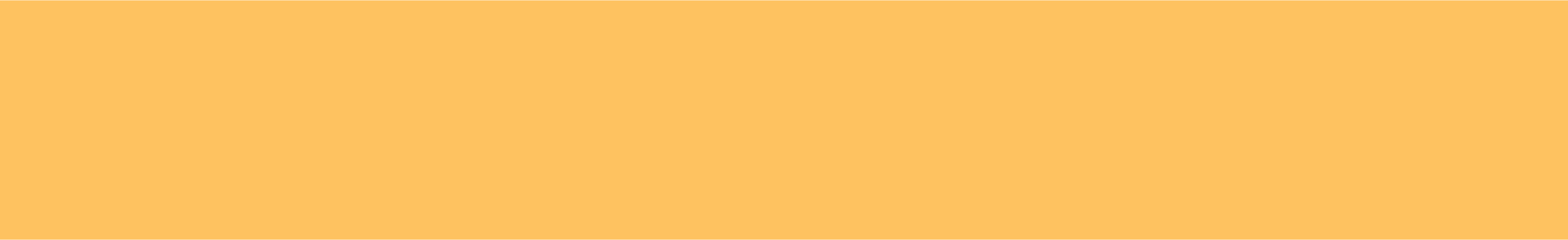 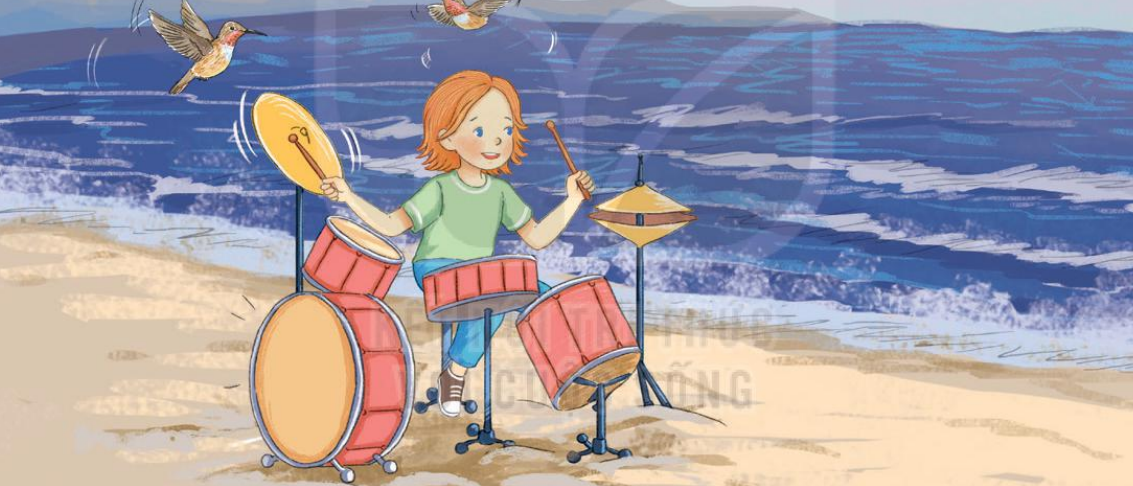 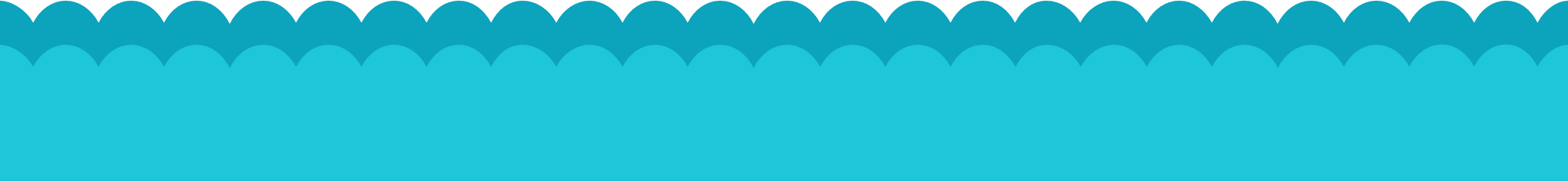 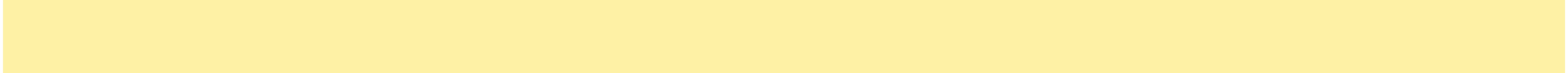 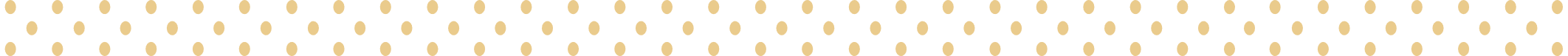 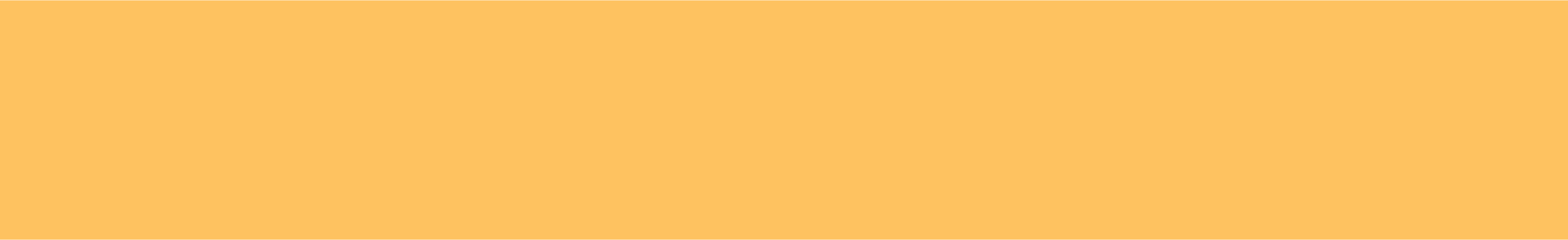 Tranh minh hoạ bài đọc vẽ một cô bé đang chơi trông như một nghệ sĩ thực thụ trong một khung cảnh rất đẹp, cô bé này là ai?
Quê hương của cô ở đâu? Cô có phải là nghệ sĩ trống không?
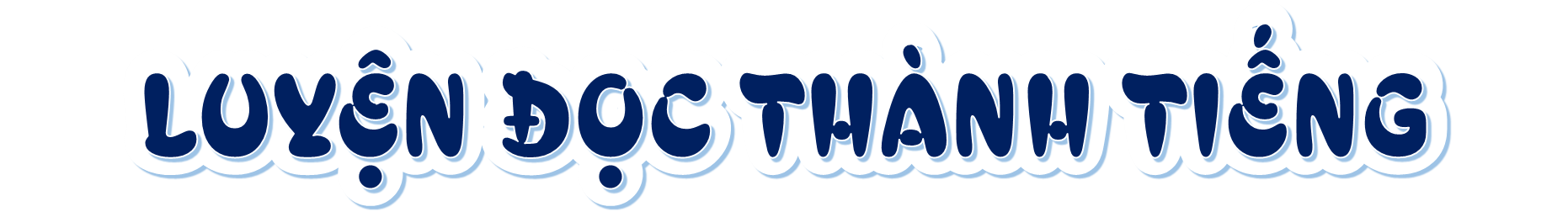 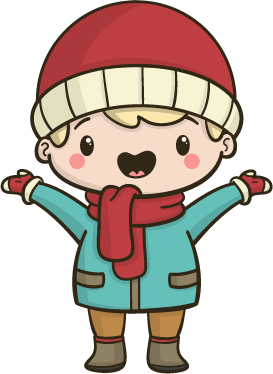 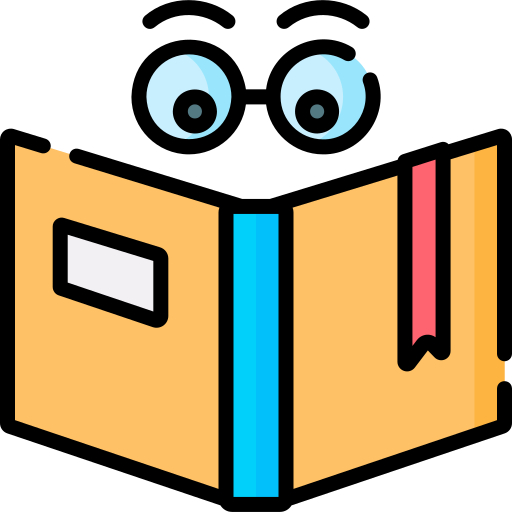 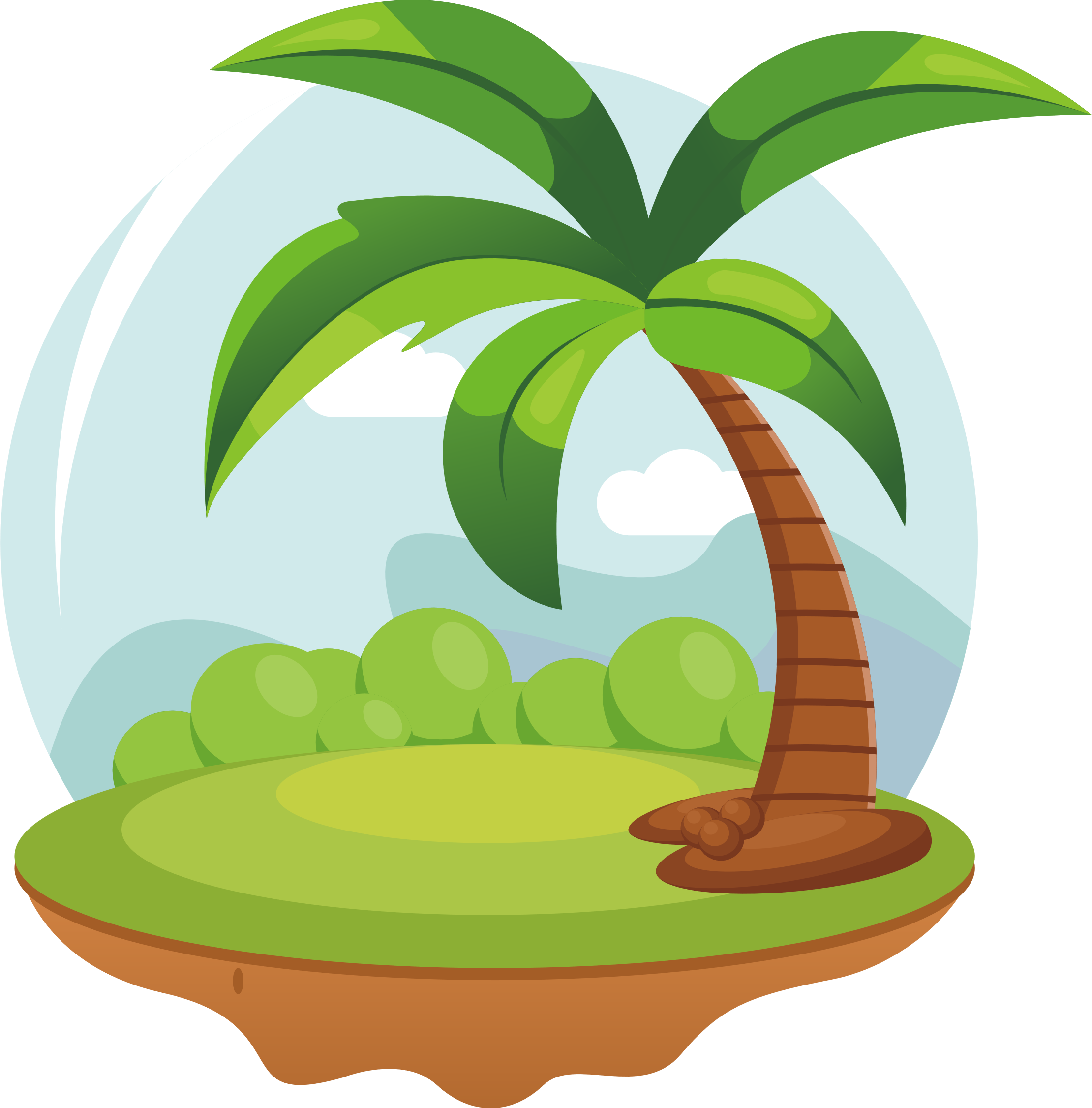 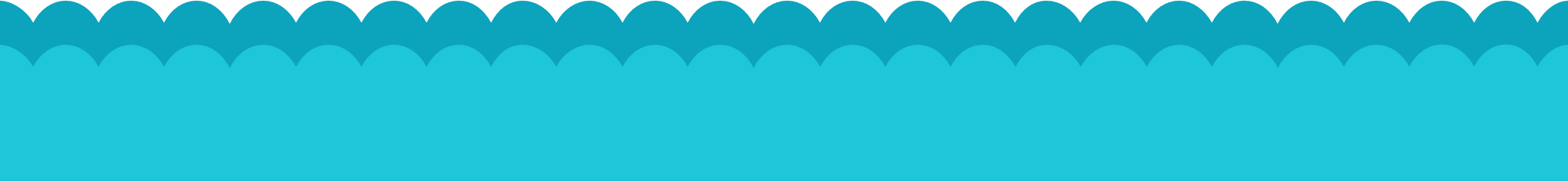 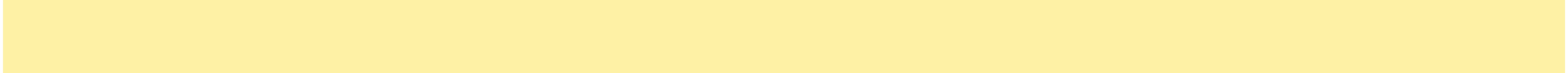 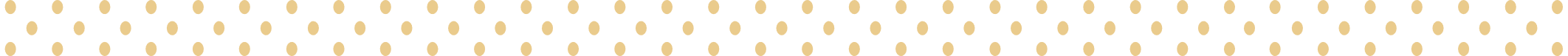 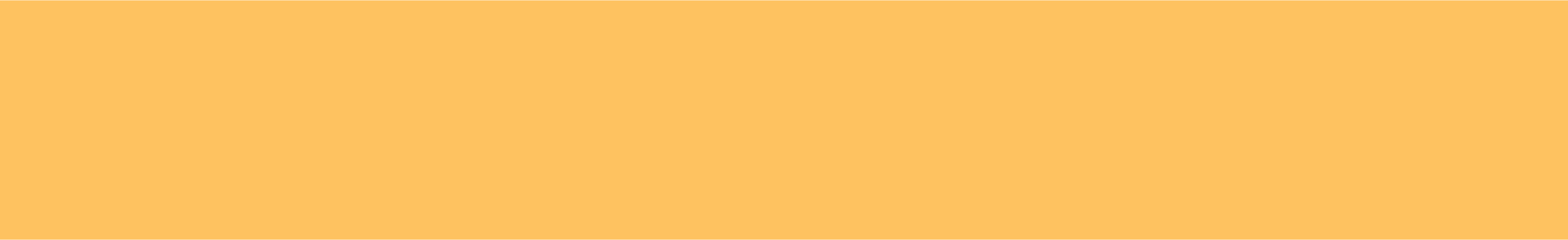 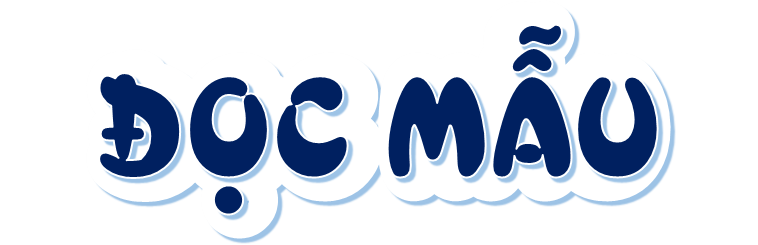 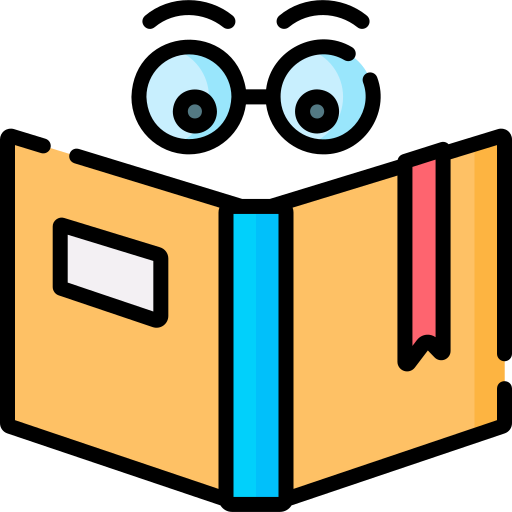 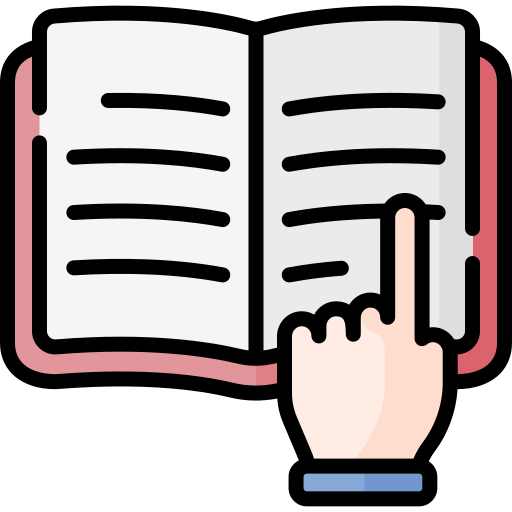 Mắt dõi
Tay dò
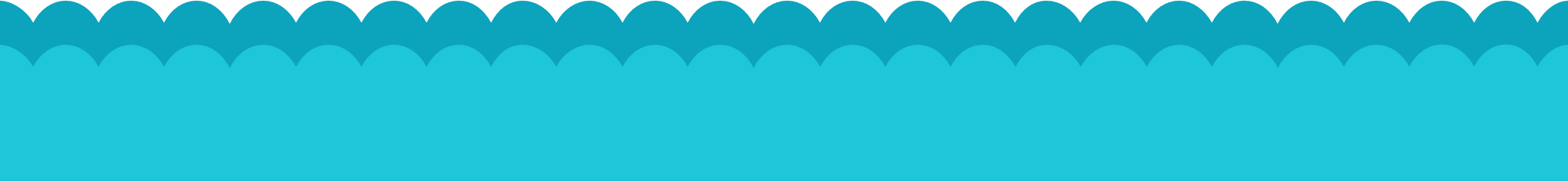 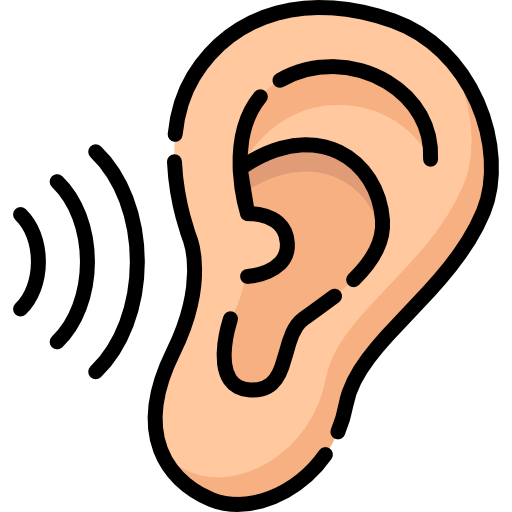 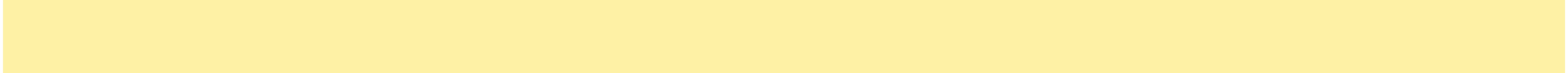 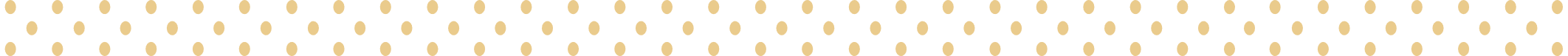 Tai nghe
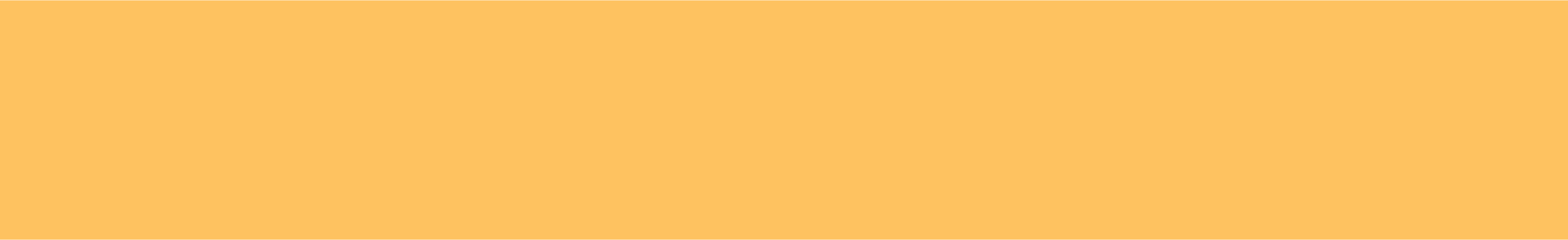 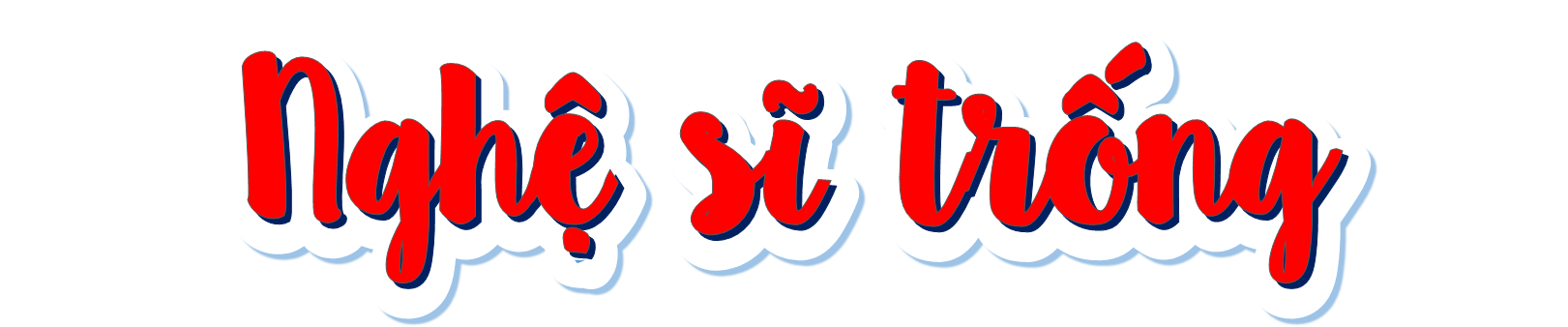 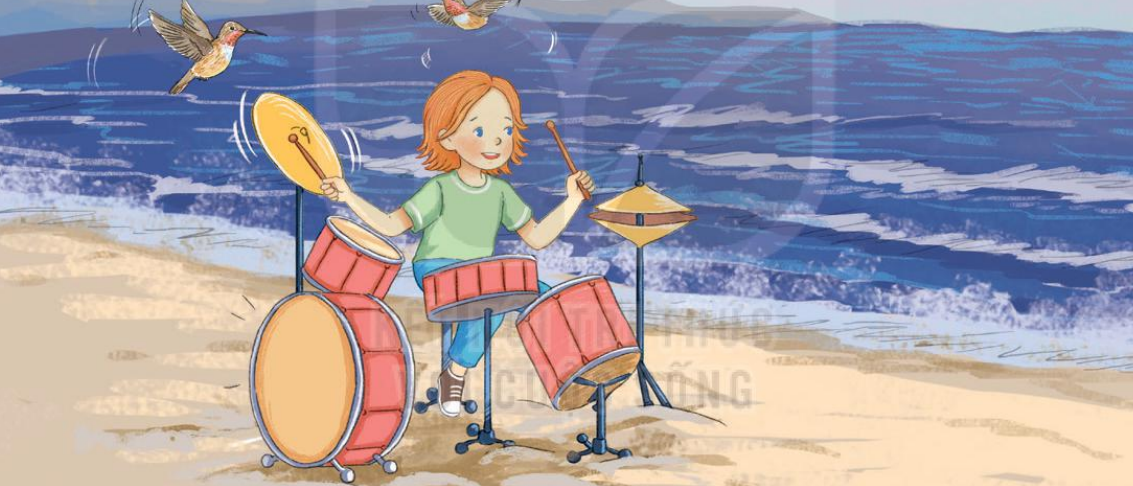 Cô bé Mi-lô sống trên một hòn đảo ngập tràn không khí âm nhạc ở Cu-ba. Cô luôn mơ ước được chơi trống trong một ban nhạc.
   Người dân trên đảo ngầm quy ước: chỉ con trai mới được chơi trống. Vì vậy, khi thấy Mi-lô tập chơi trống, mọi người thường hét lên: “Về nhà ngay! Nhạc cụ này không dành cho con gái”. Nhưng Mi-lô vẫn không từ bỏ đam mê. Ban ngày cô chăm chú lắng nghe tất cả những âm thanh xung quanh: tiếng những tàu lá cọ đu đưa trong gió, tiếng vỗ cánh của những chú chim ruồi, âm thanh phát ra khi cô chụm hai chân rồi nhảy vào vũng nước,… Khi màn đêm buông xuống, Mi-lô ngồi trên bãi cát và lắng nghe âm thanh của biển cả. “Tại sao mình không thể trở thành một tay trống nhỉ?” – Cô bé khẽ hỏi những con sóng xô bờ.
   Thế rồi, Mi-lô thuyết phục cha cho cô tham gia một lớp nhạc cụ. Trống tim-pan-ni, trống công-ga, trống bông-gô,… loại nào cô cũng chơi được. Thầy cô nhận ra tài năng của Mi-lô và bắt đầu dạy cô mỗi ngày.
   - Sẽ đến ngày mình được chơi trong một ban nhạc thứ thiệt.– Mi-lô thầm nghĩ.
   Khi chị gái Ku-chi-tô thành lập A-na-ca-ô-na, nhóm nhảy nữ đầu tiên của Cu-ba, cô bé Mi-lô 10 tuổi đã gia nhập ban nhạc với vai trò một tay trống. Nghe tiếng trống của Mi-lô, ai cũng muốn nhún nhảy.
   Cứ cố gắng như vậy, cuối cùng Mi-lô đã trở thành một nghệ sĩ trống nổi tiếng thế giới.
(Theo Truyện kể hằng đêm dành cho các cô bé cá tính)
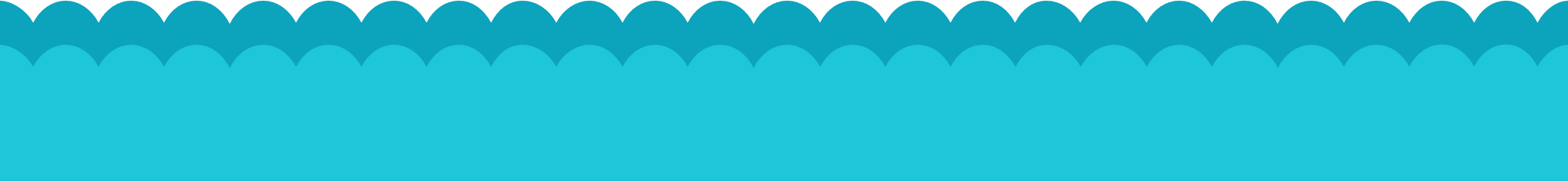 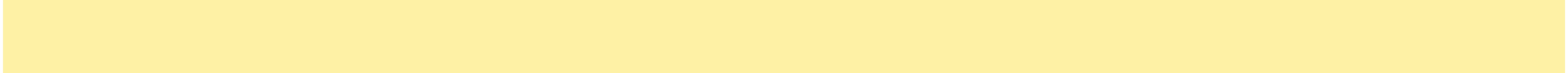 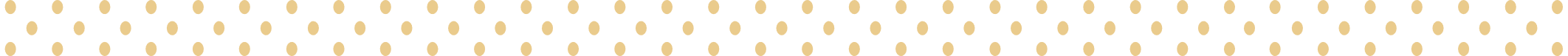 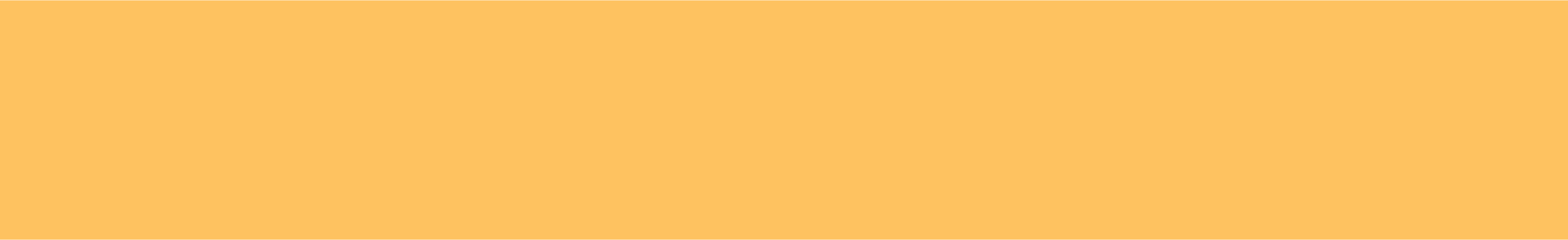 chơi trống
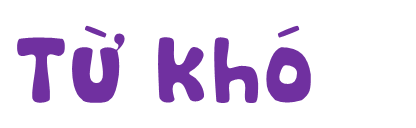 trống tim-pan-ni
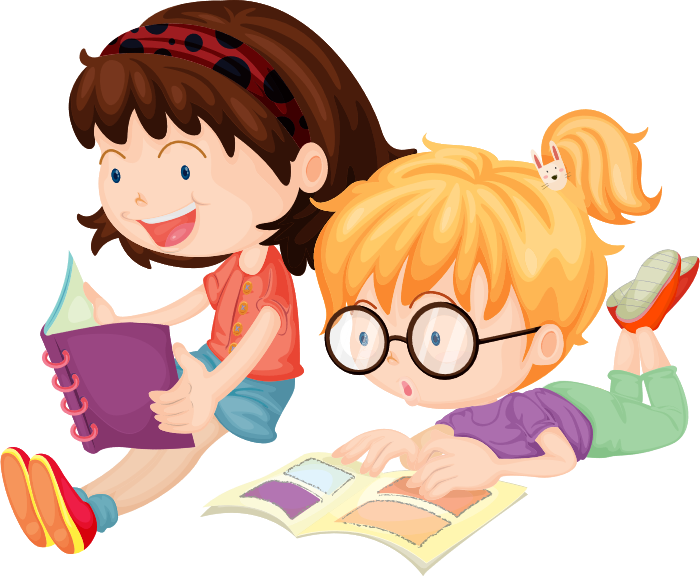 trống công-ga
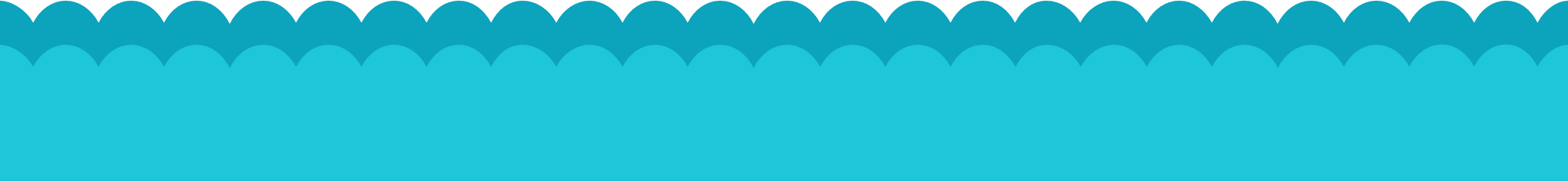 trống bông-gô
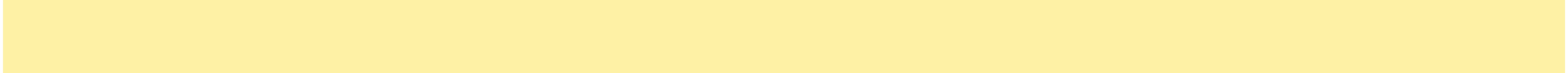 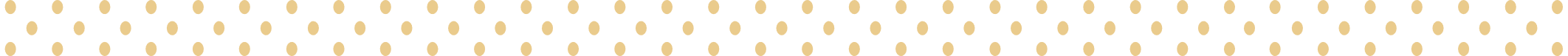 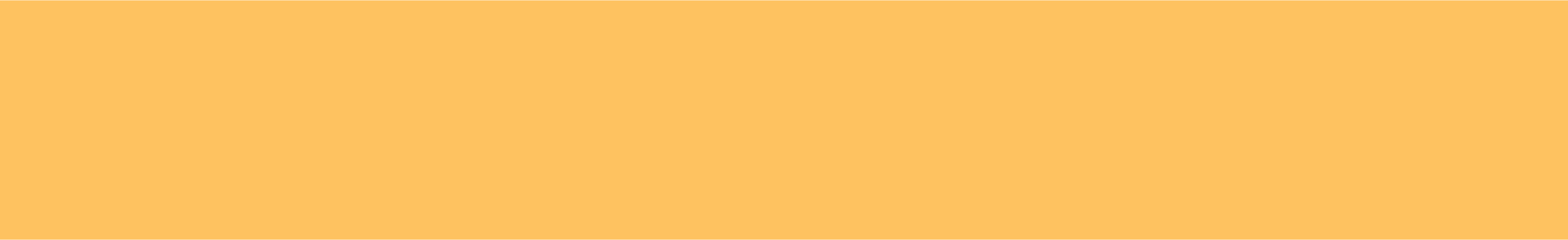 Ku-chi-tô
Ana-ca-ô-na
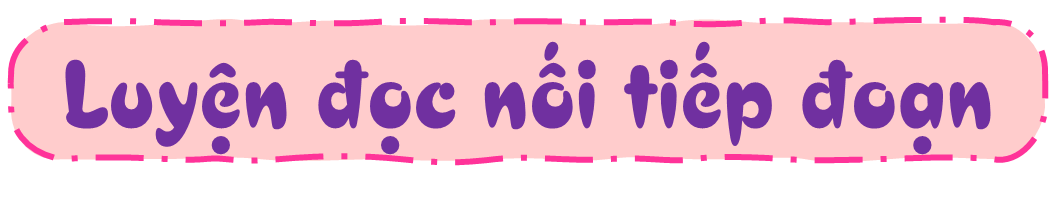 Đoạn 1
Cô bé Mi-lô sống trên một hòn đảo ngập tràn không khí âm nhạc ở Cu-ba. Cô luôn mơ ước được chơi trống trong một ban nhạc.
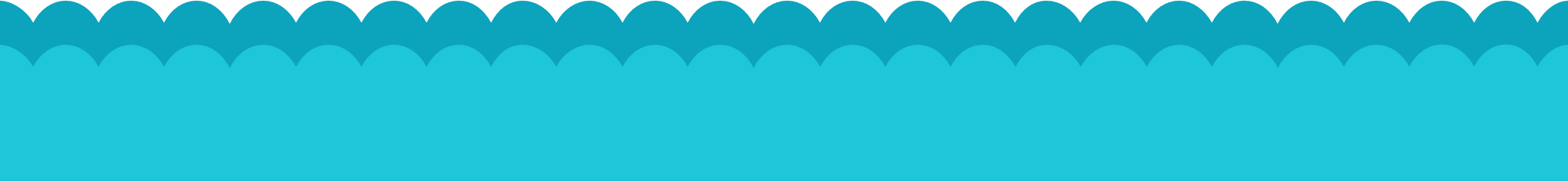 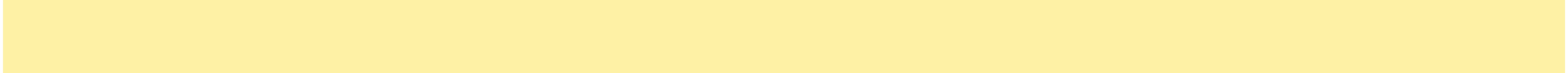 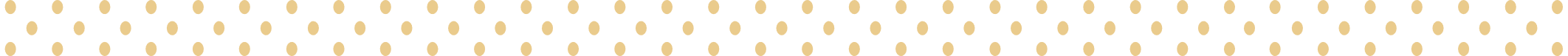 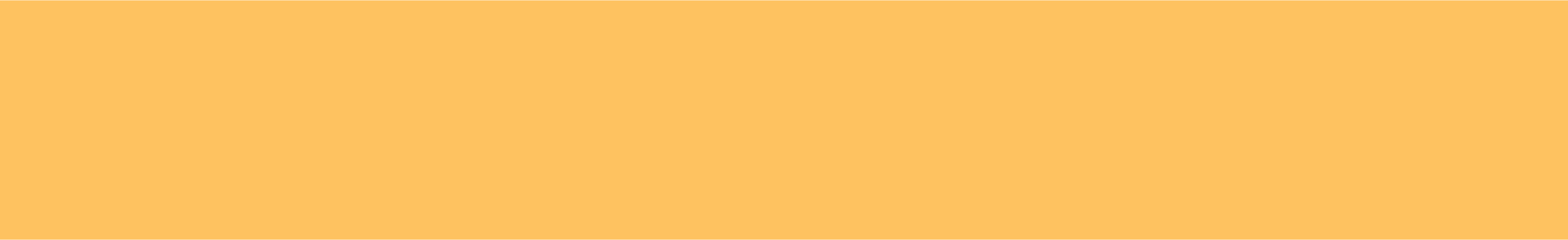 [Speaker Notes: HS nêu từ khó xong GV gõ ngay từ đó trên BÀI GIẢNG ĐANG TRÌNH CHIẾU luôn mà không cần phải thoát ra. (CLICK CHUỘT VÀO KHUNG TỪ KHÓ ĐỌC VÀ GÕ)]
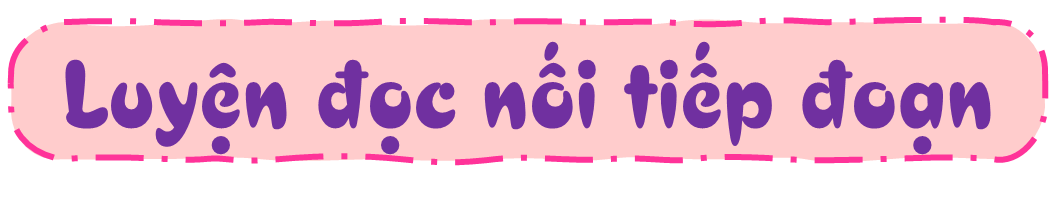 Đoạn 2
Người dân trên đảo ngầm quy ước: chỉ con trai mới được chơi trống. Vì vậy, khi thấy Mi-lô tập chơi trống, mọi người thường hét lên: “Về nhà ngay! Nhạc cụ này không dành cho con gái”. Nhưng Mi-lô vẫn không từ bỏ đam mê. Ban ngày cô chăm chú lắng nghe tất cả những âm thanh xung quanh: tiếng những tàu lá cọ đu đưa trong gió, tiếng vỗ cánh của những chú chim ruồi, âm thanh phát ra khi cô chụm hai chân rồi nhảy vào vũng nước,… Khi màn đêm buông xuống, Mi-lô ngồi trên bãi cát và lắng nghe âm thanh của biển cả. “Tại sao mình không thể trở thành một tay trống nhỉ?” – Cô bé khẽ hỏi những con sóng xô bờ.
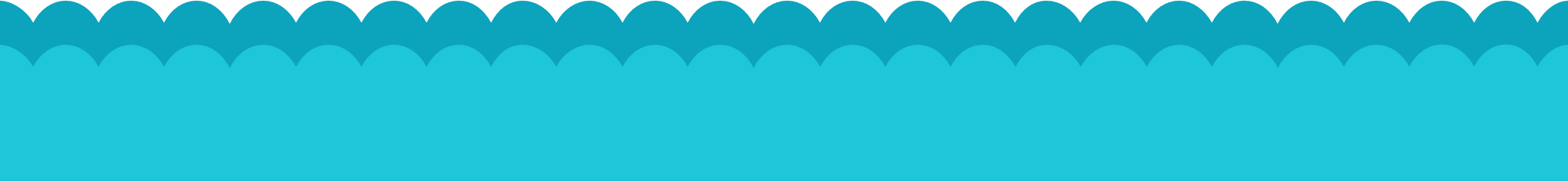 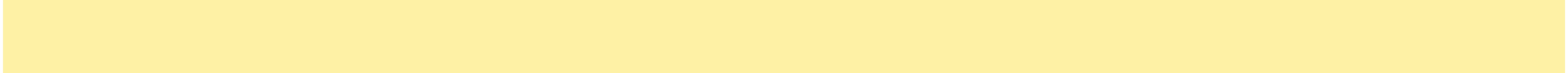 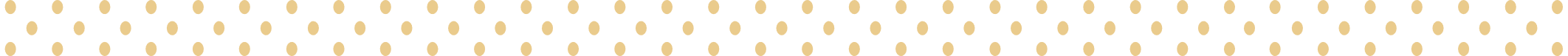 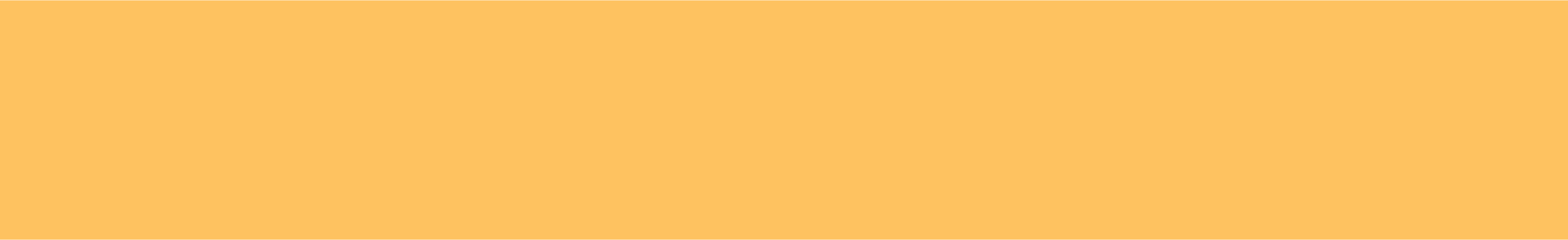 [Speaker Notes: HS nêu từ khó xong GV gõ ngay từ đó trên BÀI GIẢNG ĐANG TRÌNH CHIẾU luôn mà không cần phải thoát ra. (CLICK CHUỘT VÀO KHUNG TỪ KHÓ ĐỌC VÀ GÕ)]
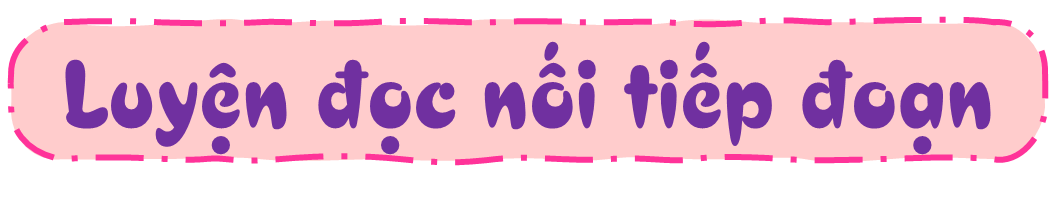 Đoạn 3
Thế rồi, Mi-lô thuyết phục cha cho cô tham gia một lớp nhạc cụ. Trống tim-pan-ni, trống công-ga, trống bông-gô,… loại nào cô cũng chơi được. Thầy cô nhận ra tài năng của Mi-lô và bắt đầu dạy cô mỗi ngày.
   - Sẽ đến ngày mình được chơi trong một ban nhạc thứ thiệt.– Mi-lô thầm nghĩ.
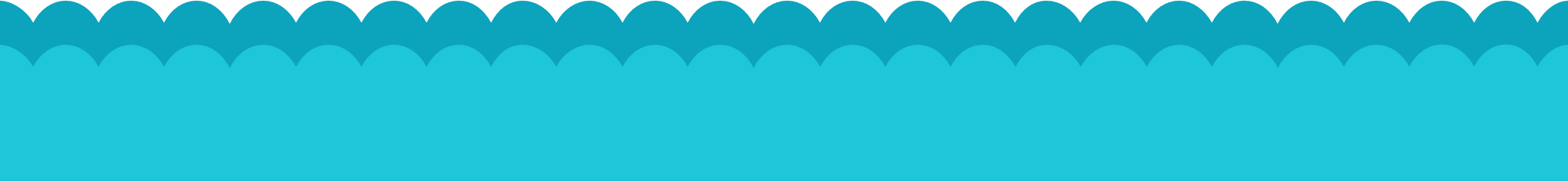 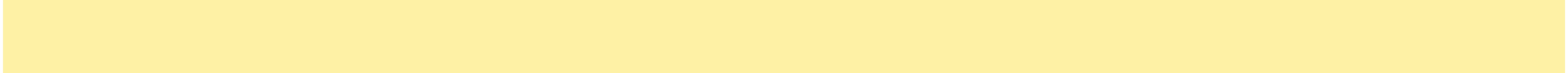 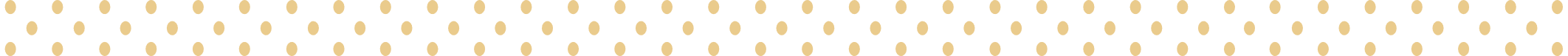 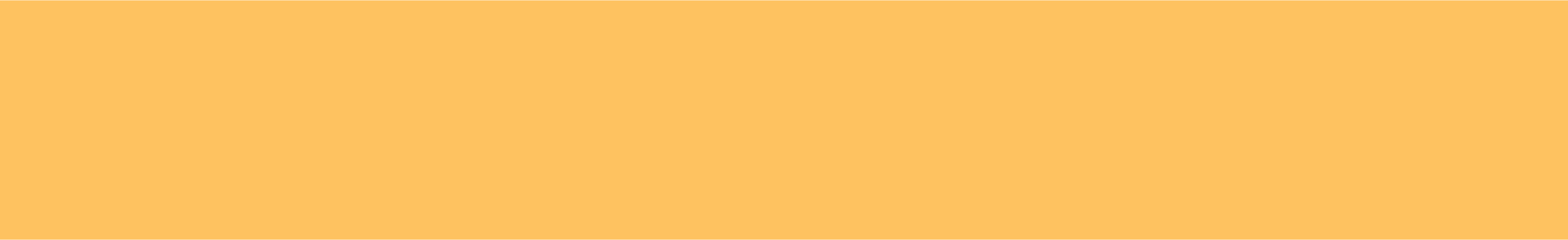 [Speaker Notes: HS nêu từ khó xong GV gõ ngay từ đó trên BÀI GIẢNG ĐANG TRÌNH CHIẾU luôn mà không cần phải thoát ra. (CLICK CHUỘT VÀO KHUNG TỪ KHÓ ĐỌC VÀ GÕ)]
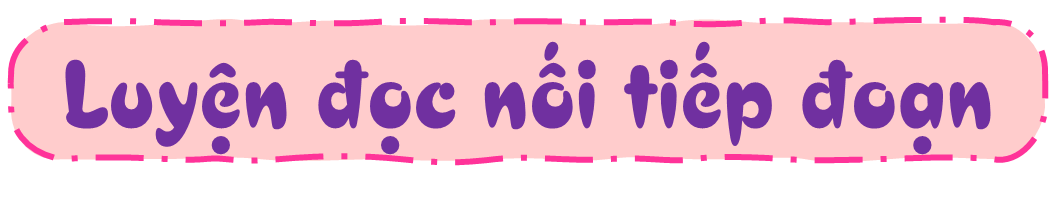 Đoạn 4
Khi chị gái Ku-chi-tô thành lập A-na-ca-ô-na, nhóm nhảy nữ đầu tiên của Cu-ba, cô bé Mi-lô 10 tuổi đã gia nhập ban nhạc với vai trò một tay trống. Nghe tiếng trống của Mi-lô, ai cũng muốn nhún nhảy.
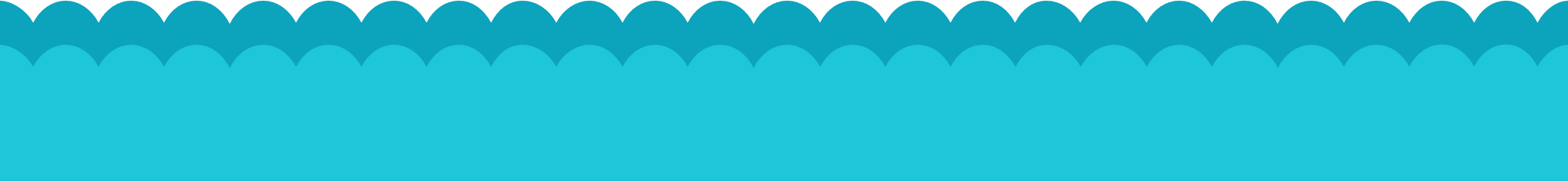 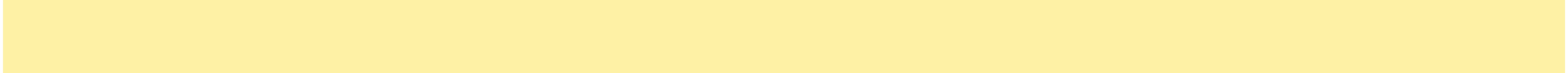 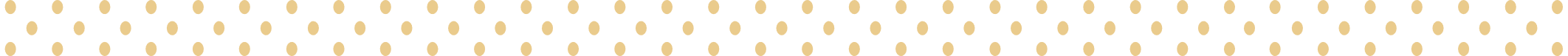 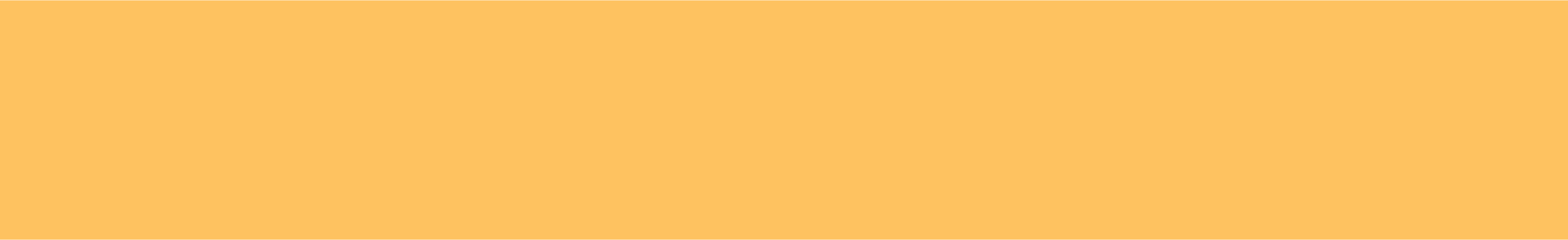 [Speaker Notes: HS nêu từ khó xong GV gõ ngay từ đó trên BÀI GIẢNG ĐANG TRÌNH CHIẾU luôn mà không cần phải thoát ra. (CLICK CHUỘT VÀO KHUNG TỪ KHÓ ĐỌC VÀ GÕ)]
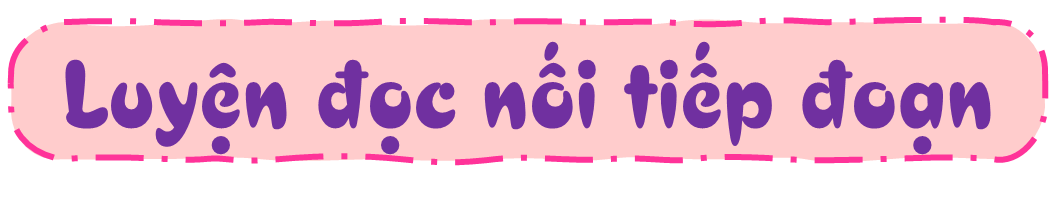 Đoạn 5
Cứ cố gắng như vậy, cuối cùng Mi-lô đã trở thành một nghệ sĩ trống nổi tiếng thế giới.
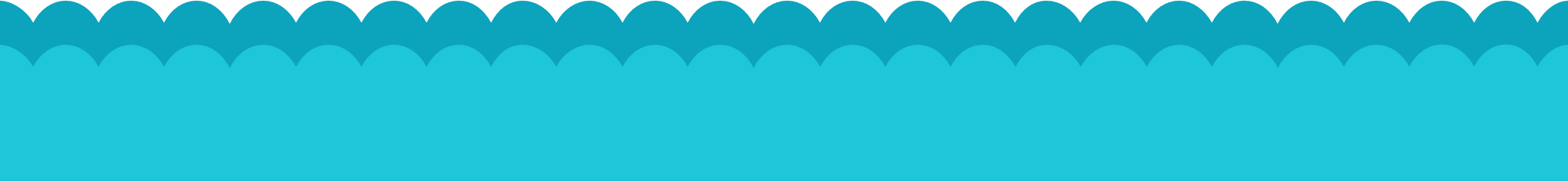 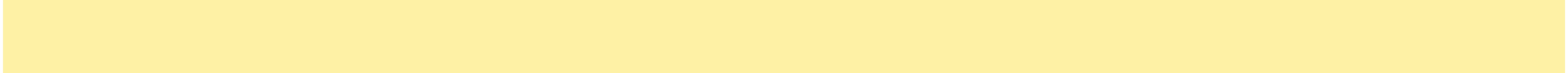 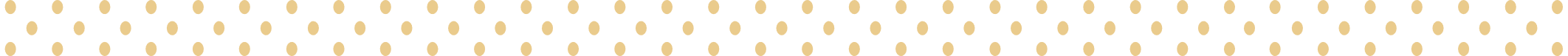 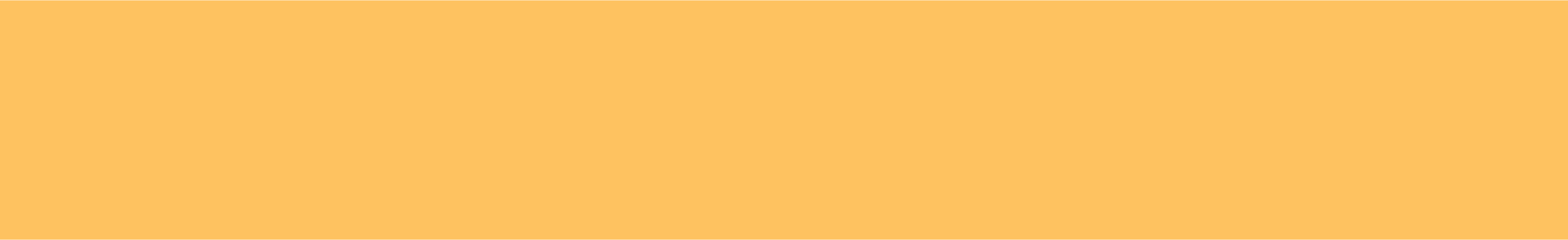 [Speaker Notes: HS nêu từ khó xong GV gõ ngay từ đó trên BÀI GIẢNG ĐANG TRÌNH CHIẾU luôn mà không cần phải thoát ra. (CLICK CHUỘT VÀO KHUNG TỪ KHÓ ĐỌC VÀ GÕ)]
Luyện đọc trong nhóm
Yêu cầu
Tiêu chí đánh giá
Phân công đọc theo đoạn.
	Tất cả thành viên đều đọc.
	Giải nghĩa từ cùng nhau.
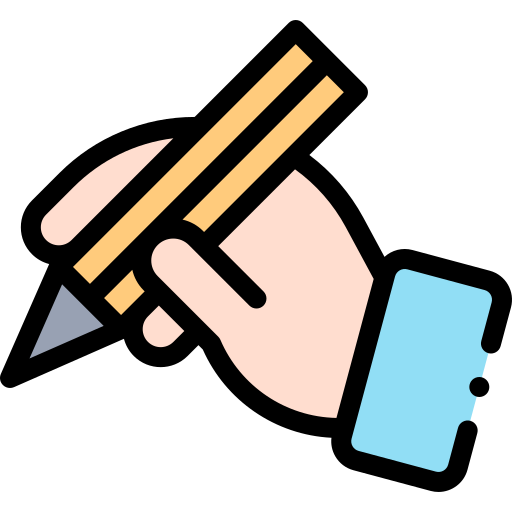 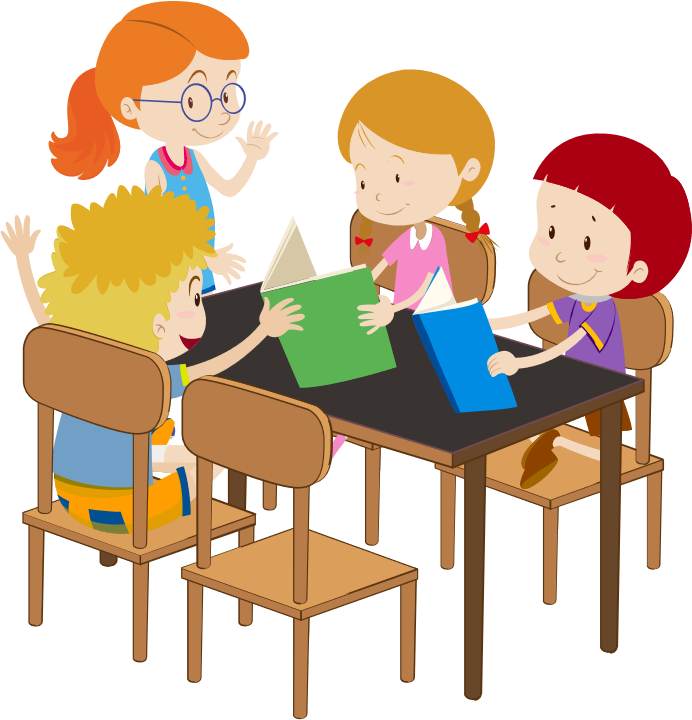 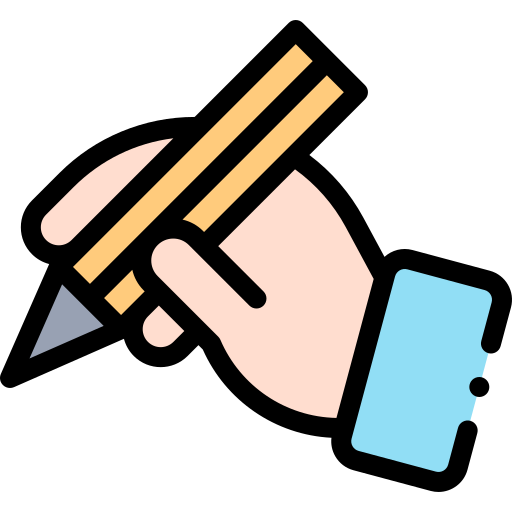 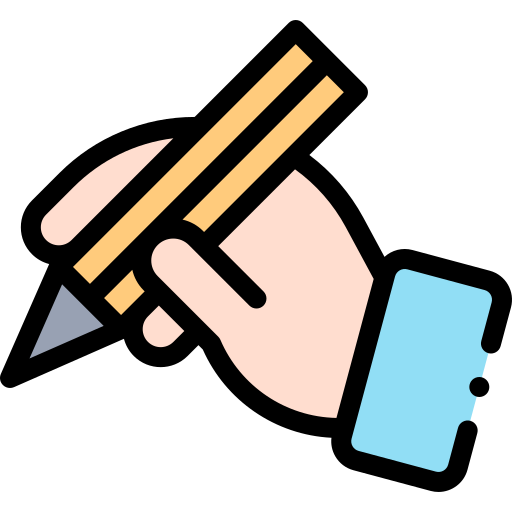 Đọc đúng.
Đọc to, rõ.
Đọc ngắt, nghỉ đúng chỗ.
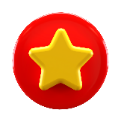 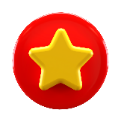 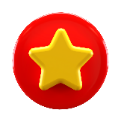 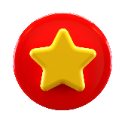 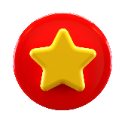 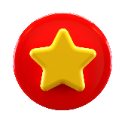 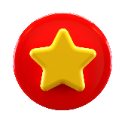 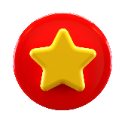 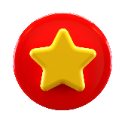 Luyện đọc trước lớp
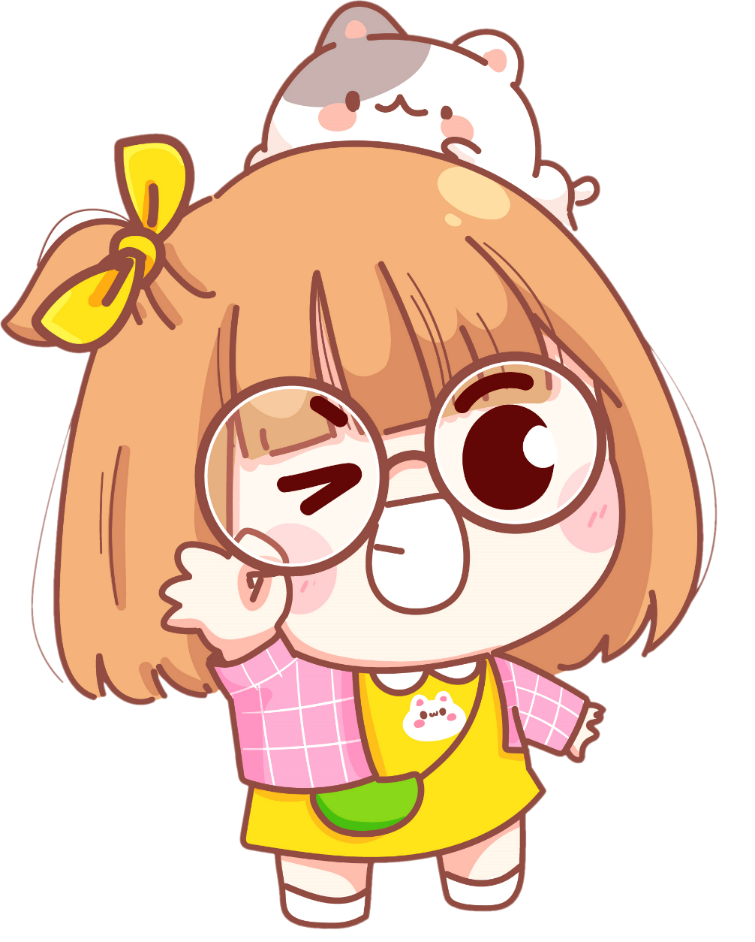 Tiêu chí đánh giá
Đọc đúng.
Đọc to, rõ.
Đọc ngắt, nghỉ đúng chỗ.
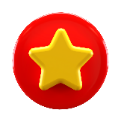 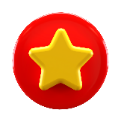 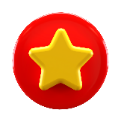 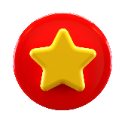 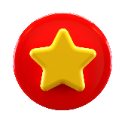 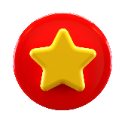 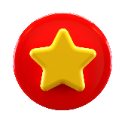 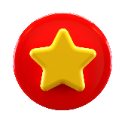 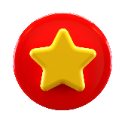 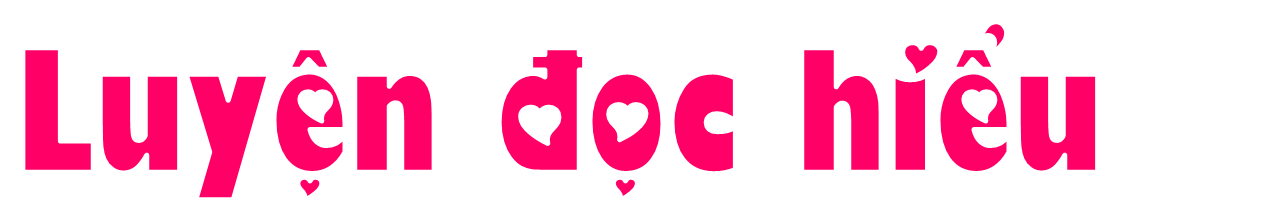 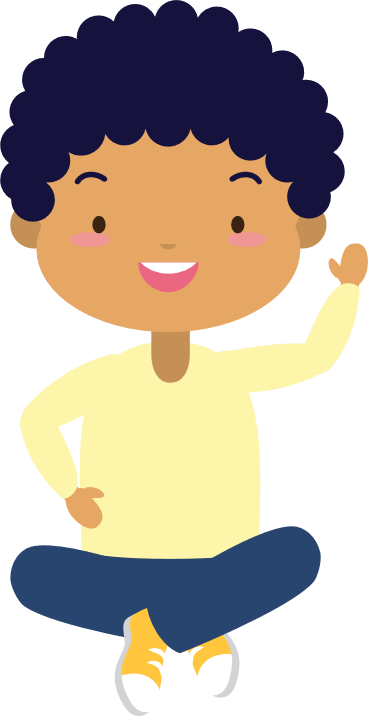 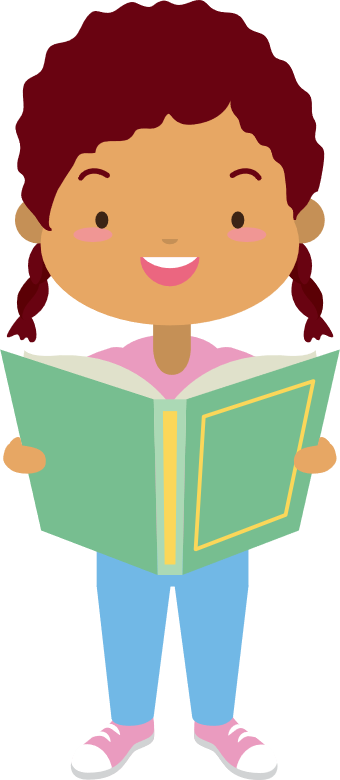 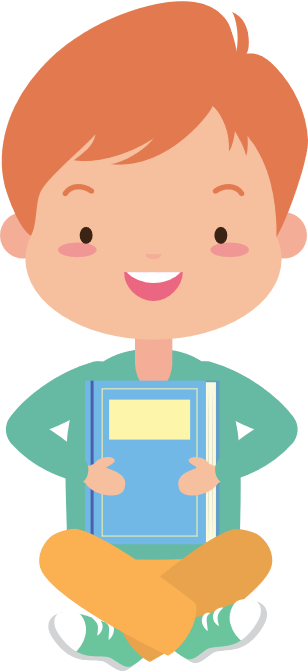 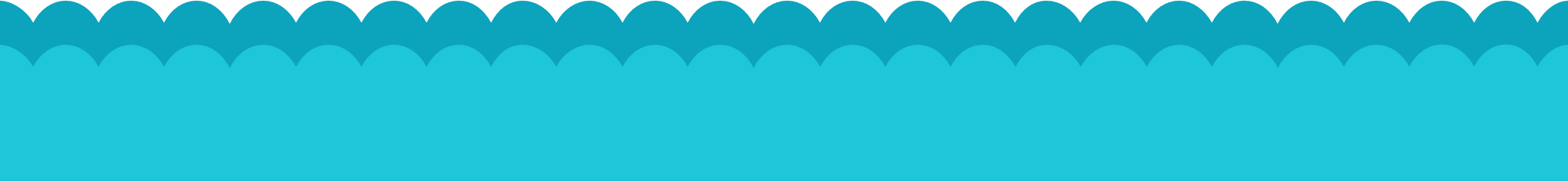 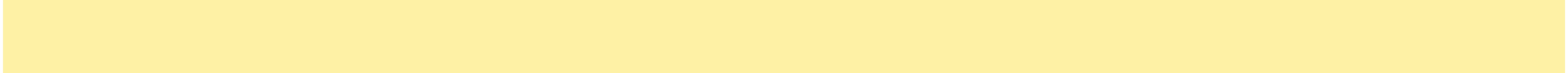 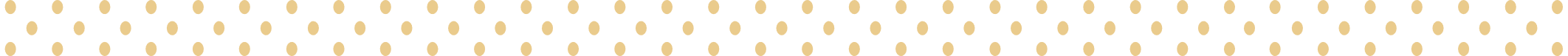 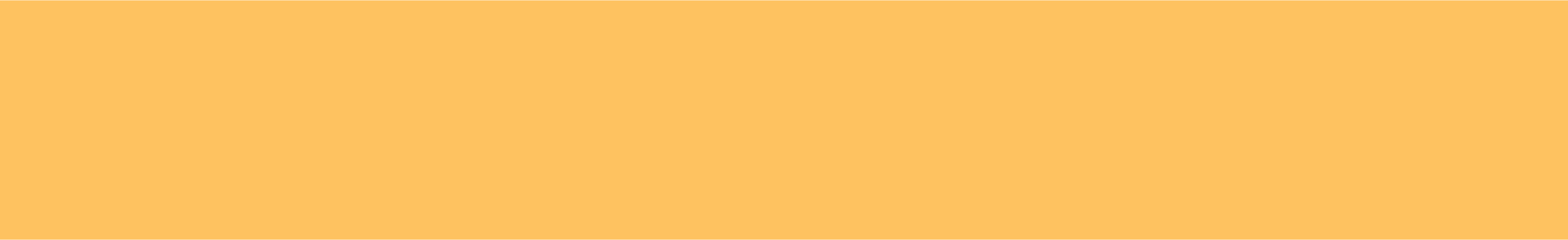 Trong bài “Nghệ sĩ trống”, em có từ nào chưa hiểu nghĩa?
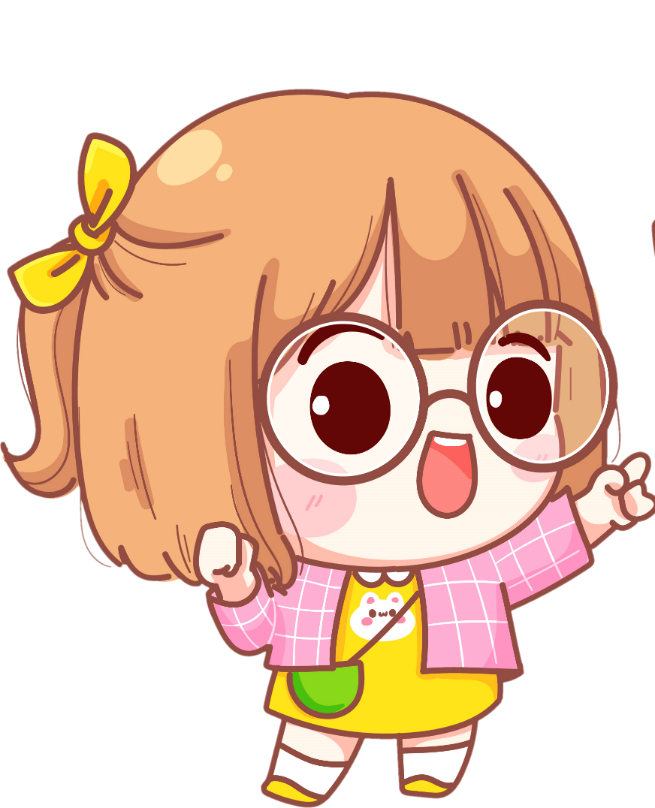 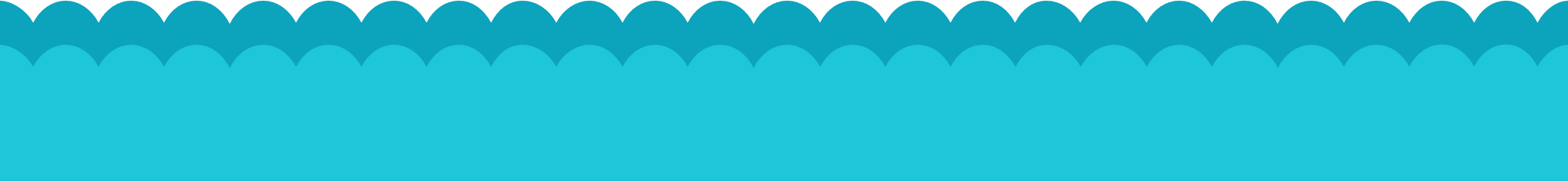 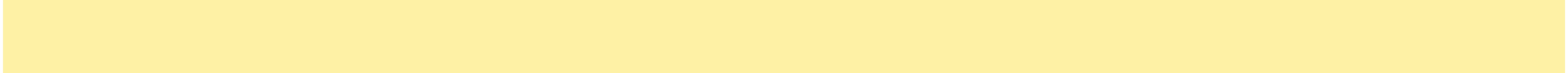 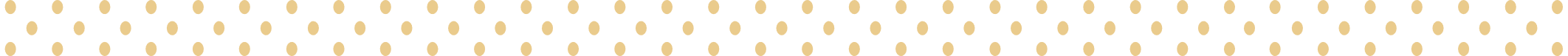 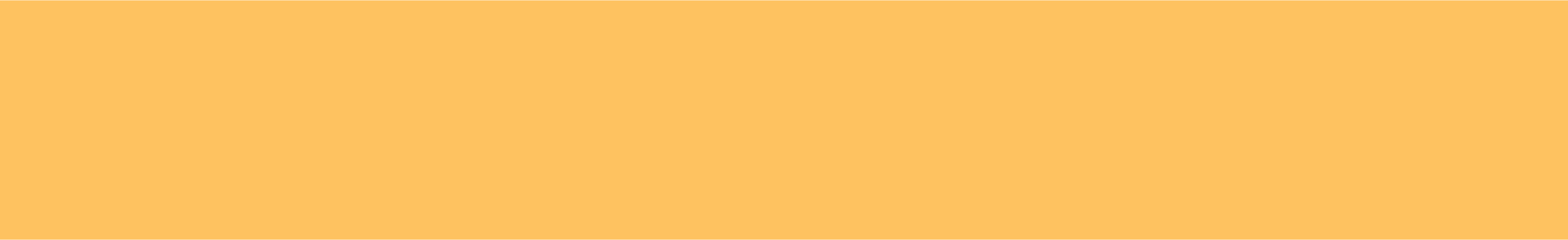 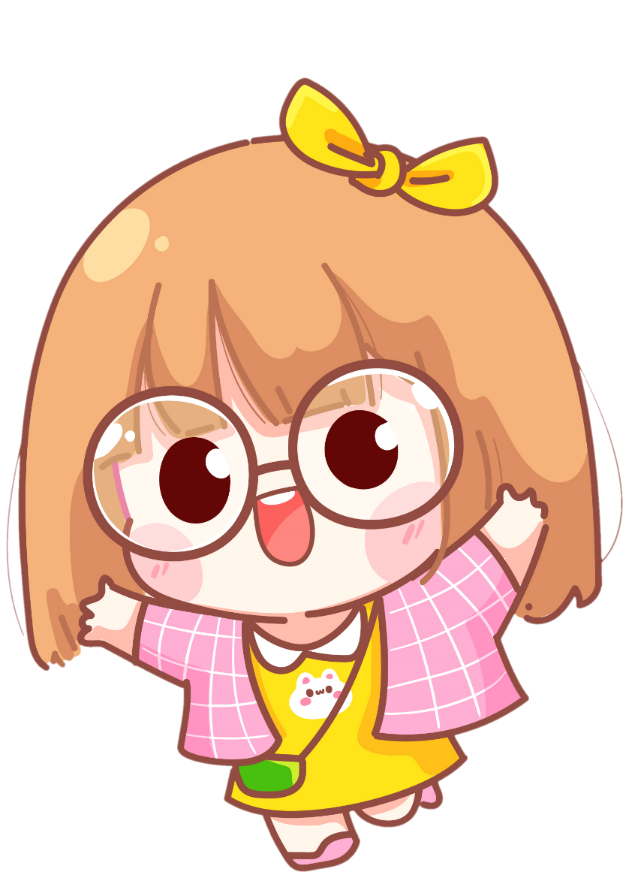 Giải thích nghĩa từ khó hiểu
Cu-ba:  một nước ở Châu Mỹ, thủ đô là Ha-na-va
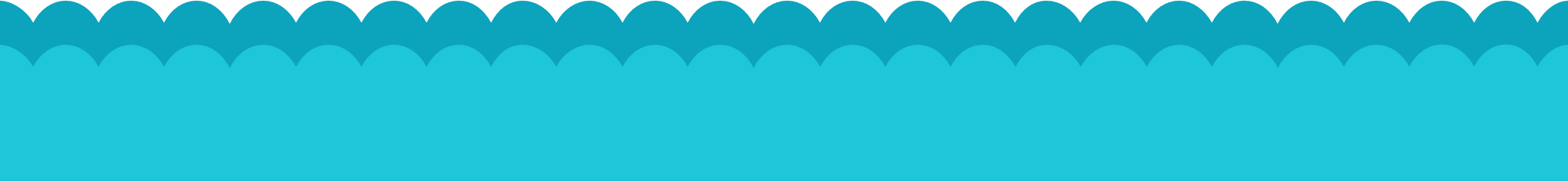 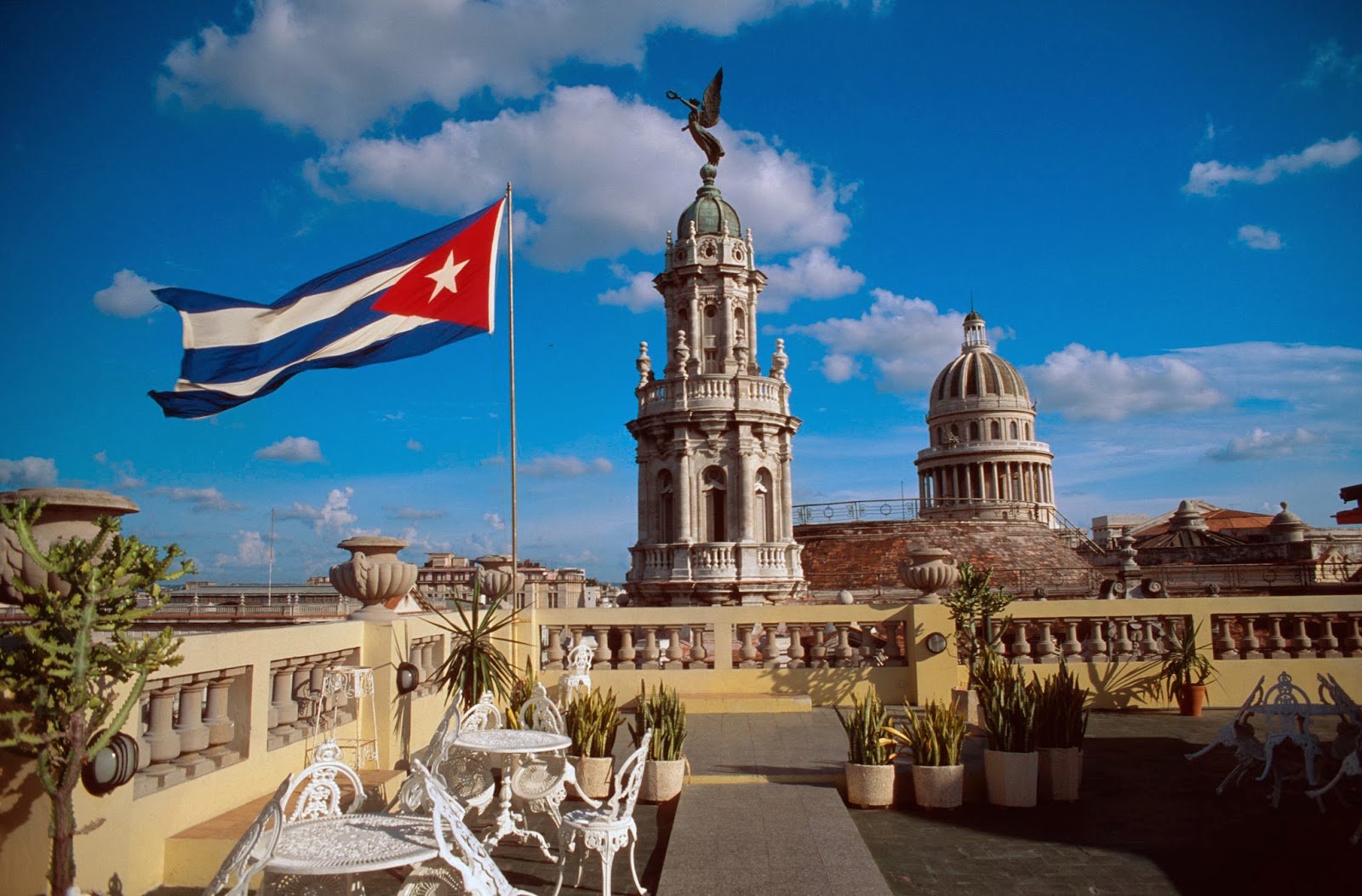 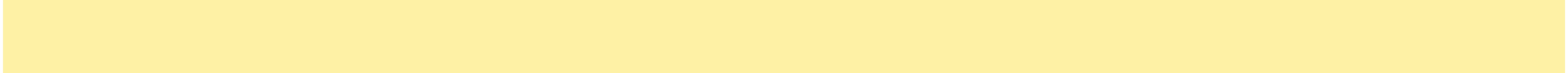 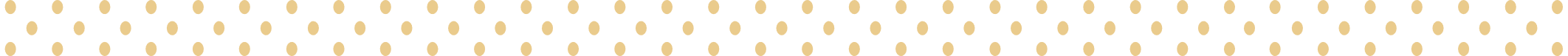 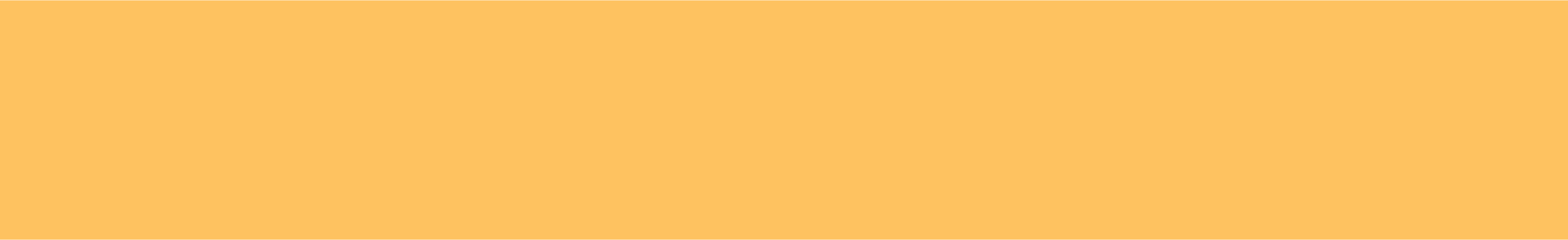 [Speaker Notes: Có một số trường, họ sẽ ghép phần giải thích nghĩa của từ trong mục đọc đoạn luôn, nhưng vì em không rõ các trường ntn, nên em để phần giải thích nghĩa ở đây (GV kéo slide lên các đoạn theo quy trình trường mình giúp em nhé!)]
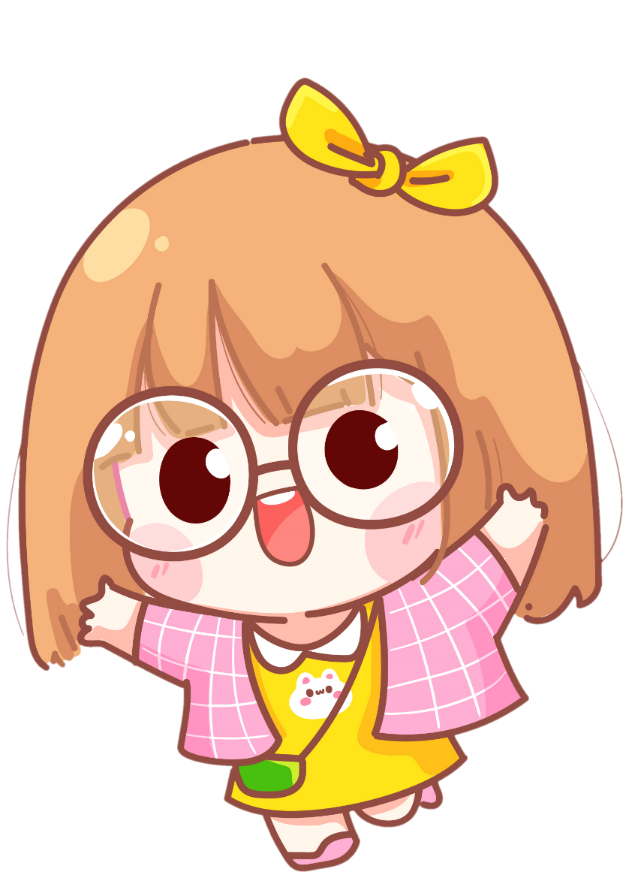 Giải thích nghĩa từ khó hiểu
Tim-pan-ni: Là một loại nhạc cụ thuộc bộ gõ, bao gồm một khung gỗ bằng nhựa, có gắn các viên kim loại nhỏ xung quanh, một mặt bằng da, được chơi bằng cách cầm trên tay lắc, vỗ hoặc chơi bằng dùi trống.
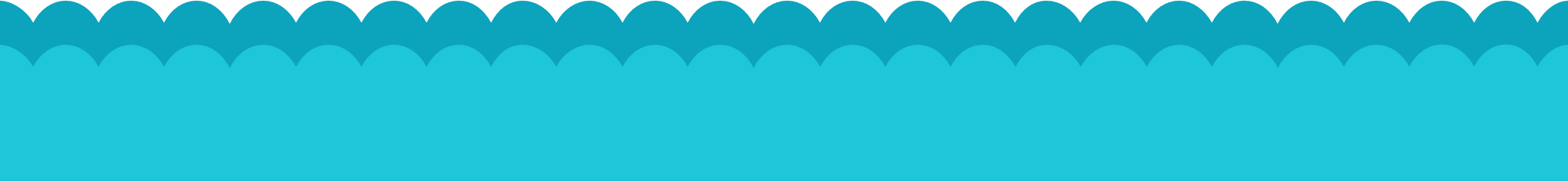 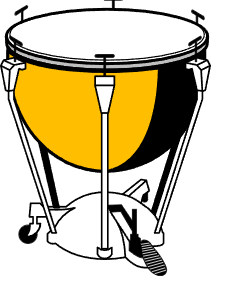 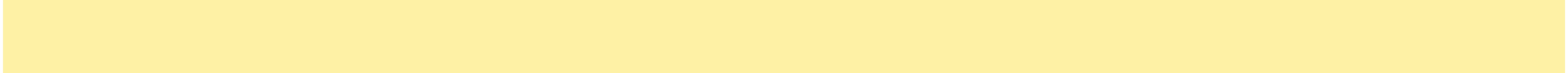 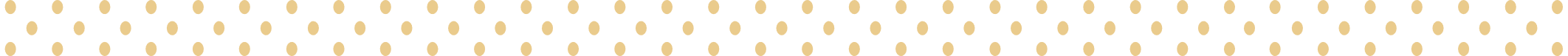 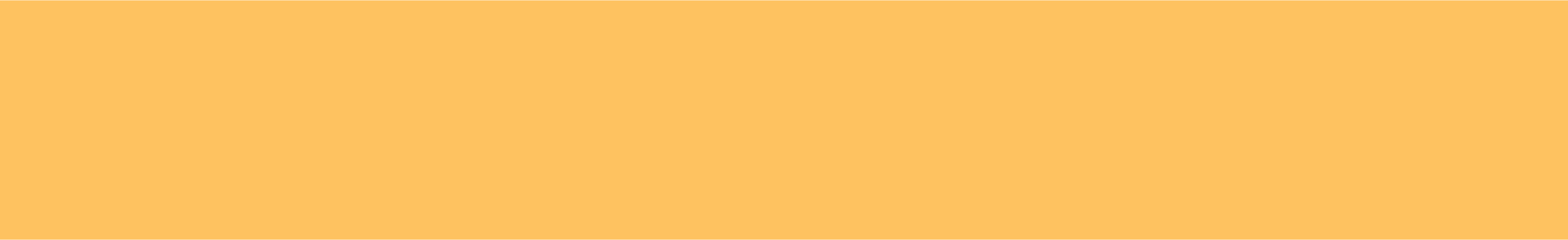 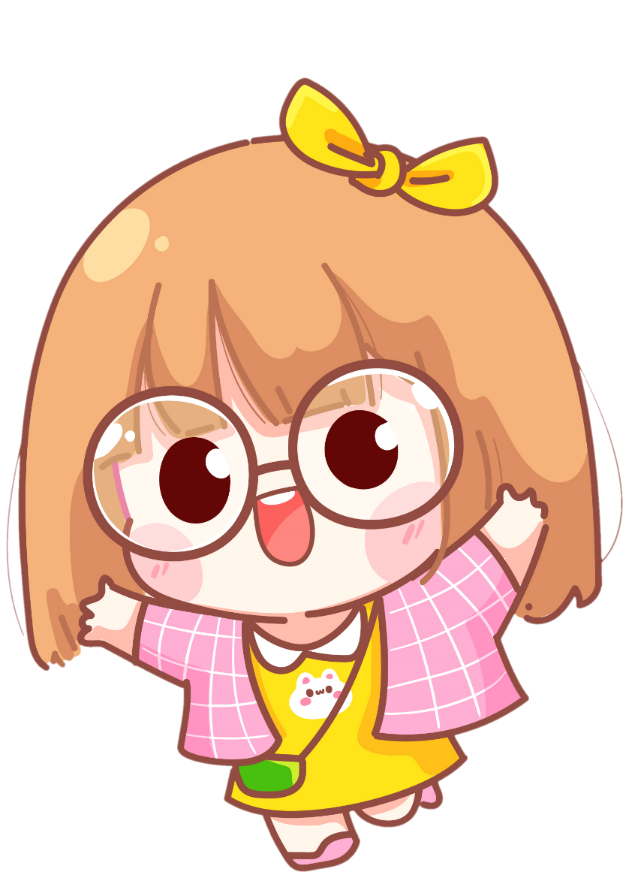 Giải thích nghĩa từ khó hiểu
Công-ga: Là một loại trống có thân cao nhưng hẹp, được sử dụng đầu tiên ở Cu-ba và hiện nay là nhạc cụ phổ biến trên toàn thế giới.
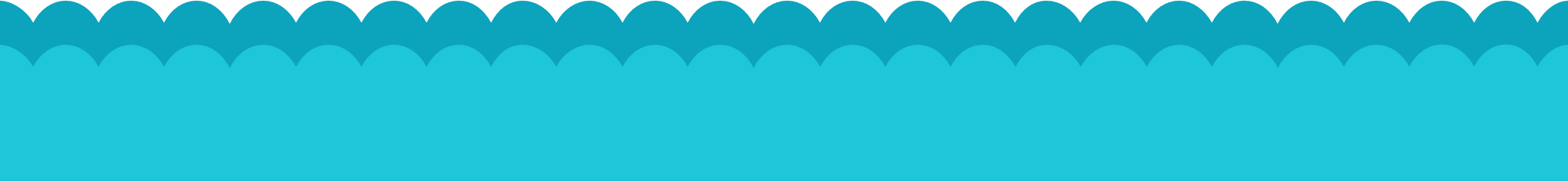 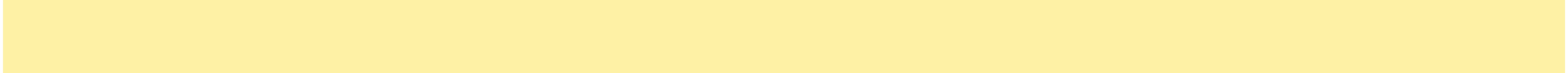 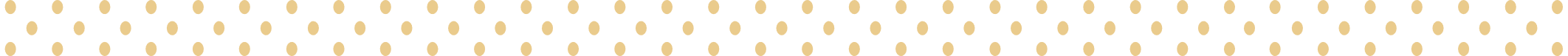 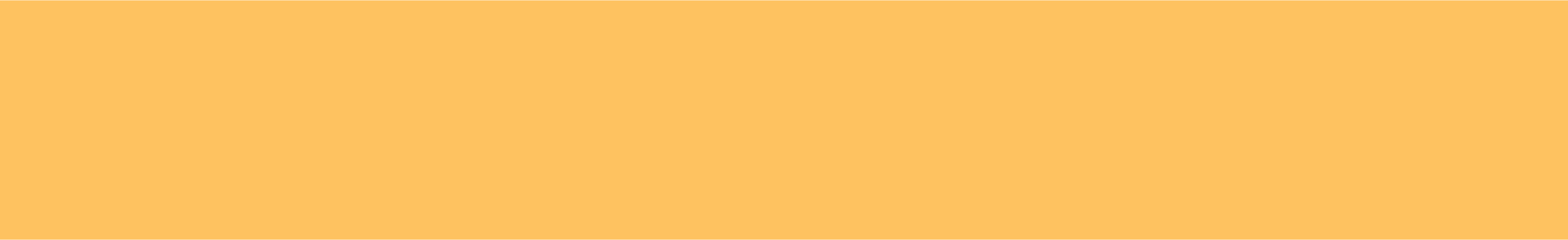 [Speaker Notes: Có một số trường, họ sẽ ghép phần giải thích nghĩa của từ trong mục đọc đoạn luôn, nhưng vì em không rõ các trường ntn, nên em để phần giải thích nghĩa ở đây (GV kéo slide lên các đoạn theo quy trình trường mình giúp em nhé!)]
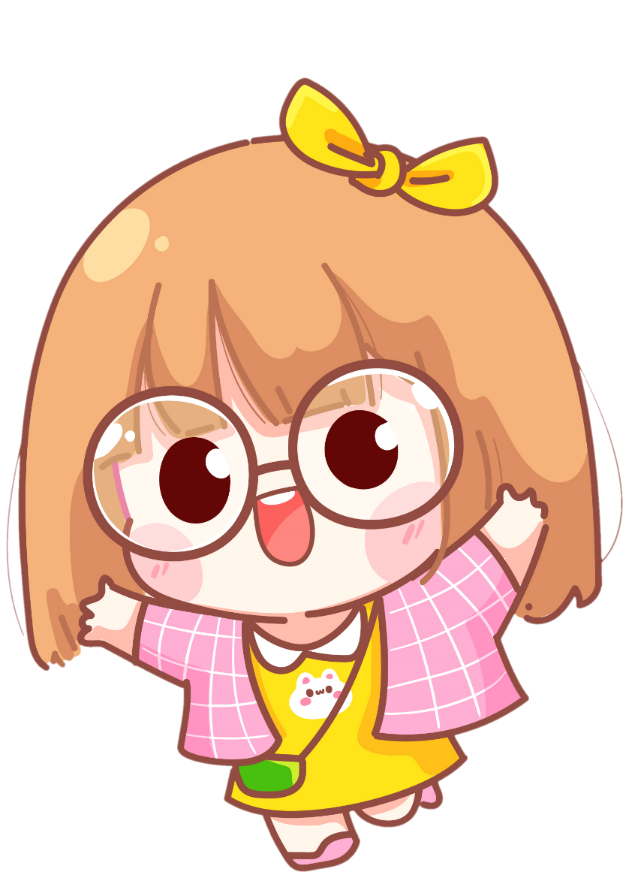 Giải thích nghĩa từ khó hiểu
Bông-gô: Là một bộ trống thường được sử dụng ở Tây Phi, có một đầu bịt da bò, hình dáng như chiếc li dài, thường được chơi theo bộ từ 3 – 4 chiếc.
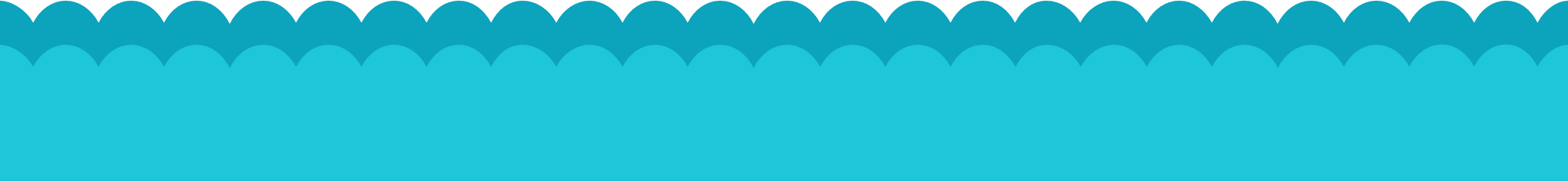 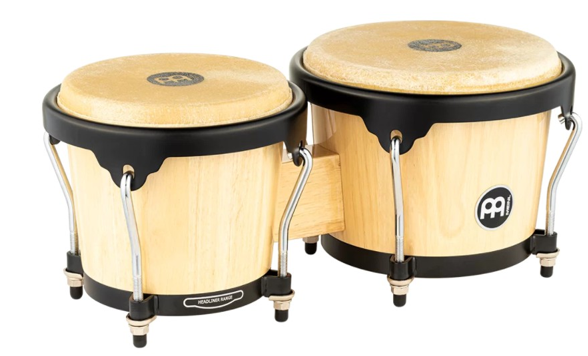 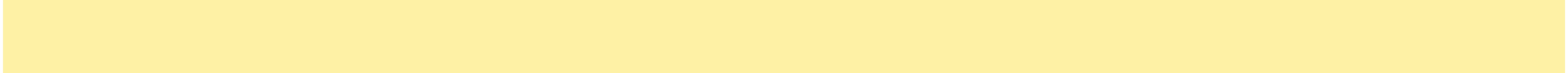 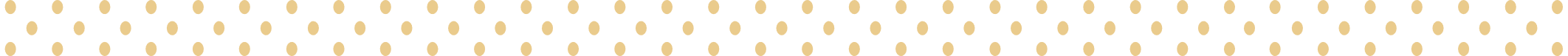 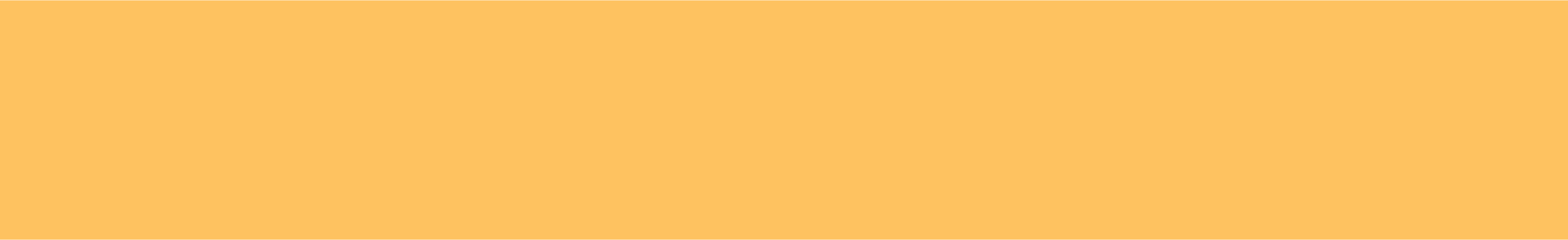 [Speaker Notes: Có một số trường, họ sẽ ghép phần giải thích nghĩa của từ trong mục đọc đoạn luôn, nhưng vì em không rõ các trường ntn, nên em để phần giải thích nghĩa ở đây (GV kéo slide lên các đoạn theo quy trình trường mình giúp em nhé!)]
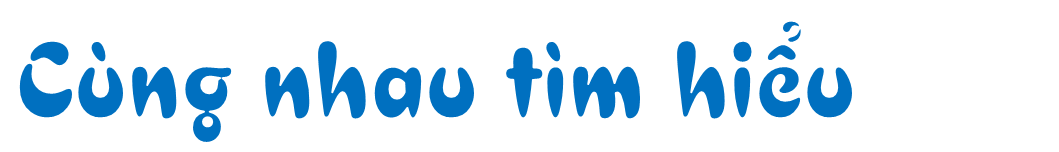 1. Bài đọc cho biết những thông tin nào về Mi-lô?
thành tích nổi bật
đam mê
ước mơ
nơi ở
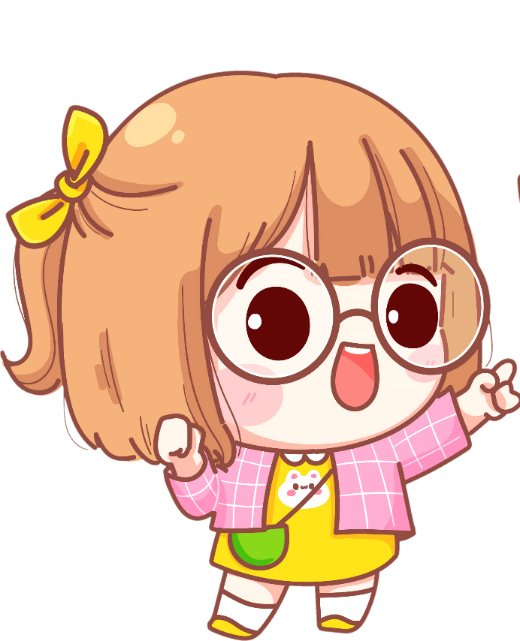 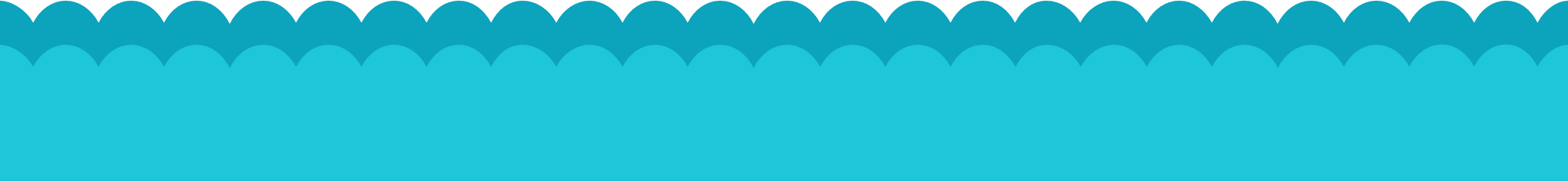 Hoàn thành phiếu bài tập
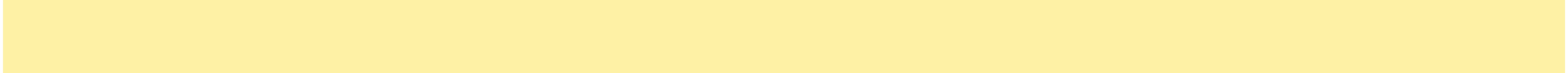 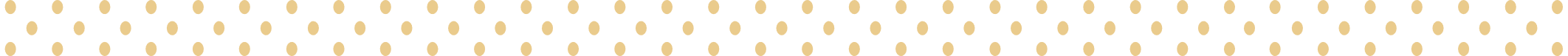 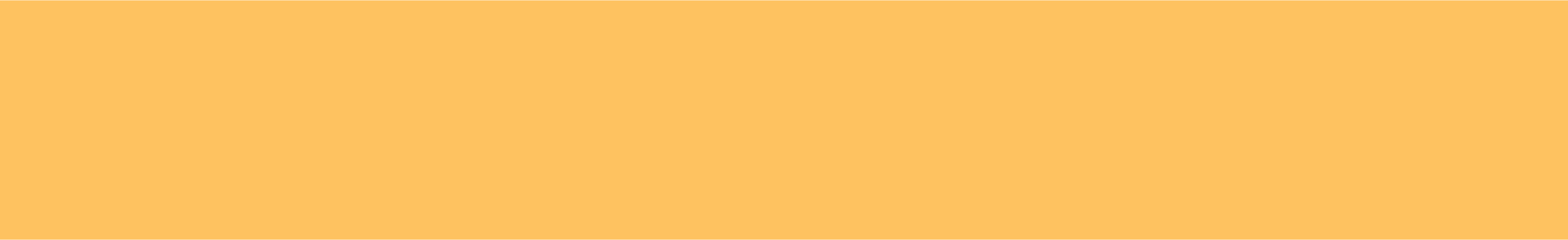 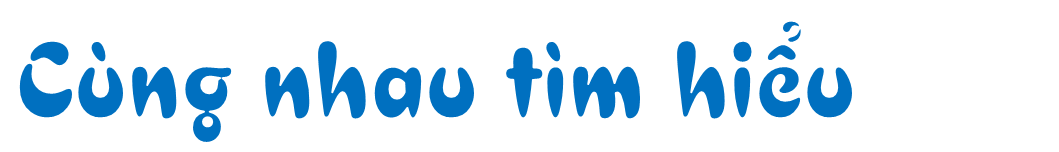 2. Mọi người làm gì khi thấy Mi-lô chơi trống? Vì sao họ lại làm như vậy?
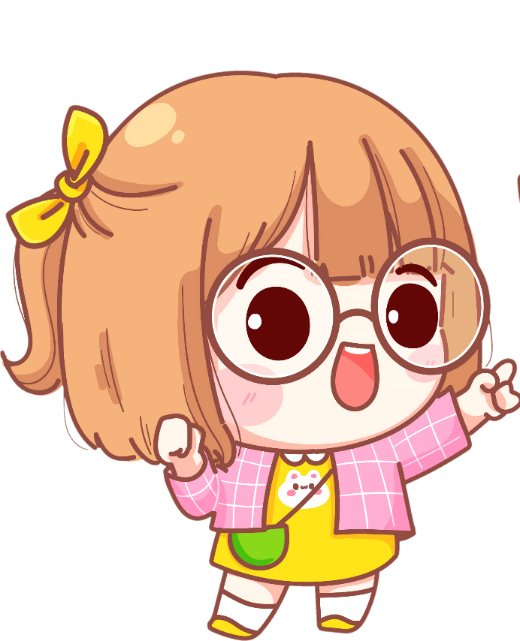 Người dân trên đảo ngầm quy ước: chỉ con trai mới được chơi trống. Vì vậy, khi thấy Mi-lô tập chơi trống, mọi người thường hét lên: “Về nhà ngay! Nhạc cụ này không dành cho con gái”. Nhưng Mi-lô vẫn không từ bỏ đam mê. Ban ngày cô chăm chú lắng nghe tất cả những âm thanh xung quanh: tiếng những tàu lá cọ đu đưa trong gió, tiếng vỗ cánh của những chú chim ruồi, âm thanh phát ra khi cô chụm hai chân rồi nhảy vào vũng nước,…
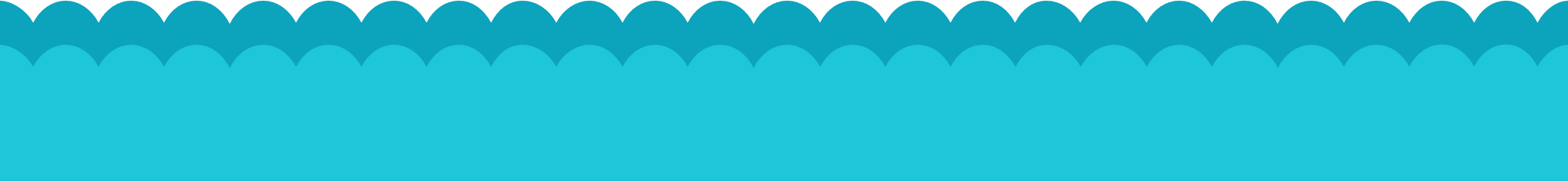 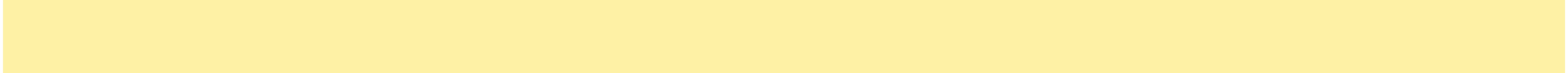 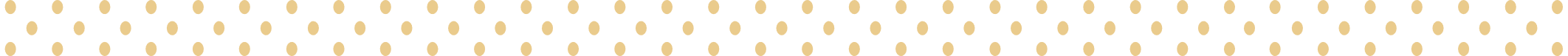 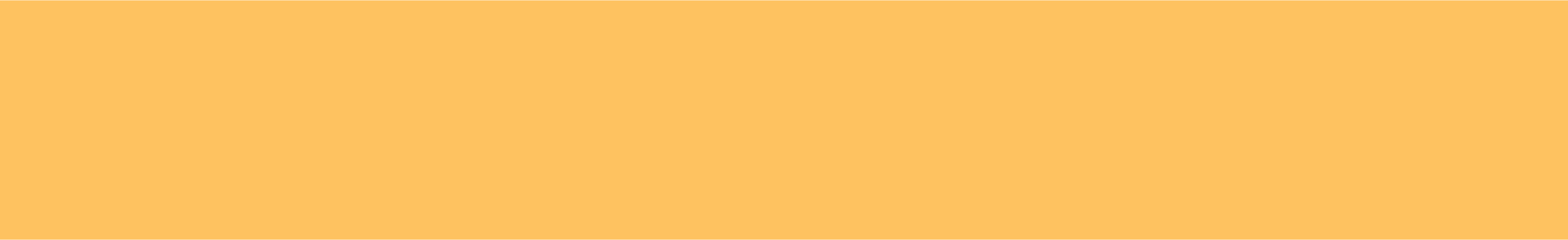 Khi thấy Mi-lô tập chơi trống, mọi người thường hét lên: “Về nhà ngay! Nhạc cụ này không dành cho con gái.” Mọi người làm như vậy vì người dân trên đảo có một quy ước ngầm: chỉ con trai mới được chơi trống.
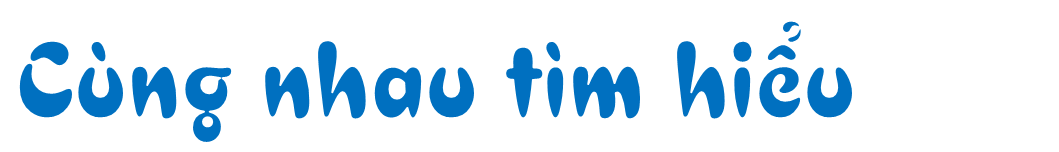 3. Hành trình trở thành nghệ sĩ trống nổi tiếng thế giới của Mi-lô có những thuận lợi và khó khăn gì?
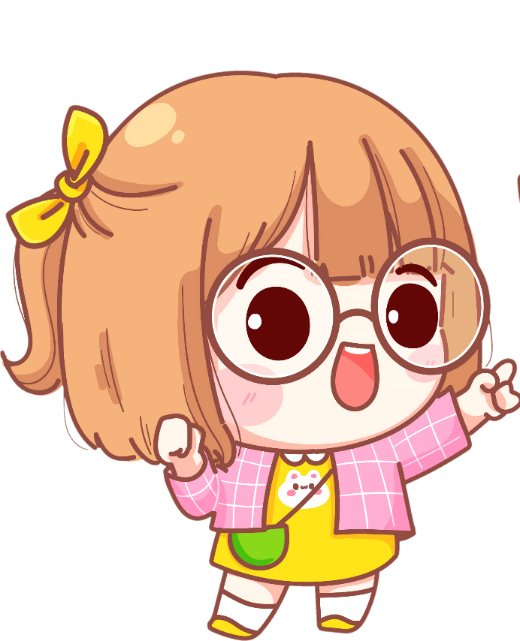 Hành trình trở thành nghệ sĩ trống nổi tiếng thế giới của Mi-lô có những thuận lợi: Mi-lô rất đam mê chơi trống, gia đình (cha và chị gái), nhà trường (thầy cô) luôn hỗ trợ, giúp đỡ Mi-lô thực hiện đam mê của mình;
Khó khăn của Mi-lô: Người dân nơi Mi-lô sống có một quy ước ngầm là chỉ con trai mới được chơi trống, con gái không được chơi trống,...
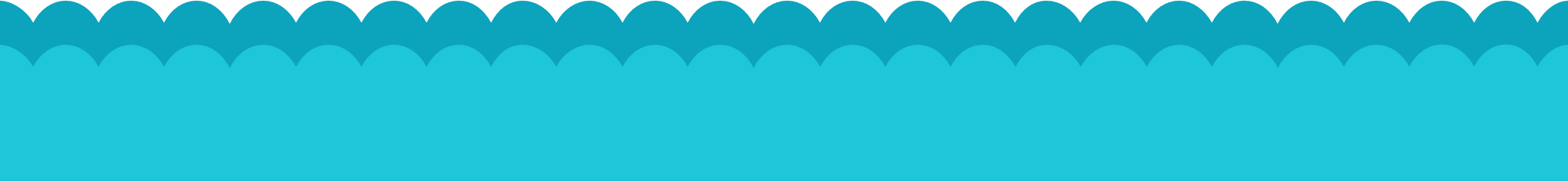 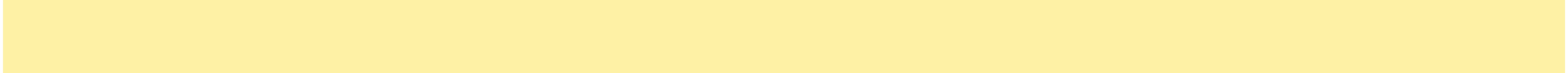 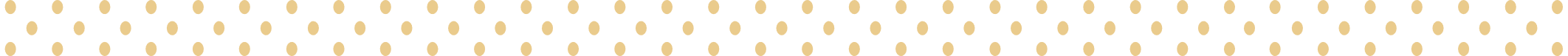 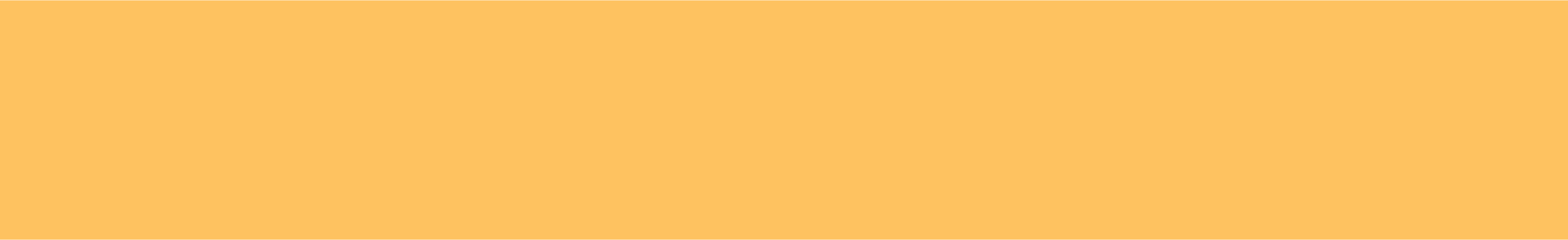 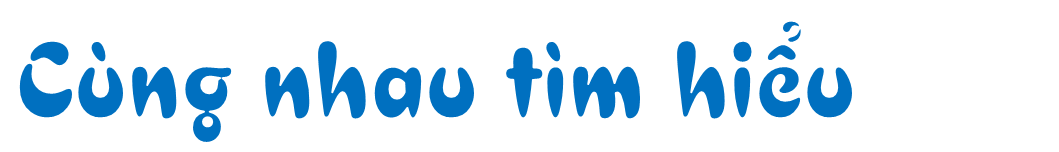 4. Dựa vào bài đọc, hãy cho biết vì sao Mi-lô trở thành một nghệ sĩ trống nổi tiếng thế giới.
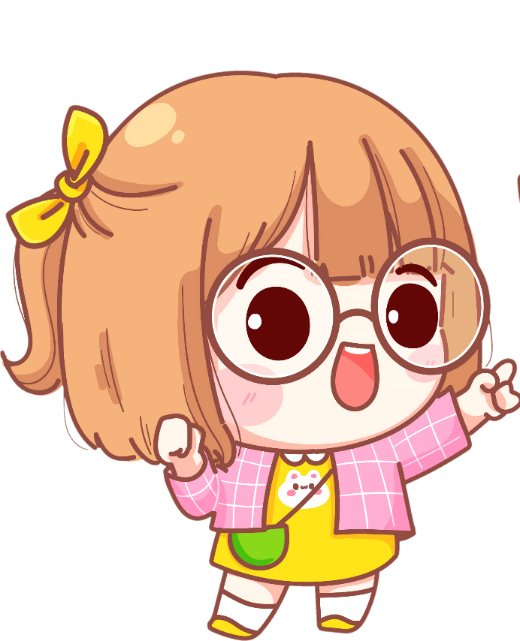 Mi-lô trở thành một nghệ sĩ trống nổi tiếng thế giới bởi tài năng chơi trống và sự nỗ lực không ngừng của cô.
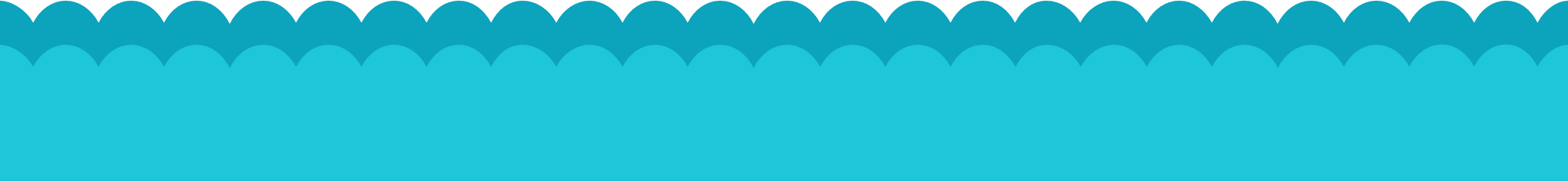 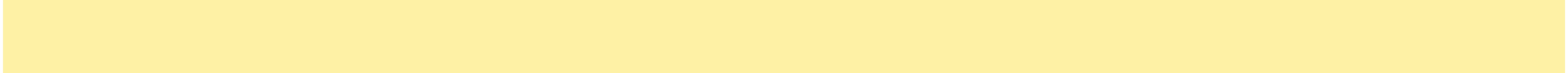 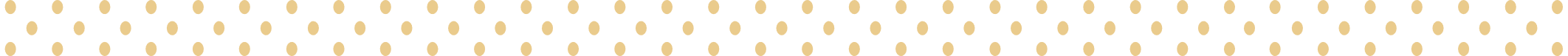 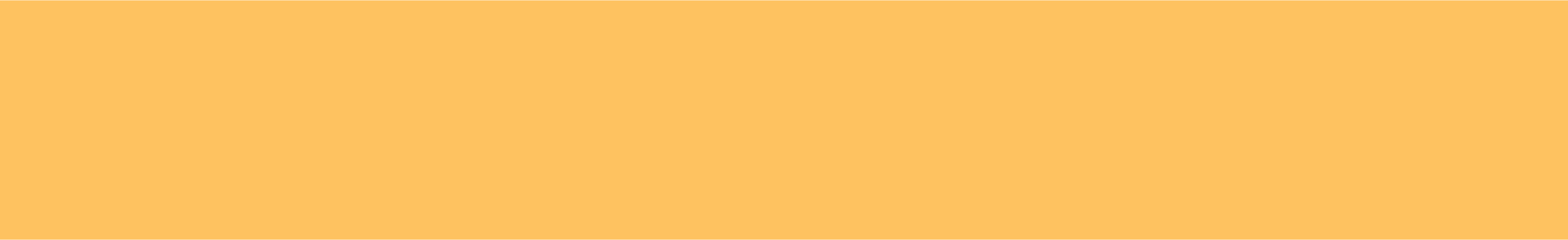 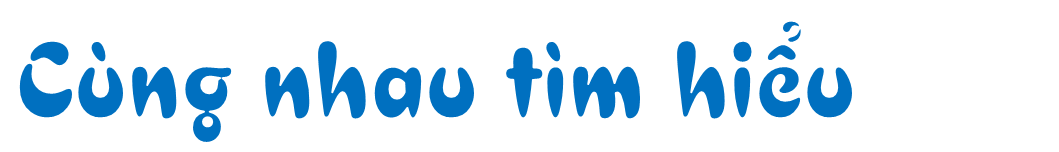 5. Em có ấn tượng nhất với hành động nào của Mi-lô? Vì sao?
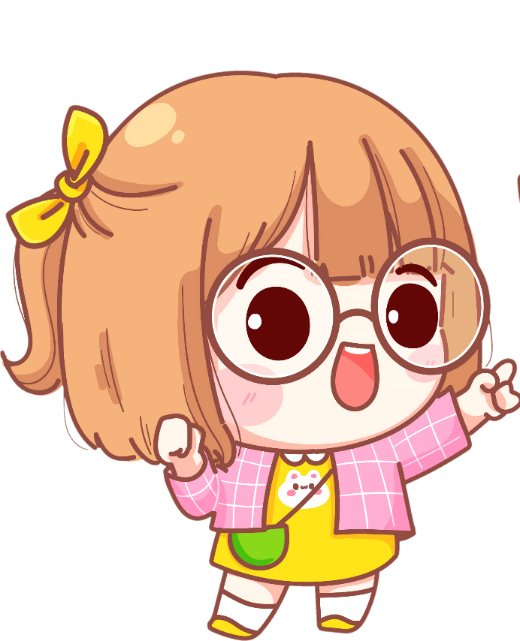 Hành động Mi-lô chăm chú lắng nghe tất cả những âm thanh xung quanh... cho thấy Mi-lô rất nỗ lực thu nhận những âm thanh trong tự nhiên để đưa vào tiếng trống của mình,...
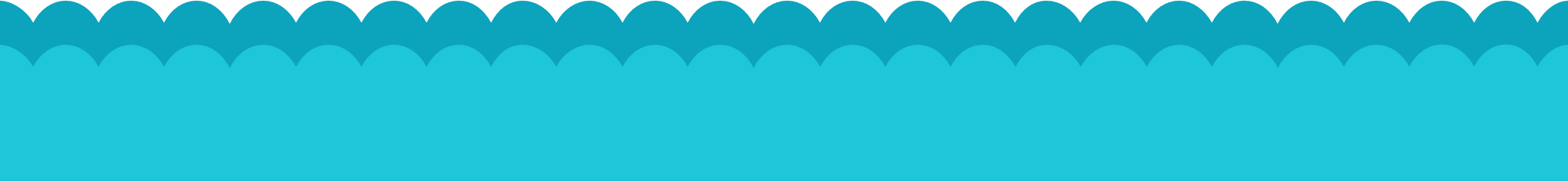 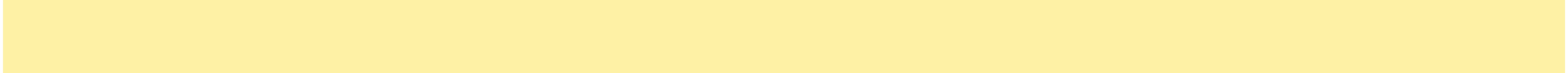 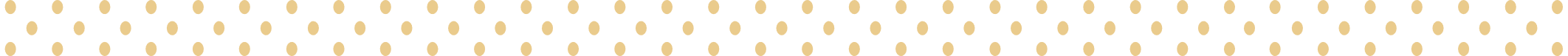 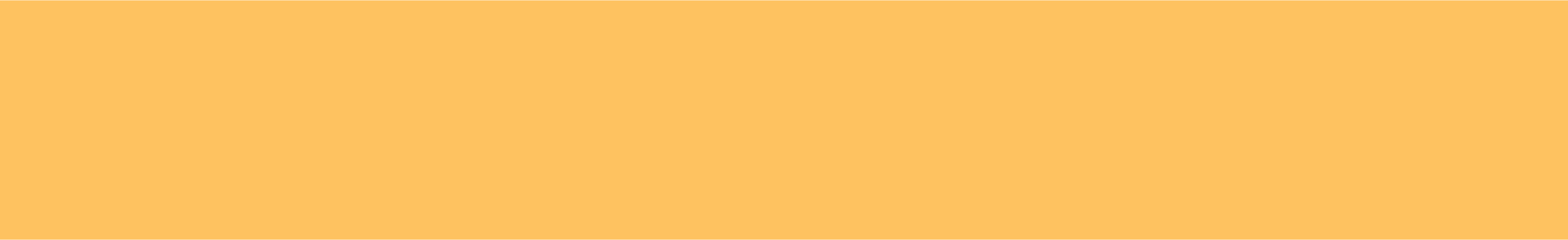 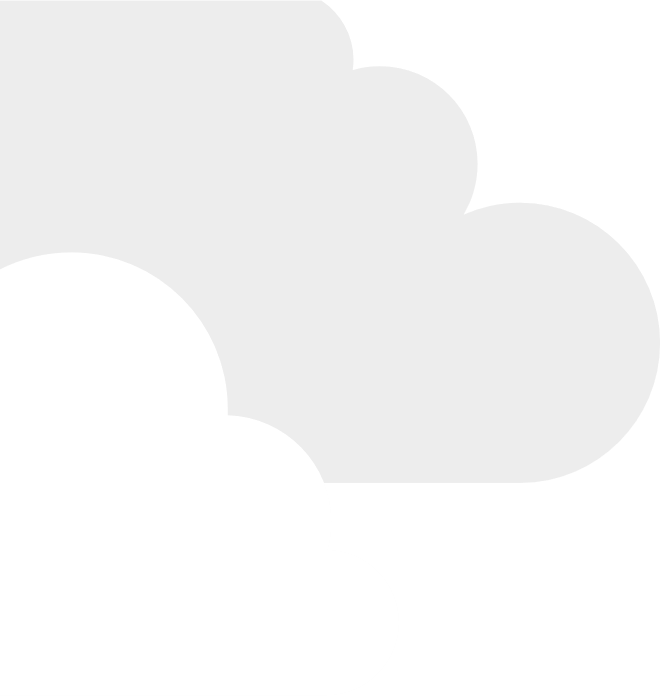 Theo em, nội dung chính của bài là gì?
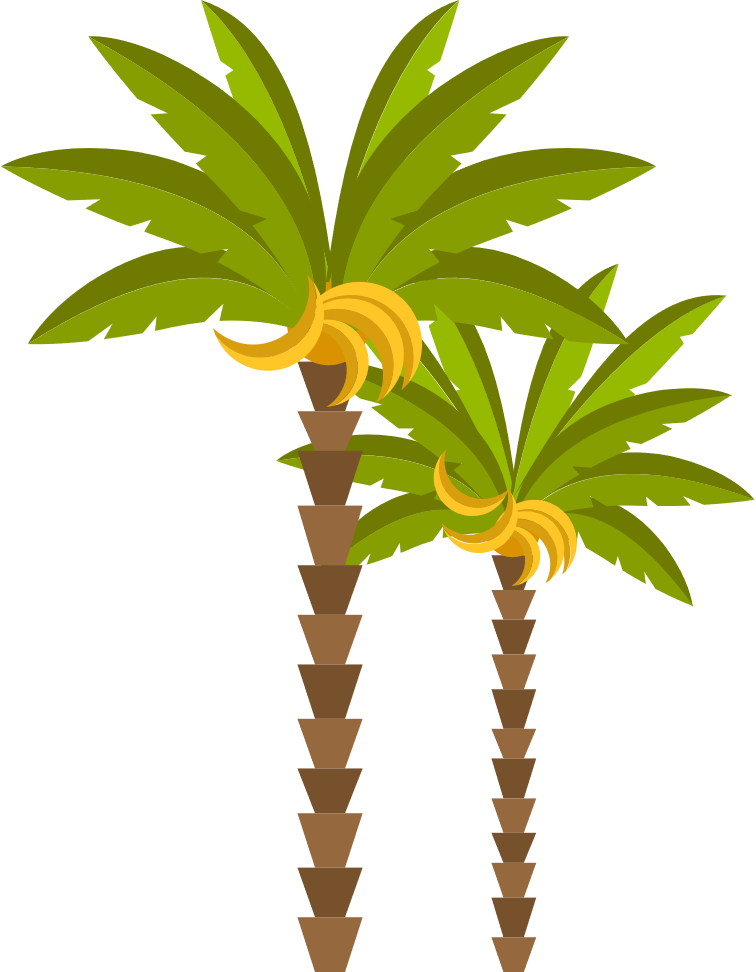 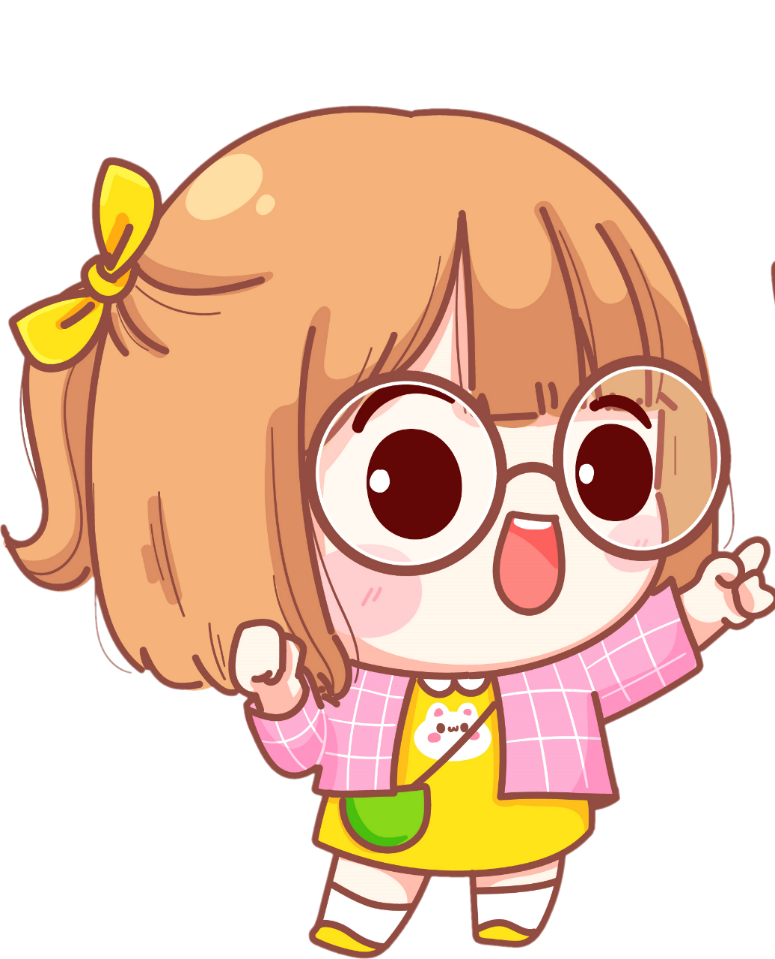 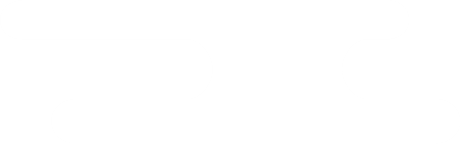 Câu chuyện kể về cô bé Mi-lô, cô bé đã vượt qua định kiến của người dân trên đảo, cố gắng, chăm chỉ để đạt được ước mơ trở thành một nghệ sĩ trống nổi tiếng.
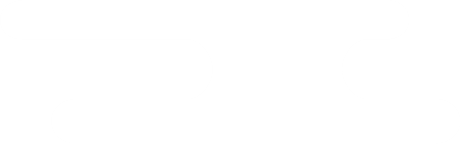 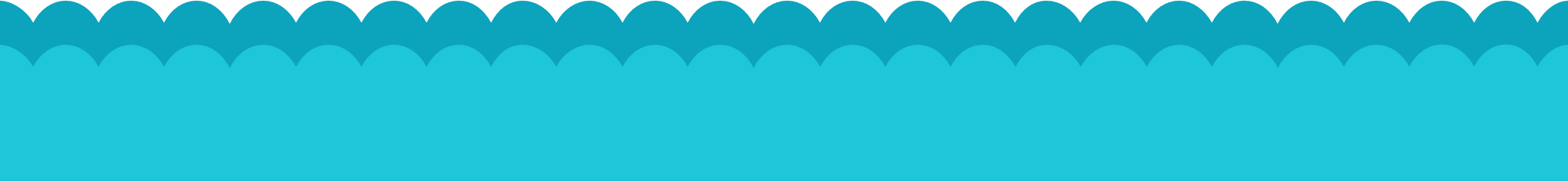 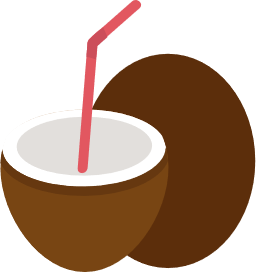 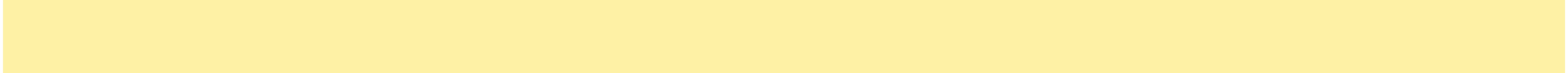 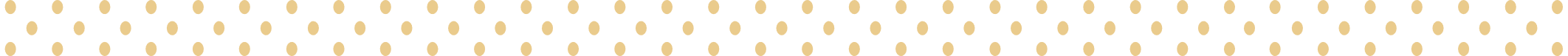 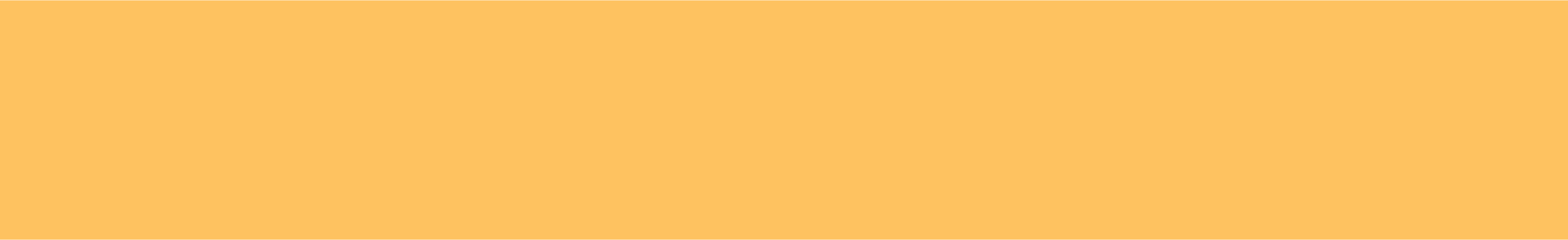 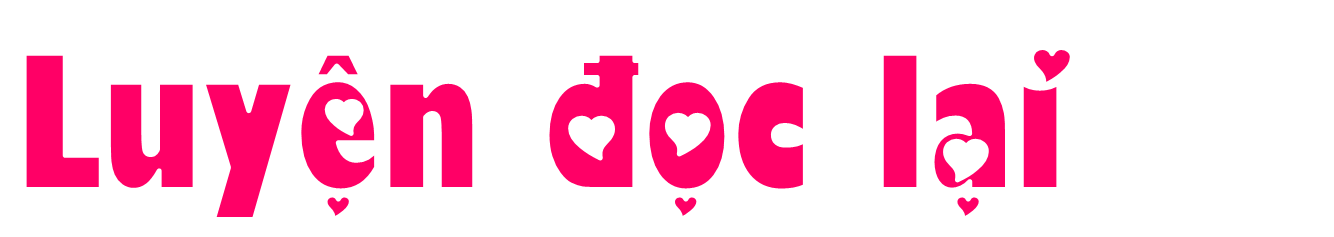 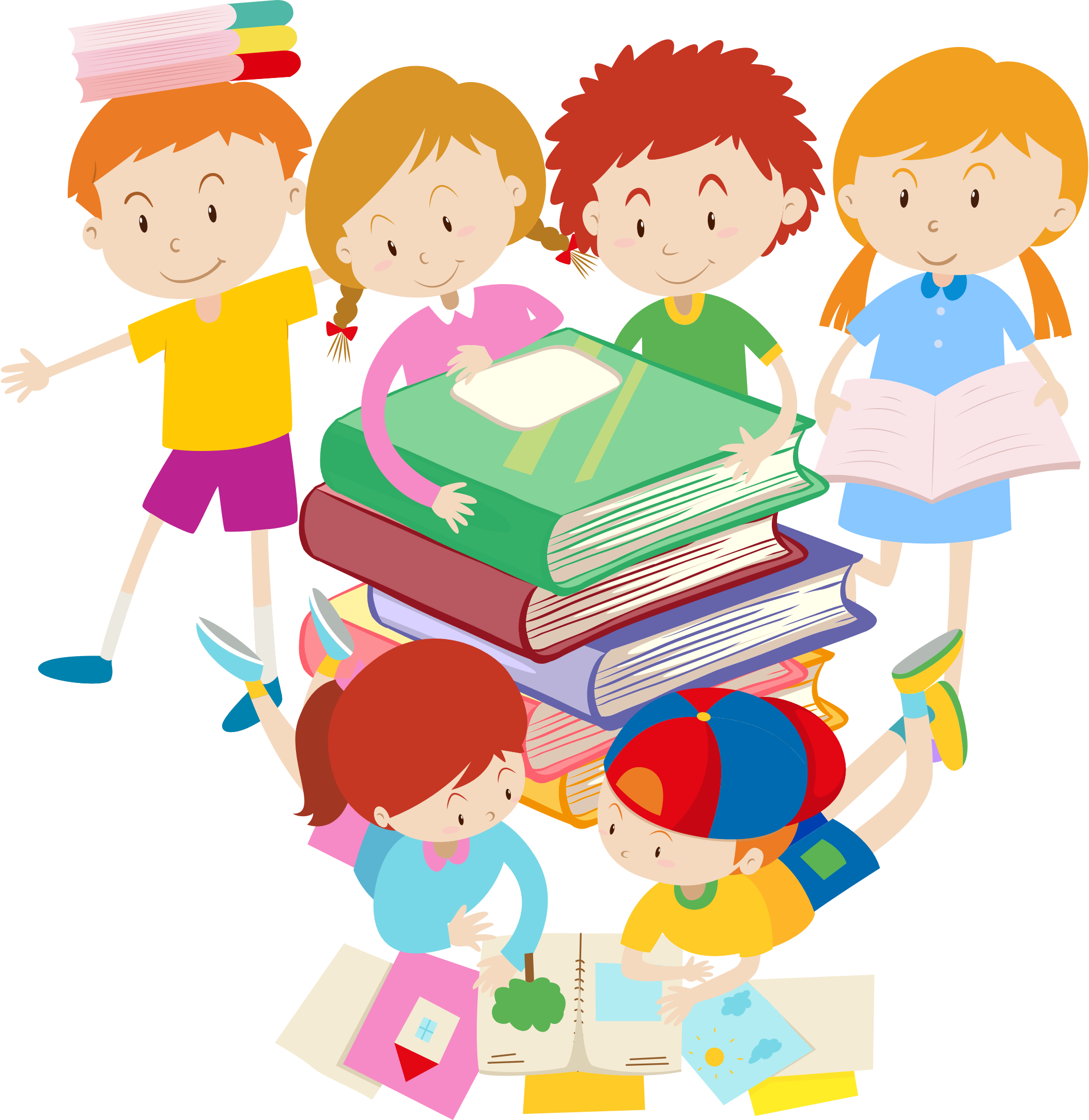 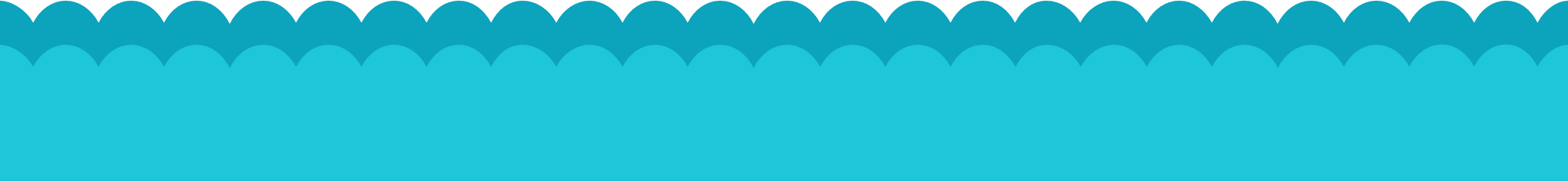 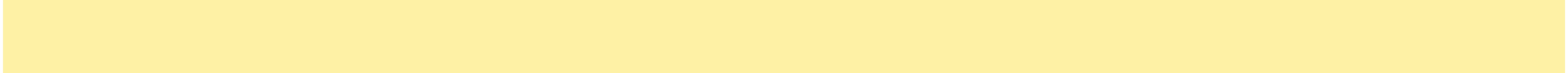 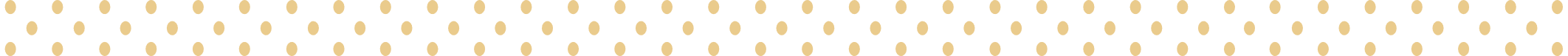 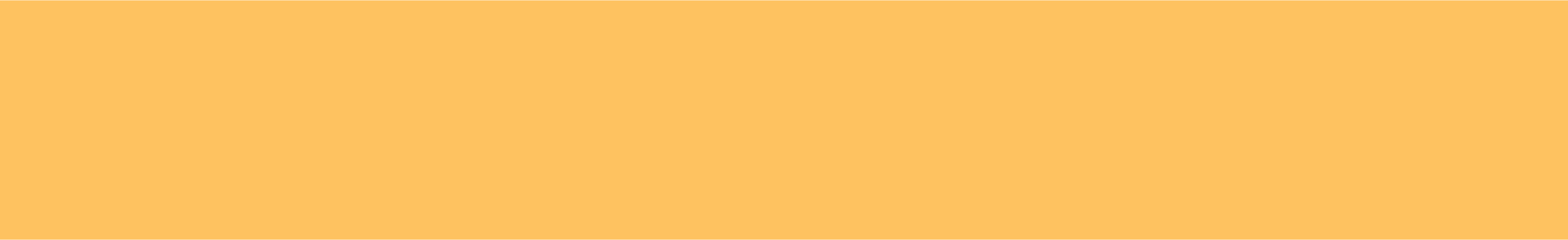 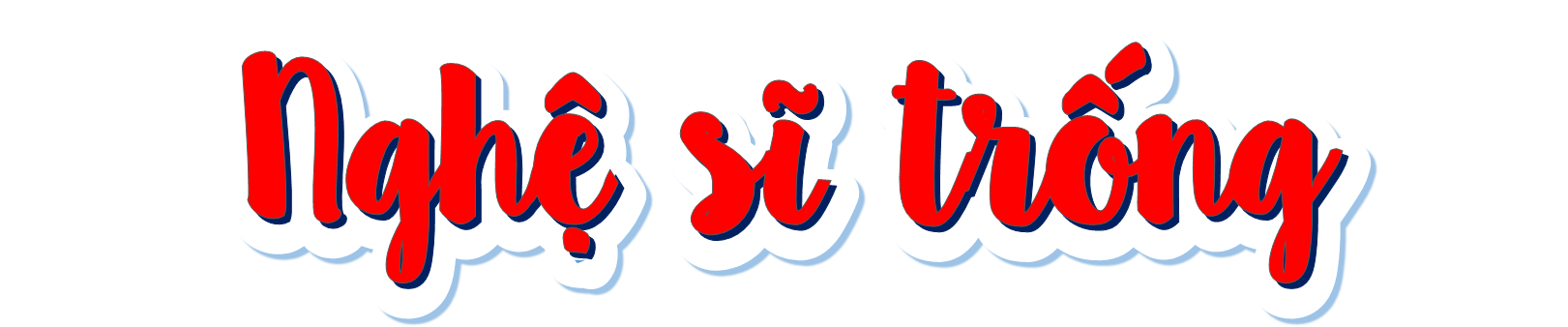 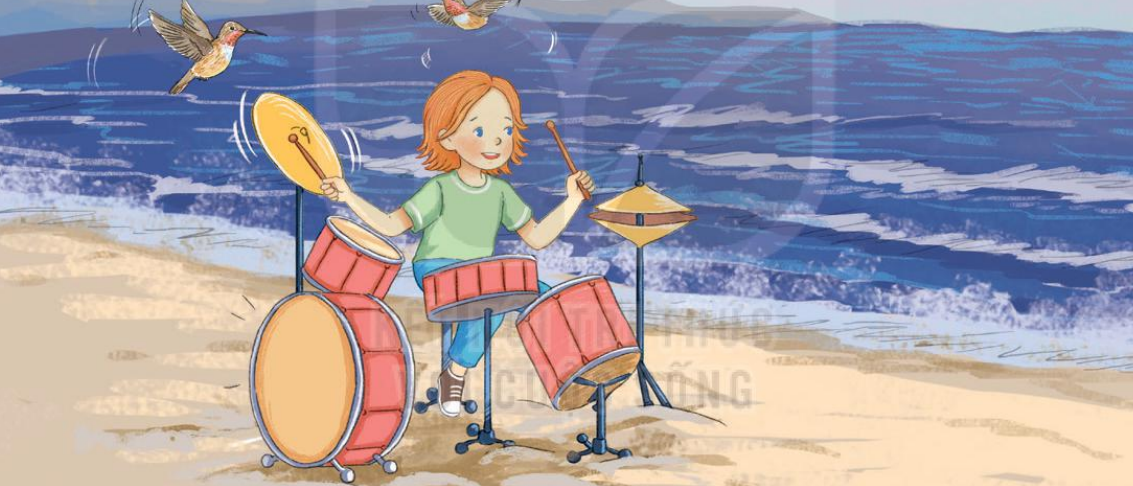 Cô bé Mi-lô sống trên một hòn đảo ngập tràn không khí âm nhạc ở Cu-ba. Cô luôn mơ ước được chơi trống trong một ban nhạc.
   Người dân trên đảo ngầm quy ước: chỉ con trai mới được chơi trống. Vì vậy, khi thấy Mi-lô tập chơi trống, mọi người thường hét lên: “Về nhà ngay! Nhạc cụ này không dành cho con gái”. Nhưng Mi-lô vẫn không từ bỏ đam mê. Ban ngày cô chăm chú lắng nghe tất cả những âm thanh xung quanh: tiếng những tàu lá cọ đu đưa trong gió, tiếng vỗ cánh của những chú chim ruồi, âm thanh phát ra khi cô chụm hai chân rồi nhảy vào vũng nước,… Khi màn đêm buông xuống, Mi-lô ngồi trên bãi cát và lắng nghe âm thanh của biển cả. “Tại sao mình không thể trở thành một tay trống nhỉ?” – Cô bé khẽ hỏi những con sóng xô bờ.
   Thế rồi, Mi-lô thuyết phục cha cho cô tham gia một lớp nhạc cụ. Trống tim-pan-ni, trống công-ga, trống bông-gô,… loại nào cô cũng chơi được. Thầy cô nhận ra tài năng của Mi-lô và bắt đầu dạy cô mỗi ngày.
   - Sẽ đến ngày mình được chơi trong một ban nhạc thứ thiệt.– Mi-lô thầm nghĩ.
   Khi chị gái Ku-chi-tô thành lập A-na-ca-ô-na, nhóm nhảy nữ đầu tiên của Cu-ba, cô bé Mi-lô 10 tuổi đã gia nhập ban nhạc với vai trò một tay trống. Nghe tiếng trống của Mi-lô, ai cũng muốn nhún nhảy.
   Cứ cố gắng như vậy, cuối cùng Mi-lô đã trở thành một nghệ sĩ trống nổi tiếng thế giới.
(Theo Truyện kể hằng đêm dành cho các cô bé cá tính)
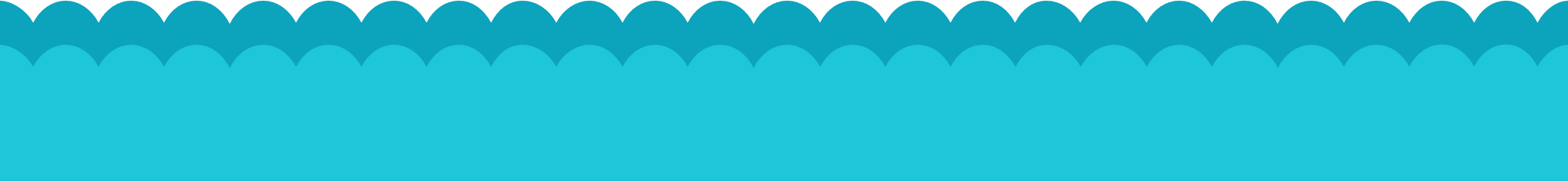 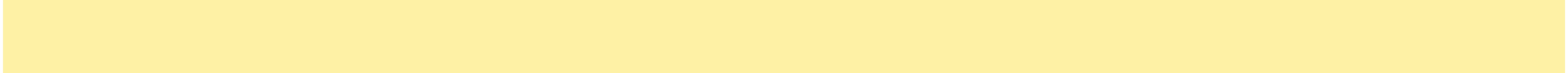 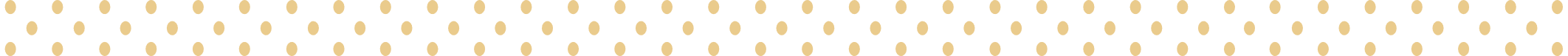 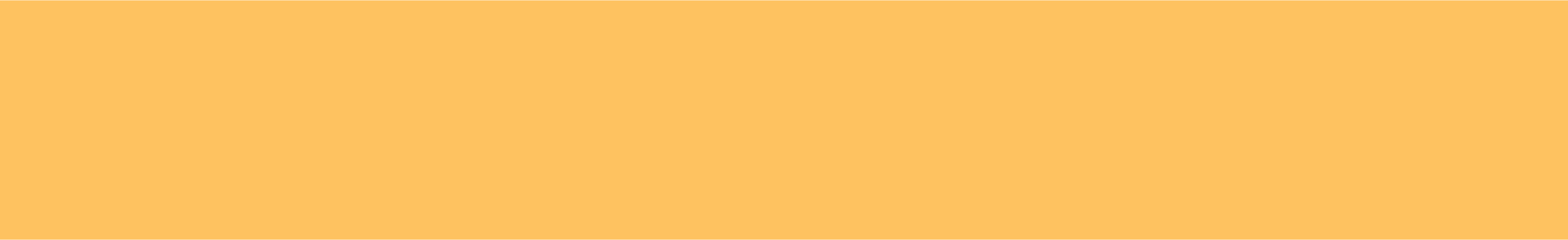 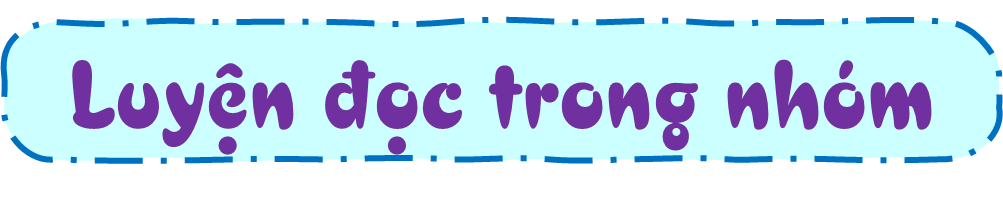 Yêu cầu
Tiêu chí đánh giá
Phân công đọc theo đoạn.
	Tất cả thành viên đều đọc.
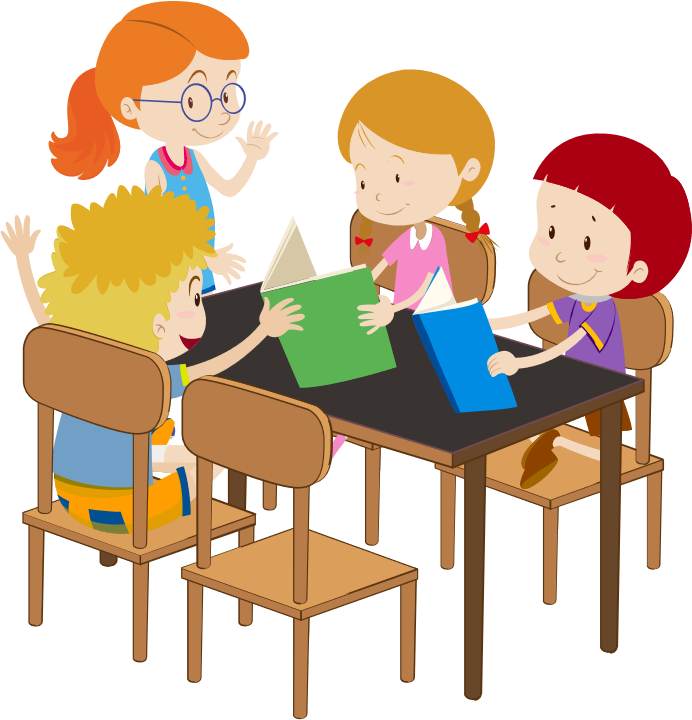 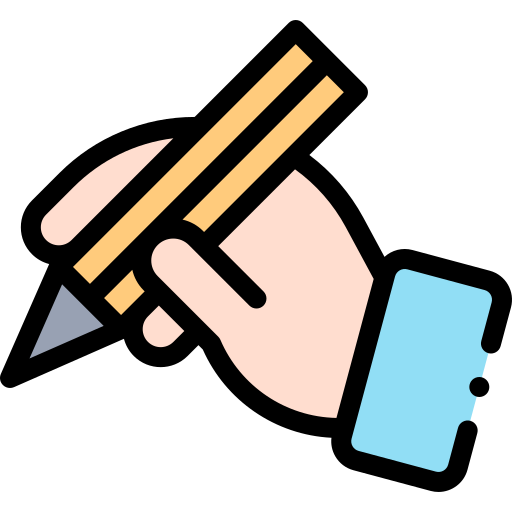 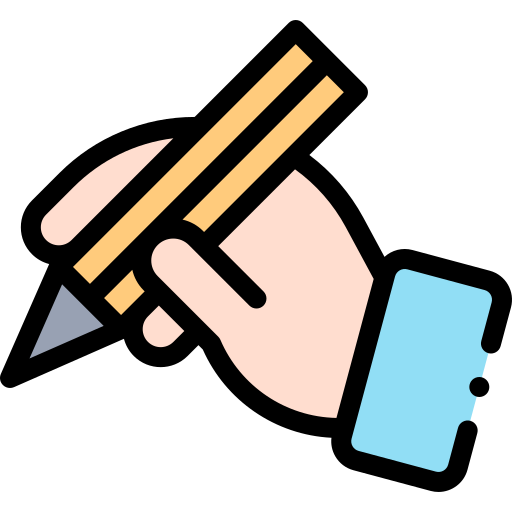 Đọc đúng.
Đọc to, rõ.
Đọc ngắt, nghỉ đúng chỗ.
Thể hiện giọng đọc phù hợp
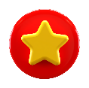 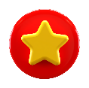 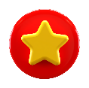 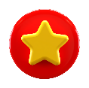 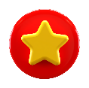 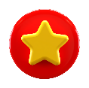 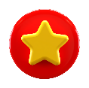 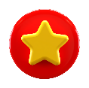 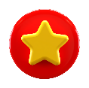 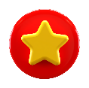 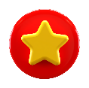 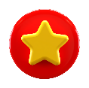 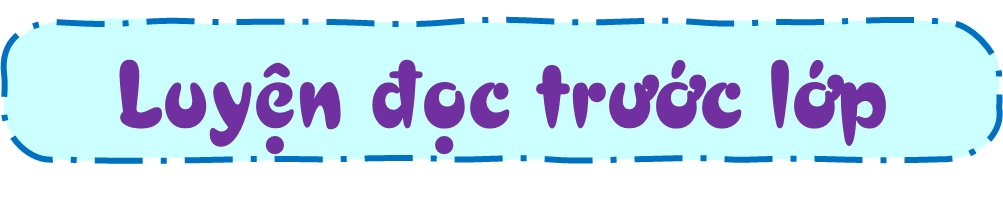 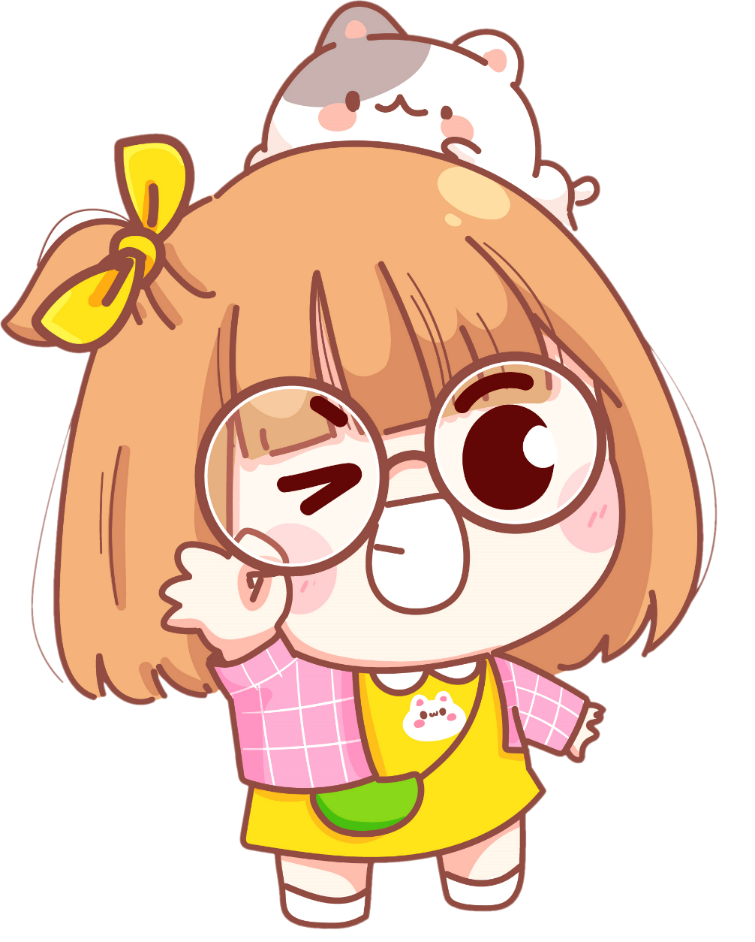 Tiêu chí đánh giá
Đọc đúng.
Đọc to, rõ.
Đọc ngắt, nghỉ đúng chỗ.
Thể hiện giọng đọc phù hợp
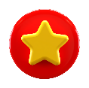 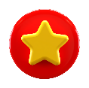 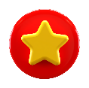 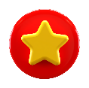 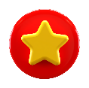 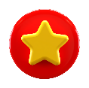 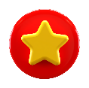 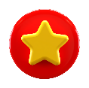 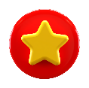 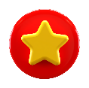 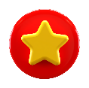 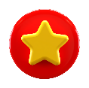 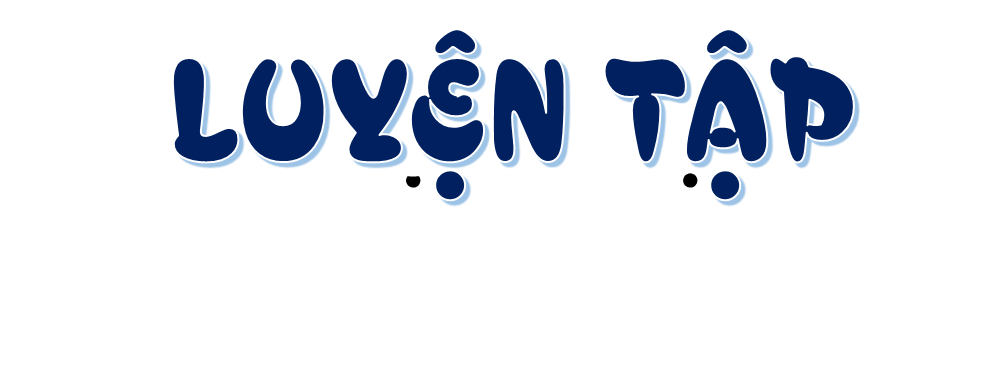 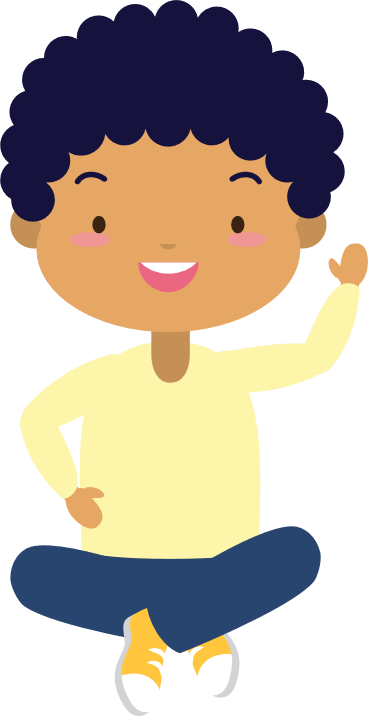 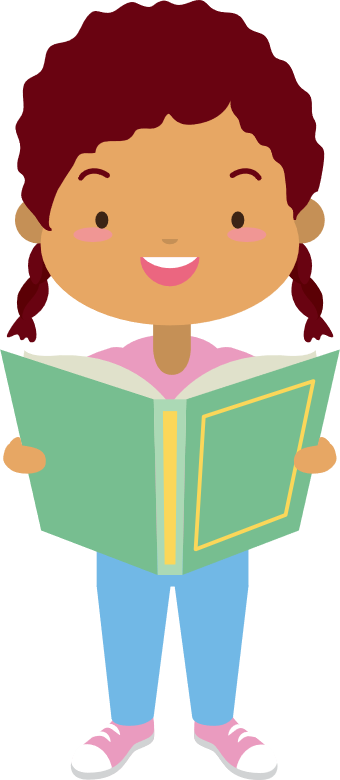 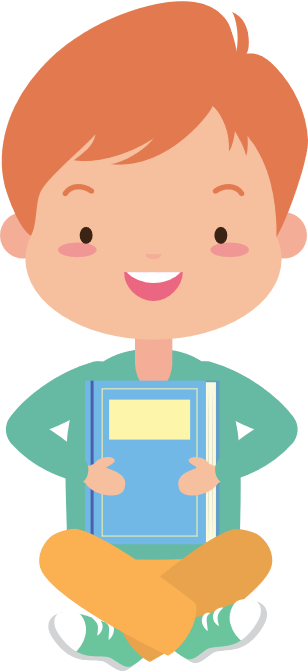 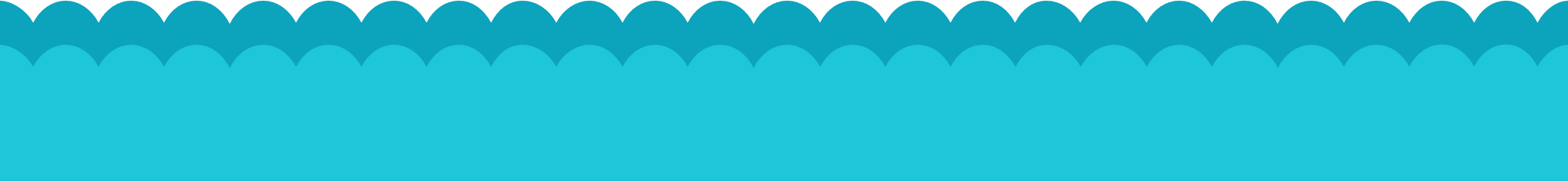 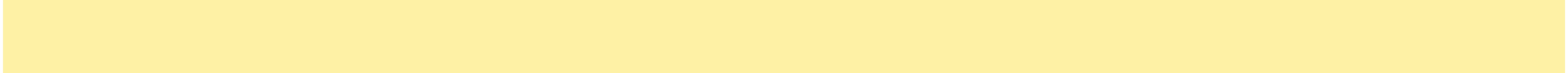 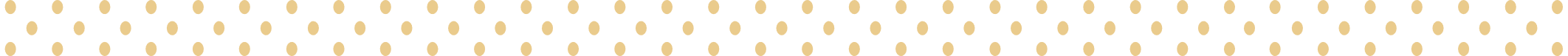 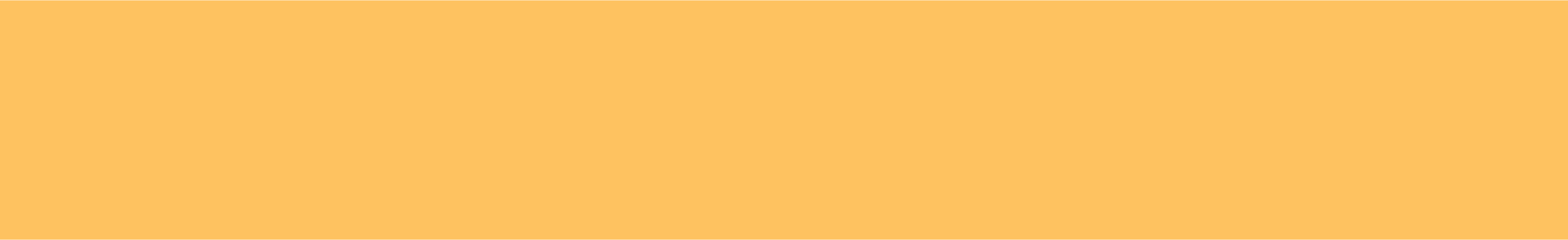 1. Những sự vật nào dưới đây được gọi là nhạc cụ?
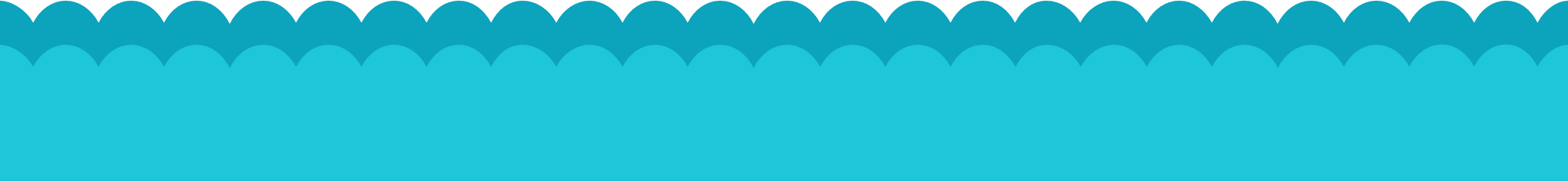 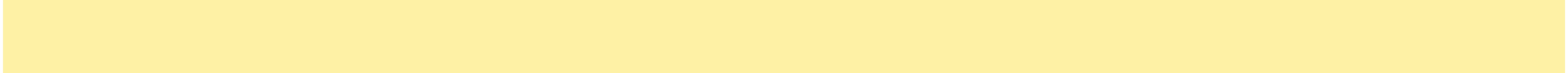 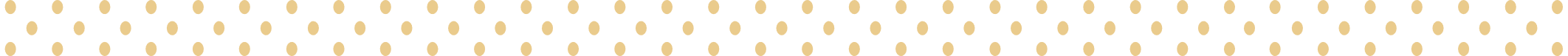 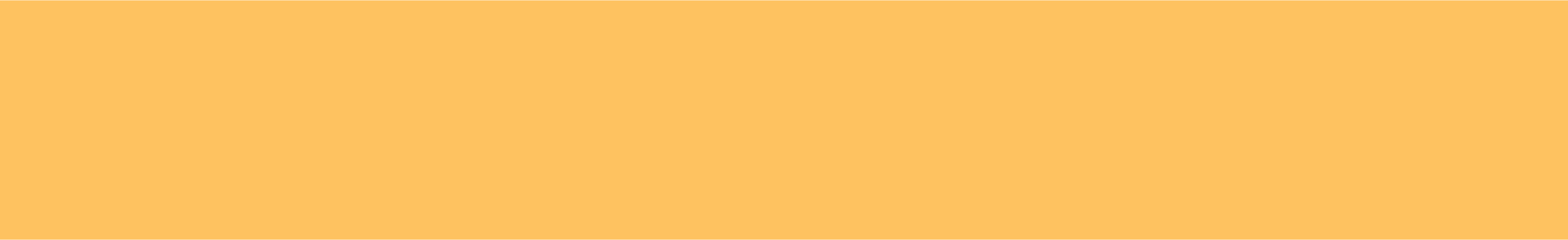 2. Tìm từ ngữ phù hợp với các cột trong bảng.
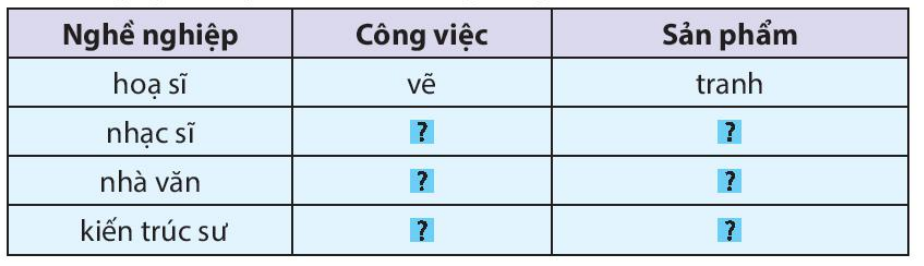 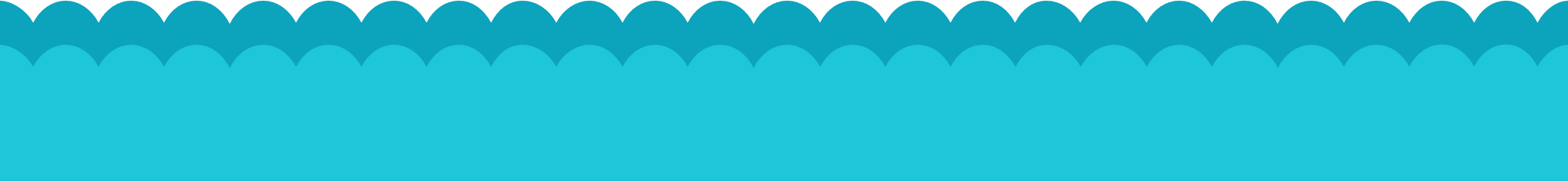 bài hát, bản nhạc
sáng tác nhạc
truyện, kí,..
viết
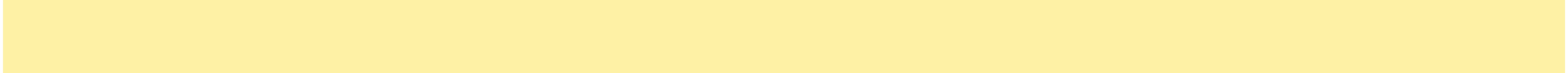 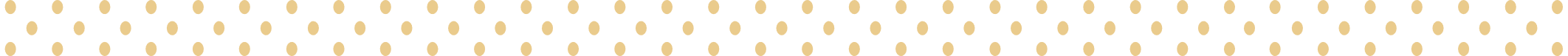 bản vẽ kĩ thuật
thiết kế
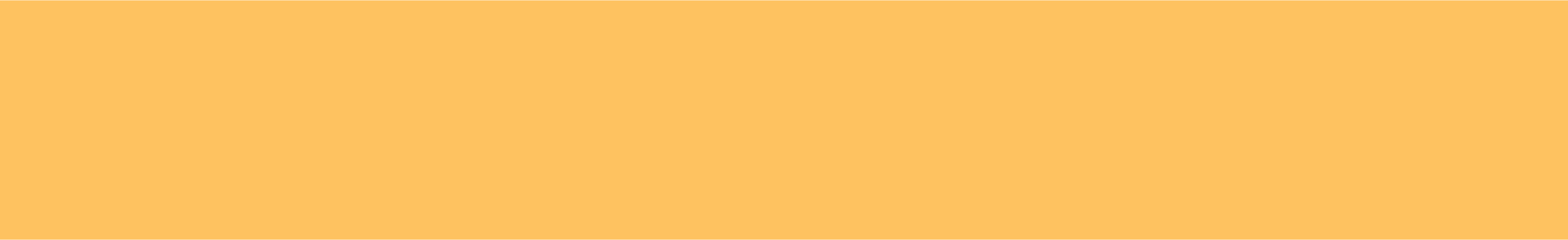 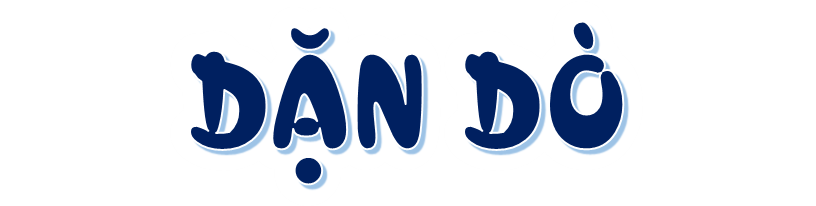 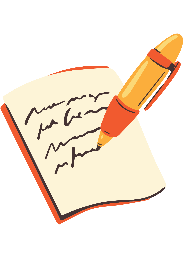 GV ĐIỀN VÀO ĐÂY
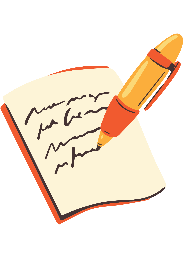 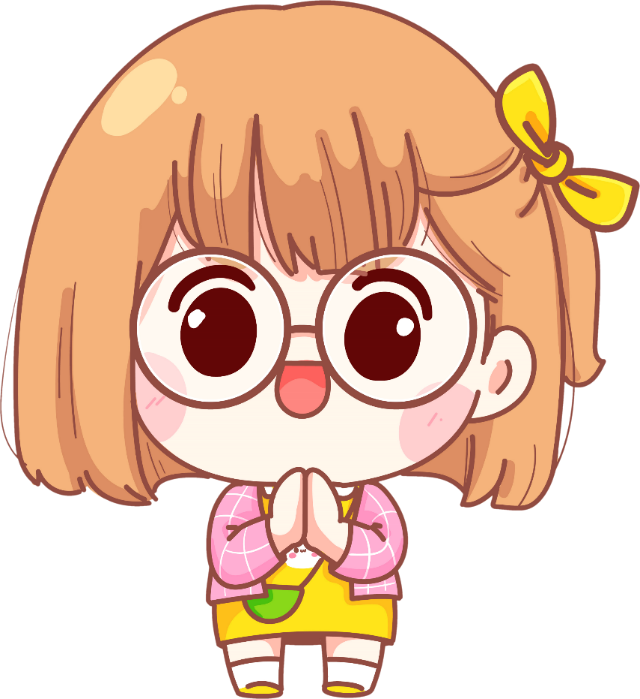 GV ĐIỀN VÀO ĐÂY
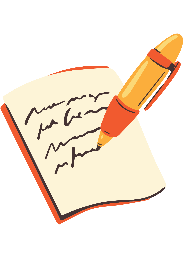 GV ĐIỀN VÀO ĐÂY
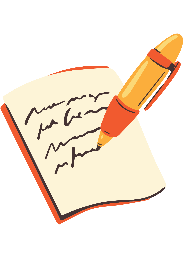 GV ĐIỀN VÀO ĐÂY
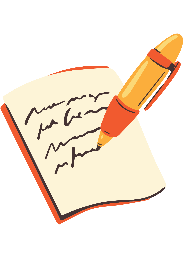 GV ĐIỀN VÀO ĐÂY
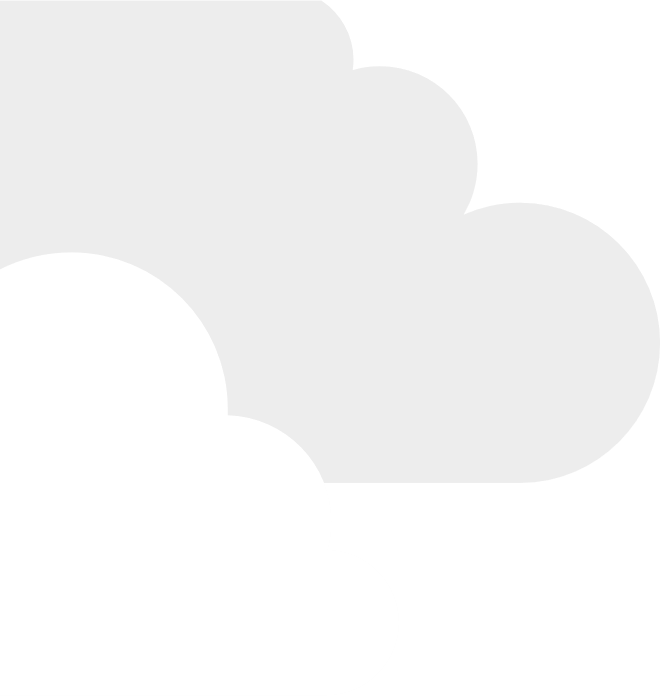 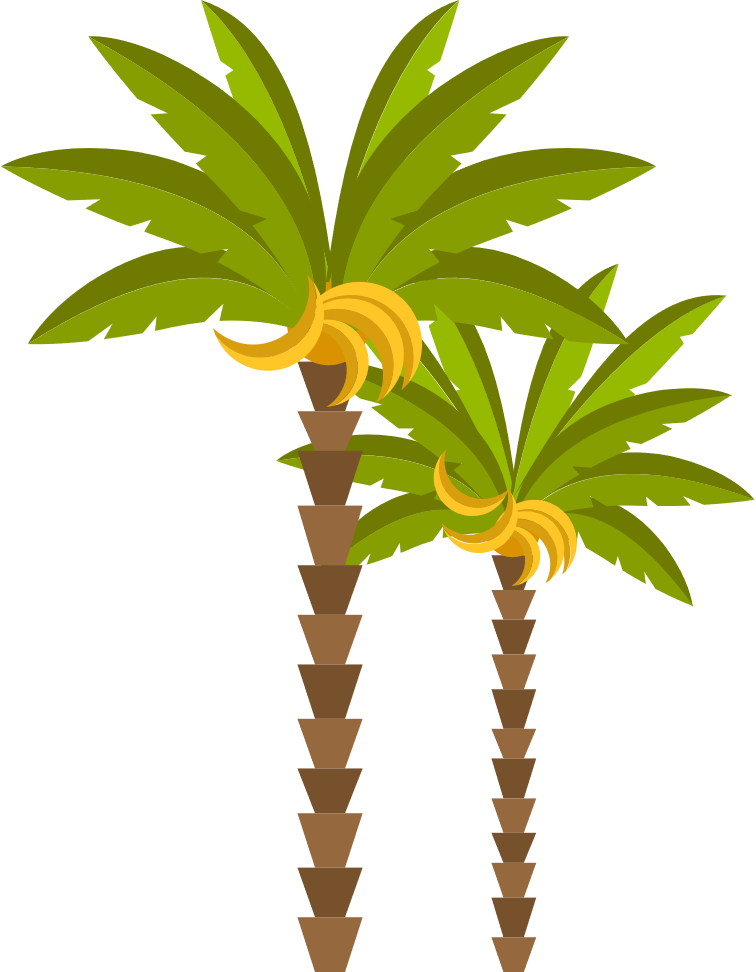 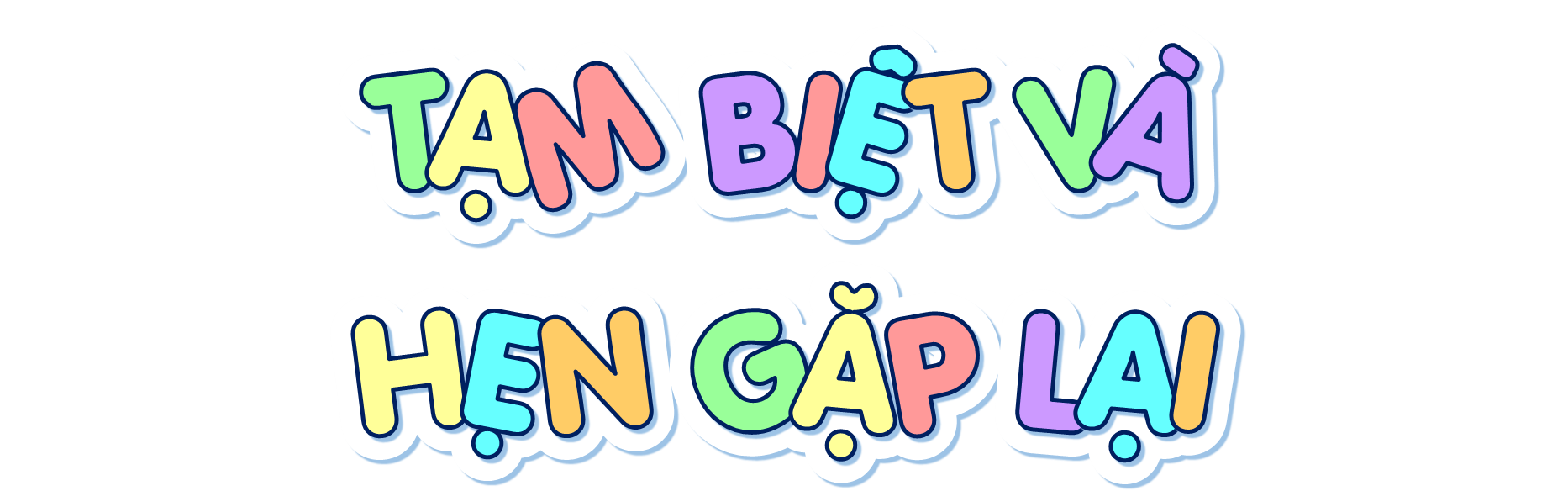 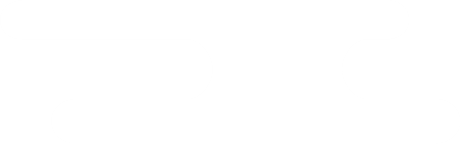 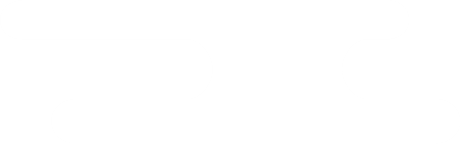 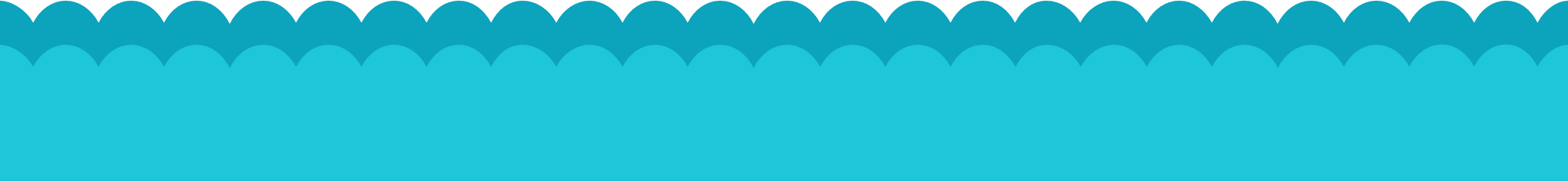 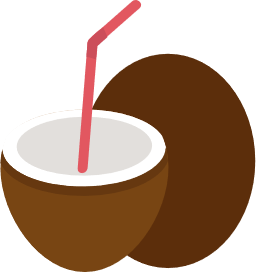 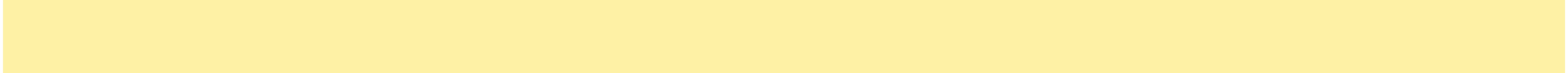 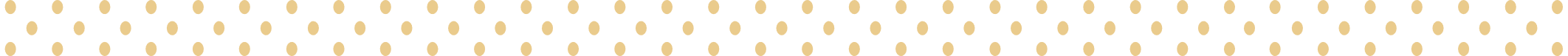 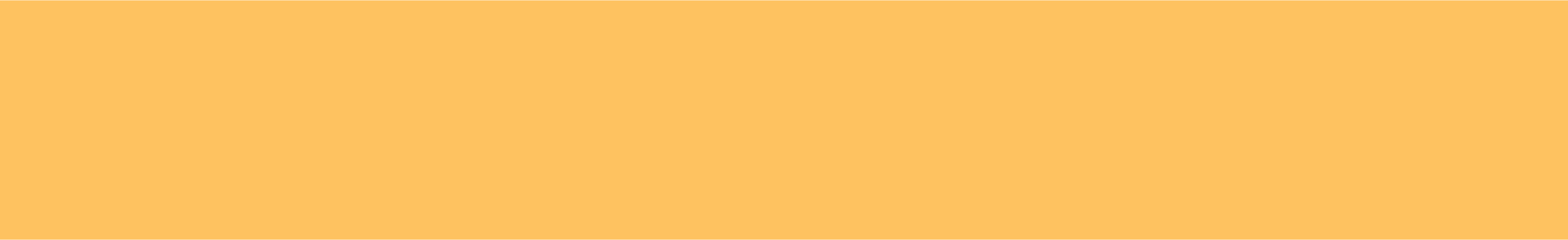